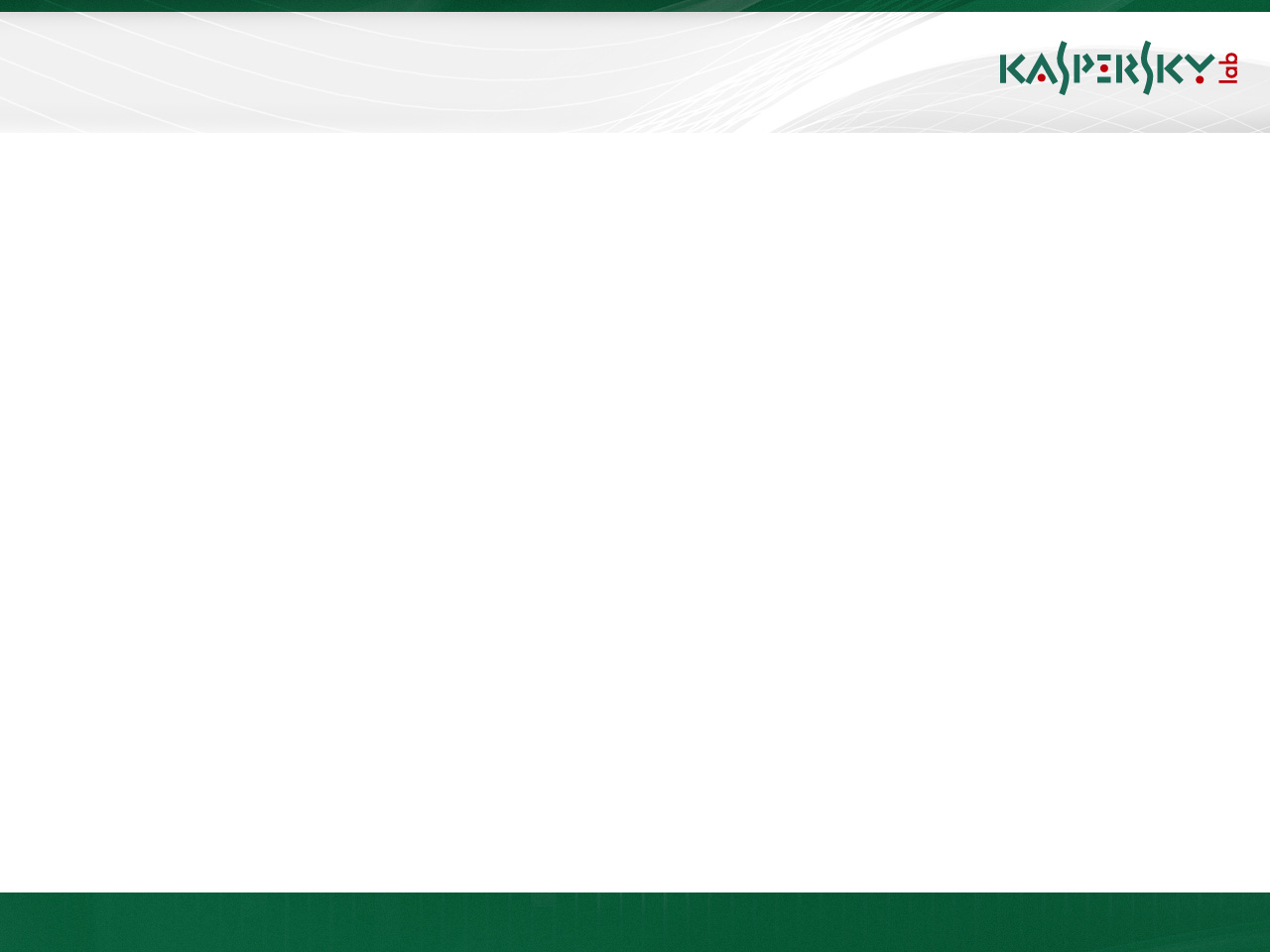 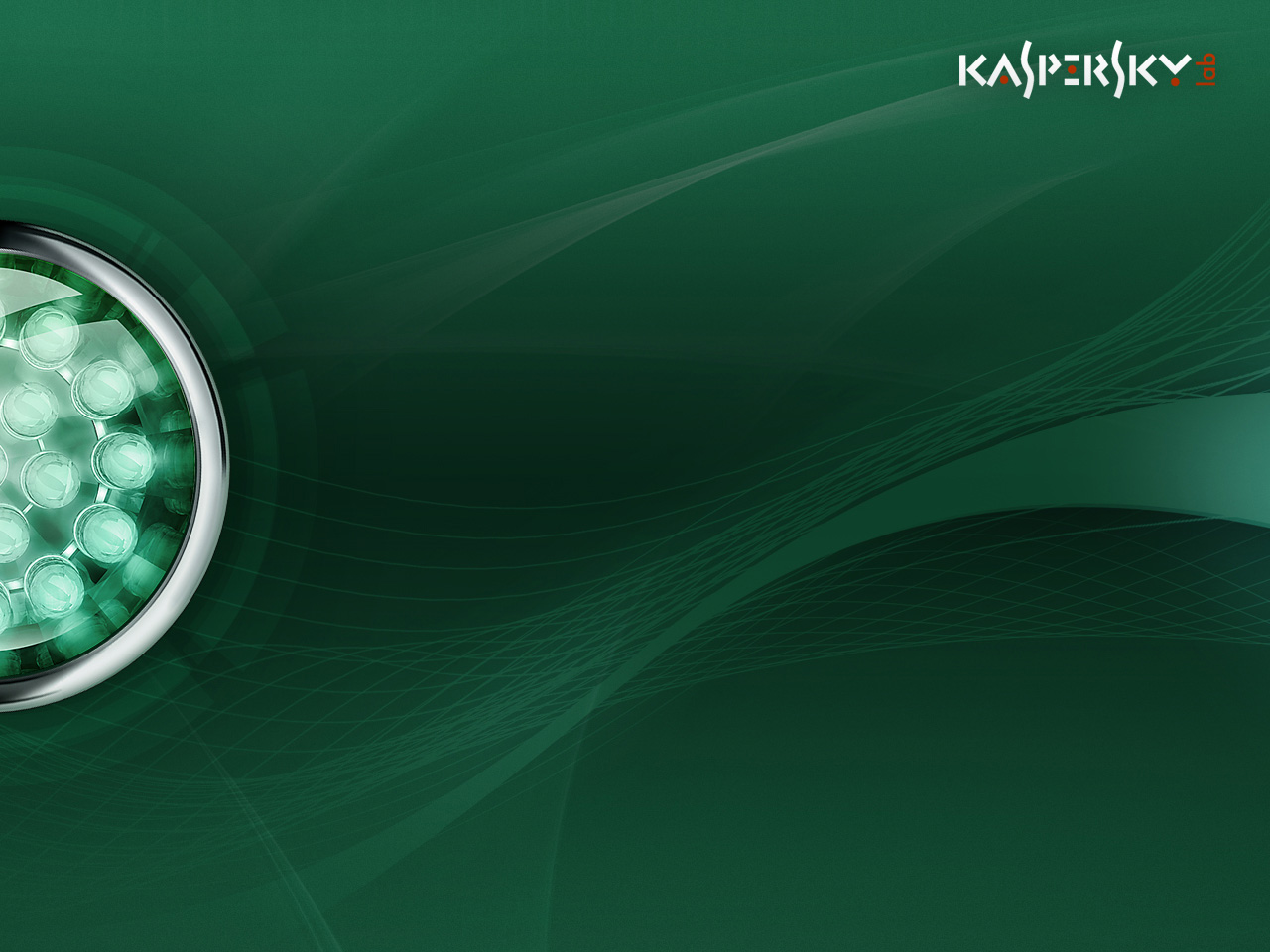 Click to edit Master title style
Click to edit Master text styles
Second level
Third level
Fourth level
Fifth level
Современные интернет угрозы
Алексей Лафицкий
Alexey.Lafitsky@kaspersky.com
Группа консалтинга и предпродажной поддержки, Kaspersky Lab EEMEA
June 10th, 2009
Event details (title, place)
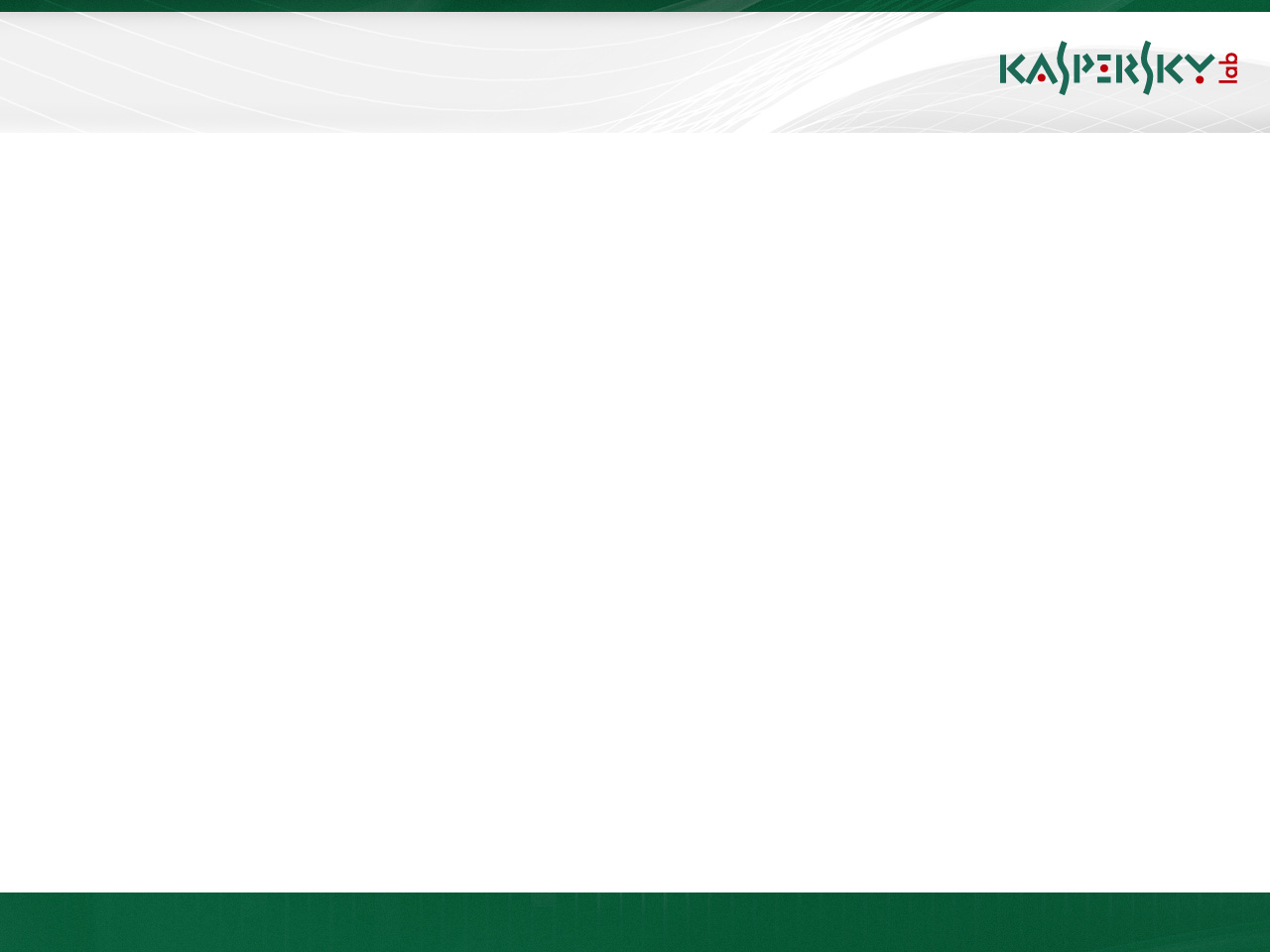 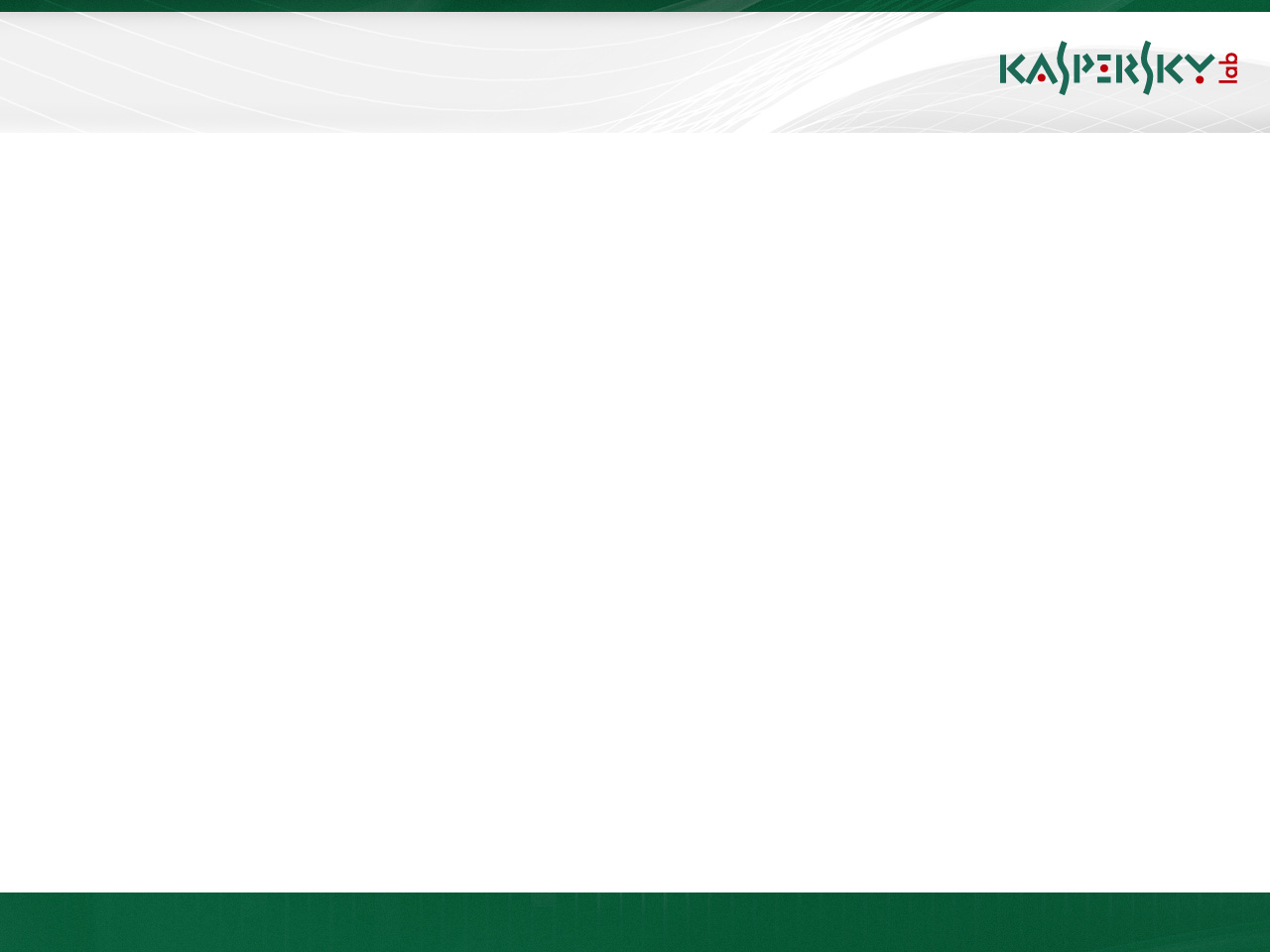 Средние потери от успешных кибер-атак
Click to edit Master title style
Средние финансовые потери от кибер-атак по годам, К$
Click to edit Master text styles
Second level
Third level
Fourth level
Fifth level
June 10th, 2009
Event details (title, place)
[Speaker Notes: Есть в США такая организация - называется Computer Security Institute (CSI). Данная организация совместно с ФБР по результатам каждого года публикует статистический отчёт о современной ситуации из мира угроз информационной безопасности и противостояния этим угрозам со стороны различных организаций, вынужденных защищать свои корпоративные сети.

Исследование проводится на основании большой статистической выборки компаний из числа крупного и среднего бизнеса. Абсолютные статистические показатели имеют смысл только по отношению к данной выборке, а вот изменение этих показателей во времени даёт наглядное представление о том, в каком направлении развивается ситуация в целом.

Как видим, средний ущерб, который разные организации несут от реализовавшихся угроз информационной безопасности, существенно уменьшился по сравнению с периодом начала двухтысячных. Связано это с широким осознанием компьютерным и бизнес-сообществом необходимости использования средств защиты от угроз информационной безопасности и повсеместным внедрением таких средств. Как видим, это принесло свои результаты, что однозначно подтверждает оправданность использования таких средств. Тем не менее, потери, которые организации несут от различных типов кибер-атак, всё ещё остаются довольно высокими.]
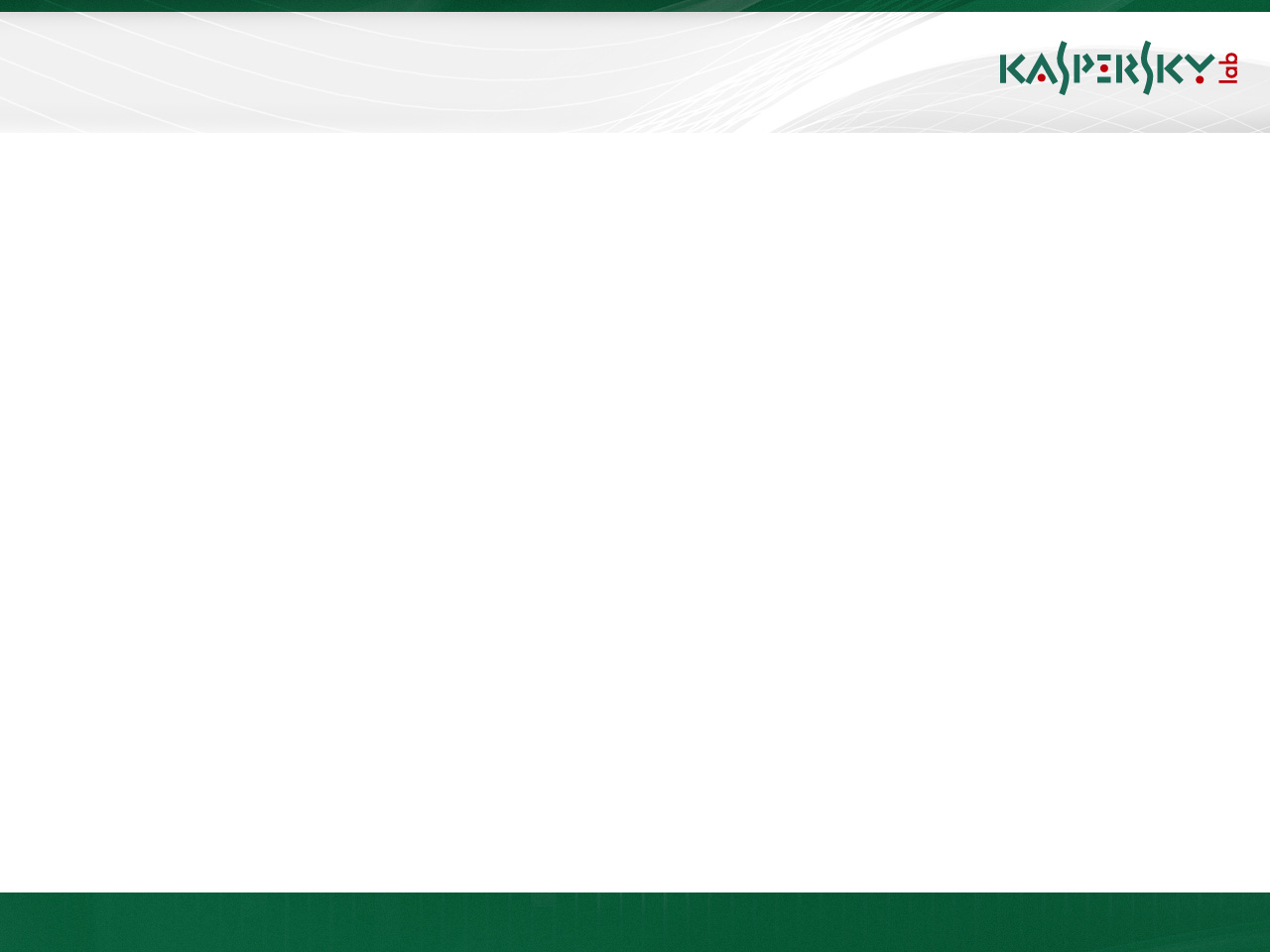 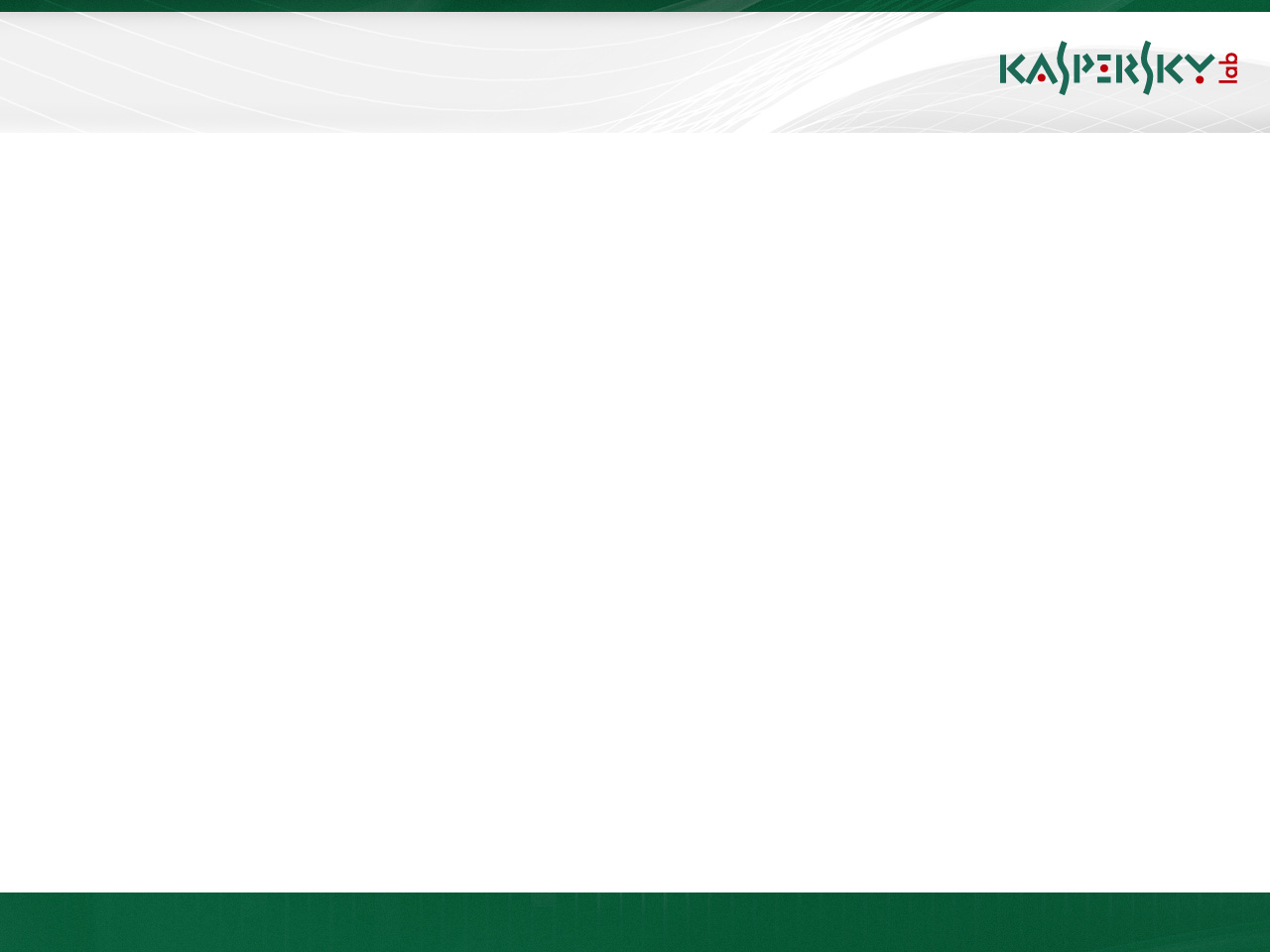 Рост количества вирусных угроз
Click to edit Master title style
Click to edit Master text styles
Second level
Third level
Fourth level
Fifth level
- Более 17 млн. новых вирусных угроз в 2009 году
- Один новый зловред чаще, чем раз в две секунды
- Сложность зловредов неуклонно возрастает
June 10th, 2009
Event details (title, place)
[Speaker Notes: Как видно из приведённой диаграммы, в 2008 году скорость появления в Интернете новых образцов вредоносных программ продемонстрировала невиданный скачок. За один 2008 год в Лаборатории Касперского было зарегистрировано порядка 15 млн. новых образцов вредоносного кода, что превысило аналогичный показатель 2007 года почти в 8 раз. В прошлом году новых зловредов было зарегистрировано ещё больше - порядка 17 млн., а общее количество известных образцов к концу прошлого года составило почти 34 млн. На сегодняшний день новые образцы вредоносного кода в сеть Интернет киберпреступниками выпускаются чаще, чем раз в две секунды. Это значит, что в Интернете ежесуточно появляется почти 50 тыс. новых образцов вредоносного кода. 

Кроме того, в 2009 году отчётливо обозначилась тенденция к усложнению новых зловредов. Вирусописателями всё активнее применяются технологии маскировки вирусов и троянских программ в заражённой системе, технологии их самозащиты от антивирусных программ, совершенствуются методы противодействия детектированию, создаются новые методы автоматического распространения. Всё это отчётливо видно на примерах таких зловредов как Kido, Sinowal, TDSS. 
В 2009 году появился первый самоподдерживающийся ботнет из веб-сайтов, созданный на основе троянца Gumblar. Впервые в истории вирусной индустрии вся технологическая цепочка построения ботнета была реализована в автоматическом режиме, что очень быстро принесло авторам свои плоды - ботнет Gumblar очень быстро разросся до огромных размеров, а сам троянец занял второе место в хитпараде вирусов, наиболее часто осуществляющих попытки заражения пользовательских компьютеров.

Есть все основания ожидать, что в 2010 году сформировавшиеся тенденции мира вирусной индустрии продолжатся, и ситуация с вирусными угрозами будет в среднесрочной перспективе только усугубляться.]
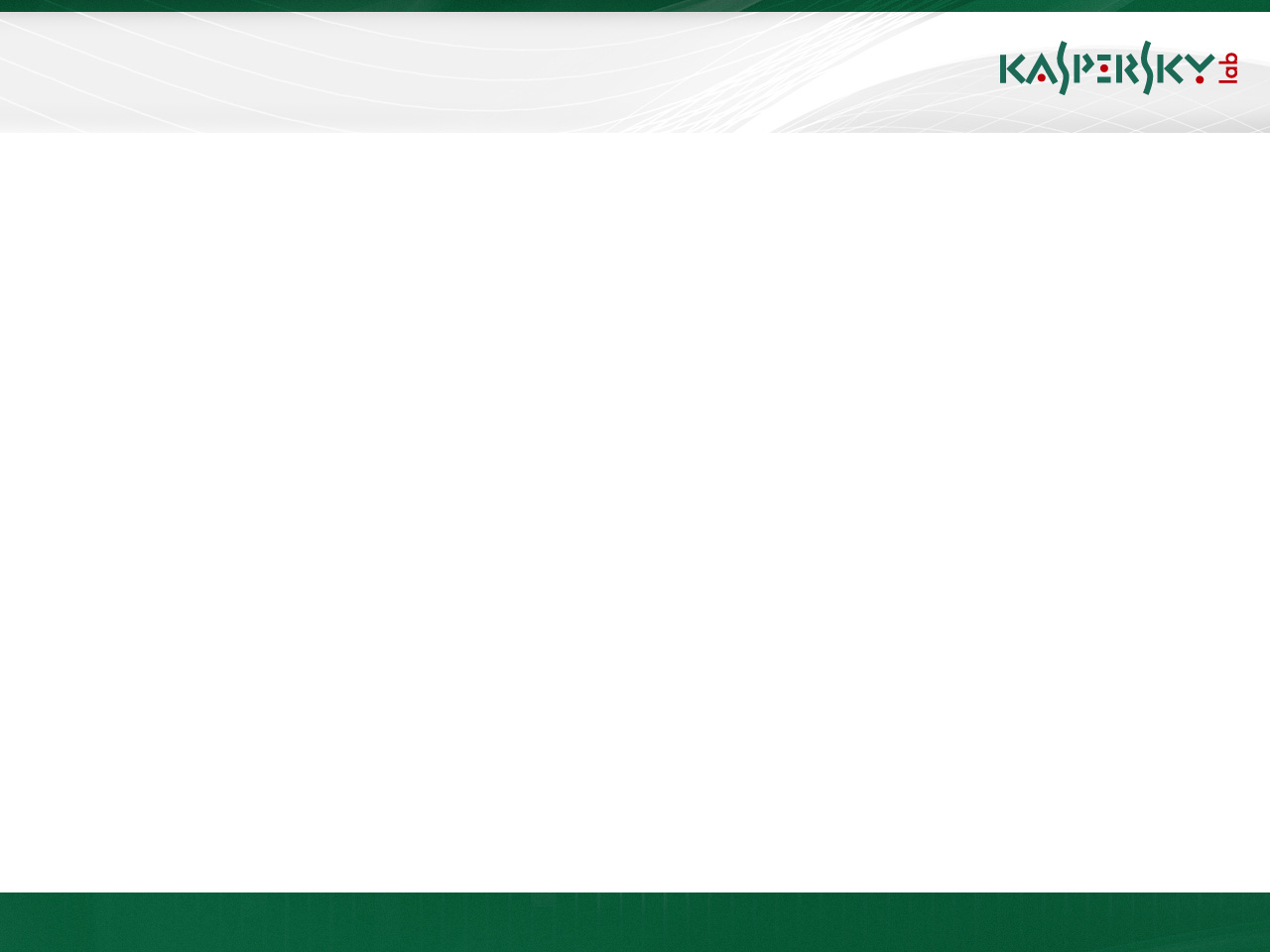 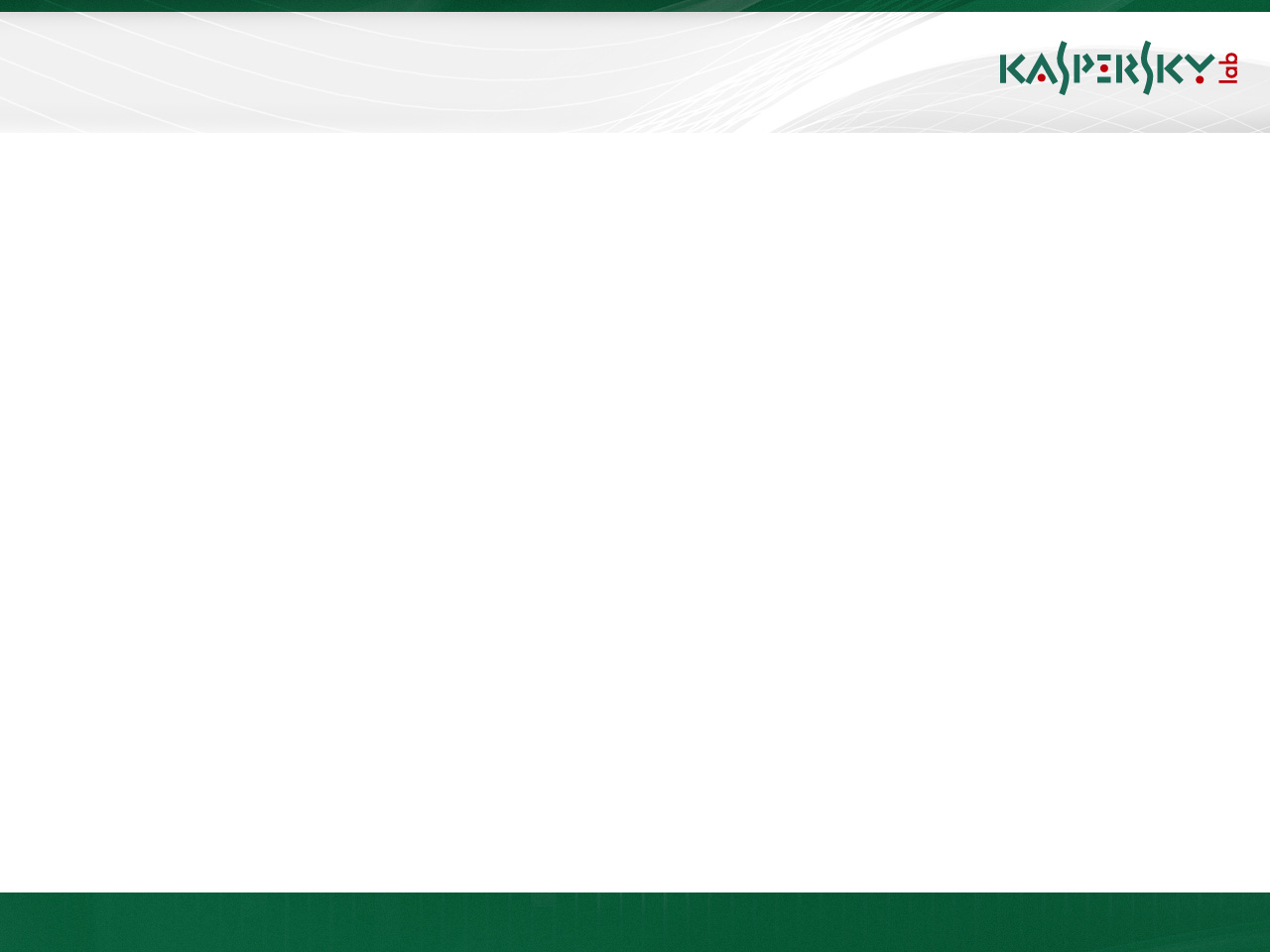 Вредоносные программы в интернете
Click to edit Master title style
Click to edit Master text styles
Second level
Third level
Fourth level
Fifth level
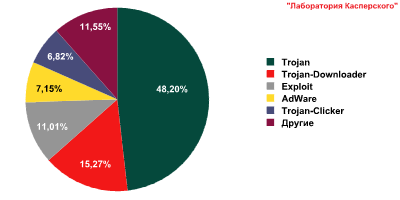 19 June 2009
June 10th, 2009
Event details (title, place)
Event details (title, place)
[Speaker Notes: В TOP 5 вошли различные троянцы, эксплойты и рекламное ПО, причем практически половина (48%) всех детектов в интернете пришлась на программы категории Trojan. 57% от их числа представляли собой вредоносные скрипты, внедренные злоумышленниками на различные сайты. В число таких сайтов попали и легитимные, с многотысячной, а в некоторых случаях и многомиллионной аудиторией. Эти скрипты детектируются как Trojan.Script.Iframer и Trojan.Script.Generic и заставляют пользователя по невидимой в окне браузера ссылке перейти на страницу злоумышленников. Обычно ссылки ведут на страницы с эксплойтами (в более профессиональных схемах с наборами эксплойтов), которые позволяют злоумышленникам сделать первый шаг в обход обороны компьютера и, в конечном счете, загрузить и запустить любой файл. Более подробно об эксплойтах мы поговорим далее. 
На долю рекламного ПО (AdWare) пришлось 7,15% всех детектов. В прошлом квартале 70% задетектированных рекламных программ составили программы семейств Zwangi и Boran. В этом квартале пальму первенства у них отобрали семейства Shopper (26,06%) и FunWeb (22,81%), на которые в сумме пришлось 49% детектов AdWare. 
Больше трети детектов Shopper, FunWeb и Zwangi пришлось на компьютеры пользователей из CША и Англии. В то же время 93% детектов Boran, доля которого в целом уменьшилась на 8%, были зафиксированы на компьютерах пользователей из Китая. 
Увеличение доли Shopper, который представляет собой надстройку с советами по лучшим ценам на товары в интернете, связано с новой схемой его распространения — в установочных пакетах вместе с бесплатными программами, распространяемыми по лицензии GPL. При установке такой программы, полученной из неофициального источника, «в нагрузку» на компьютер пользователя попадала программа Adware.Win32.Shopper. 




Львиную долю детектов составляют семейства зловредов, представляющие из себя html-коды или скрипты, которые вставляются злоумышленниками в основном на легитимные сайты. К ним относятся Iframer, Iframe, Redirector и большая часть зловредов, задетектированных эвристически как Generic. Основная идея — скрытно перенаправить пользователя на сайт злоумышленников, на котором находятся эксплойты. Часто для внедрения такого кода используются вредоносные программы. На третьем месте по распространенности мы видим семейство с интересным названием Hexzone. На самом деле ничего общего с шестнадцатеричной системой исчисления семейство не имеет, все куда более приземлено. Основным деструктивным функционалом вредоносных программ этого семейства является показ блока порнографического содержания в нижней части экрана браузера. Пользователю предлагается его отключить путем отправки SMS на короткий номер (для каждой страны свой). Аналогичным образом построена бизнес-схема семейства зловредов Popupper, которые представляют из себя HTML-документы, показывающие навязчивые сообщения с предложением отправить SMS на короткий номер и воспользоваться неким сервисом. Еще два семейства — Zwangi и Boran — объединяют представителей AdWare-программ. Такие программы дают киберпреступникам возможность «серого» заработка, ведь с точки зрения закона придраться к такого рода ПО очень сложно]
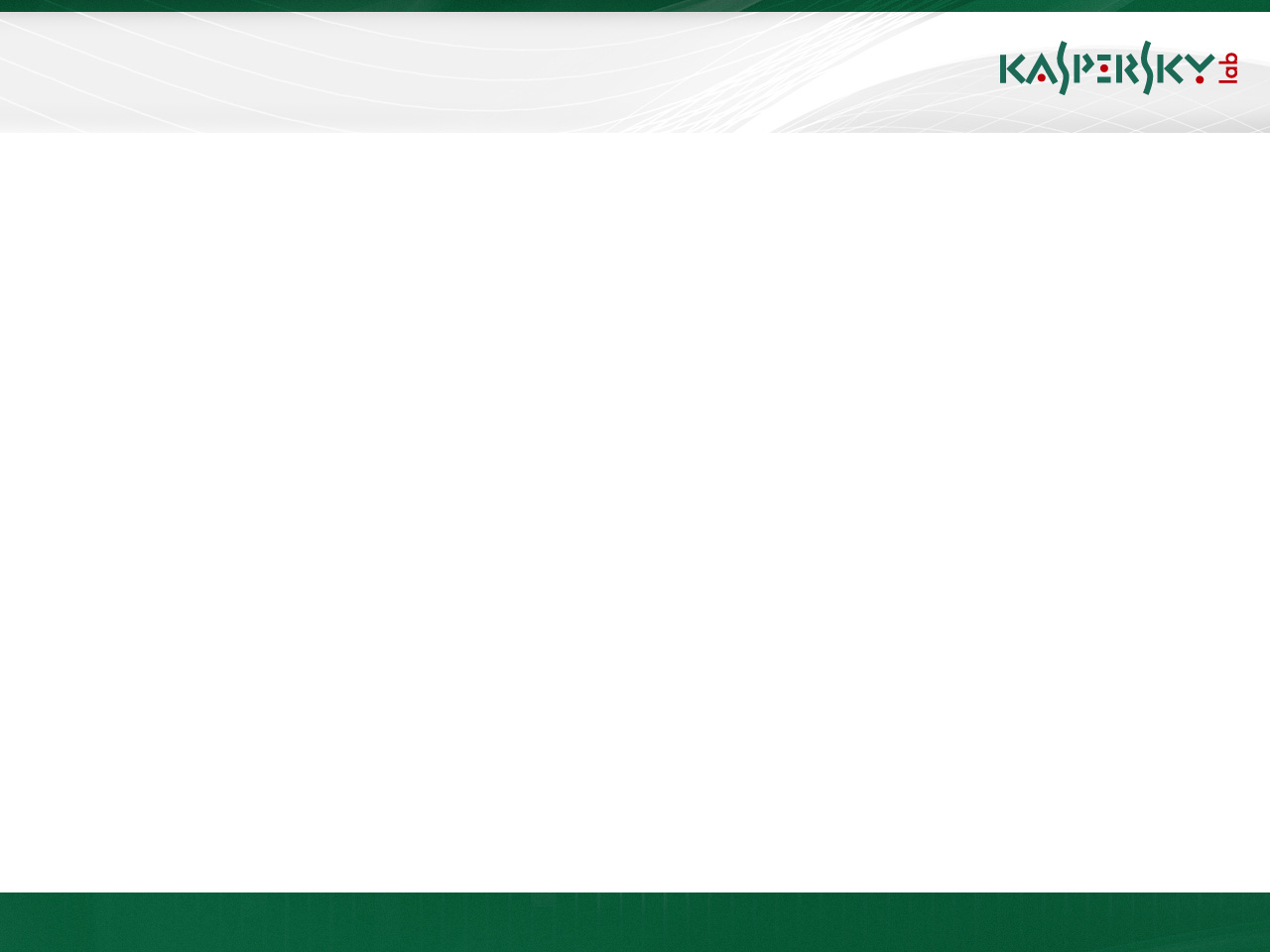 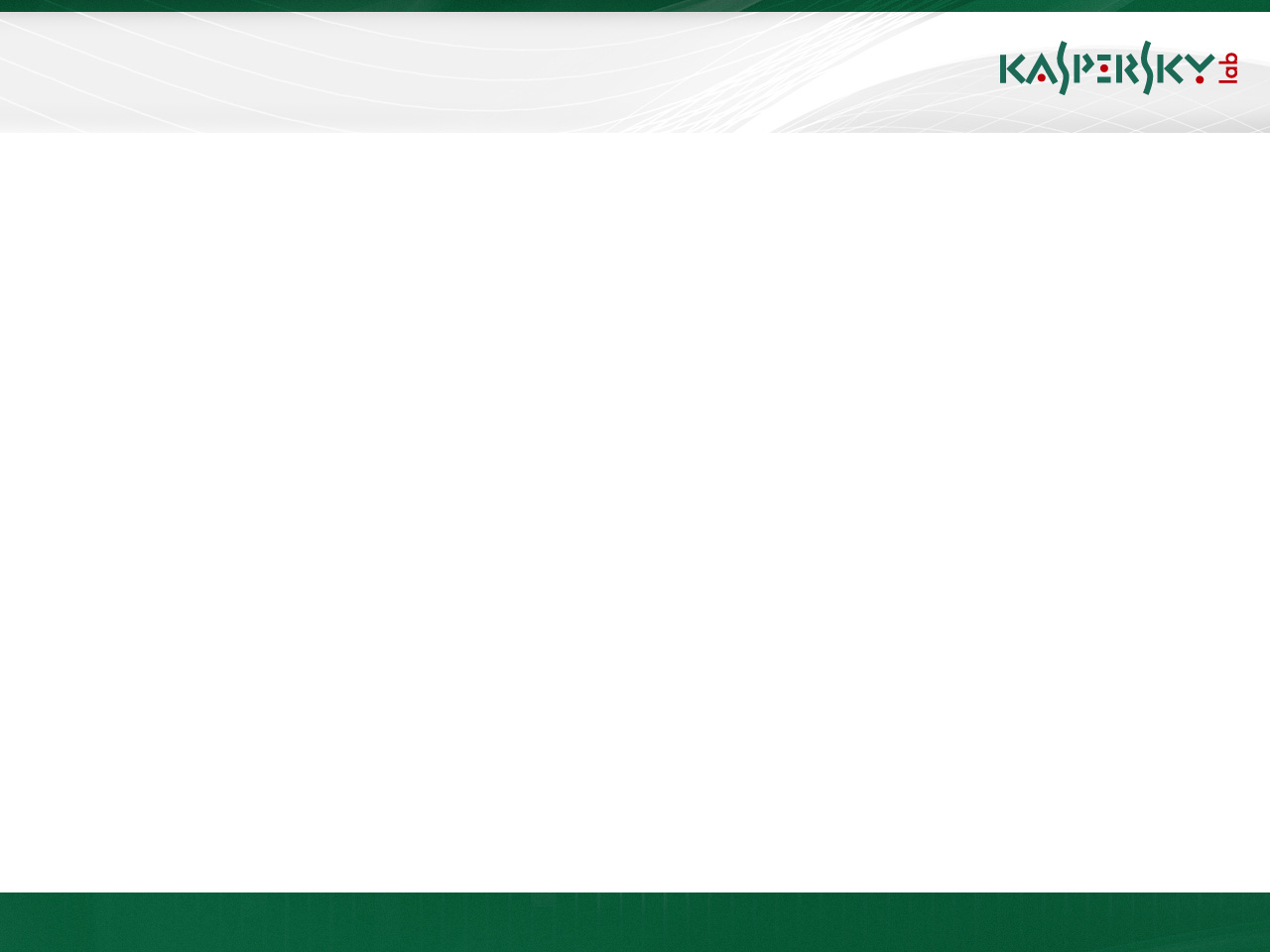 Click to edit Master title style
ТOP Уязвимостей  за Q1 2010 и 2009 год
Click to edit Master text styles
Second level
Third level
Fourth level
Fifth level
19 June 2009
June 10th, 2009
Event details (title, place)
Event details (title, place)
[Speaker Notes: Загрузка вредоносного кода на компьютеры осуществляется посредством эксплойтов для уязвимостей в браузерах и популярном ПО, которое браузер может запускать.
На диаграмме приведено количество наиболее часто встречаемых на компьютерах пользователей уязвимостей по производителям ПО.
9 из 10 уязвимостей Microsoft обнаружены в приложениях, входящих в состав Microsoft Office: Word, Excel, Outlook, PowerPoint и т.д. 
Наиболее часто киберпреступниками эксплуатируются уязвимости в OC Windows и программах Internet Explorer, Apple Quick Time, Adobe Flash Player и Adobe PDF Reader, Sun Java Virtual Machine.

В первом квартале 2010 года мы обнаружили 12 111 862 незакрытых уязвимостей на компьютерах пользователей, что на 6,9% больше, чем в прошлом квартале. Скорость нахождения новых брешей в безопасности компьютера растет, как и скорость выхода патчей, но, увы, далеко не все пользователи устанавливают обновления. Заметим, что в абсолютном большинстве случаев на отдельно взятом компьютере было обнаружено более одной не закрытой уязвимости.
6 уязвимостей из TOP 10 обнаружены в продуктах Microsoft, 3 — в ПО производства Adobe и 1 — Sun, которая теперь принадлежит Oracle. Если в прошлом опубликованном отчете был только один новичок, то в этом квартале в TOP 10 попали сразу 4 новых уязвимости. Однако даты публикаций информации об уязвимостях в очередной раз демонстрируют, насколько неторопливы пользователи в деле установки обновлений для ПО: в TOP 10 наряду с новыми попали уязвимости, о которых известно более года.]
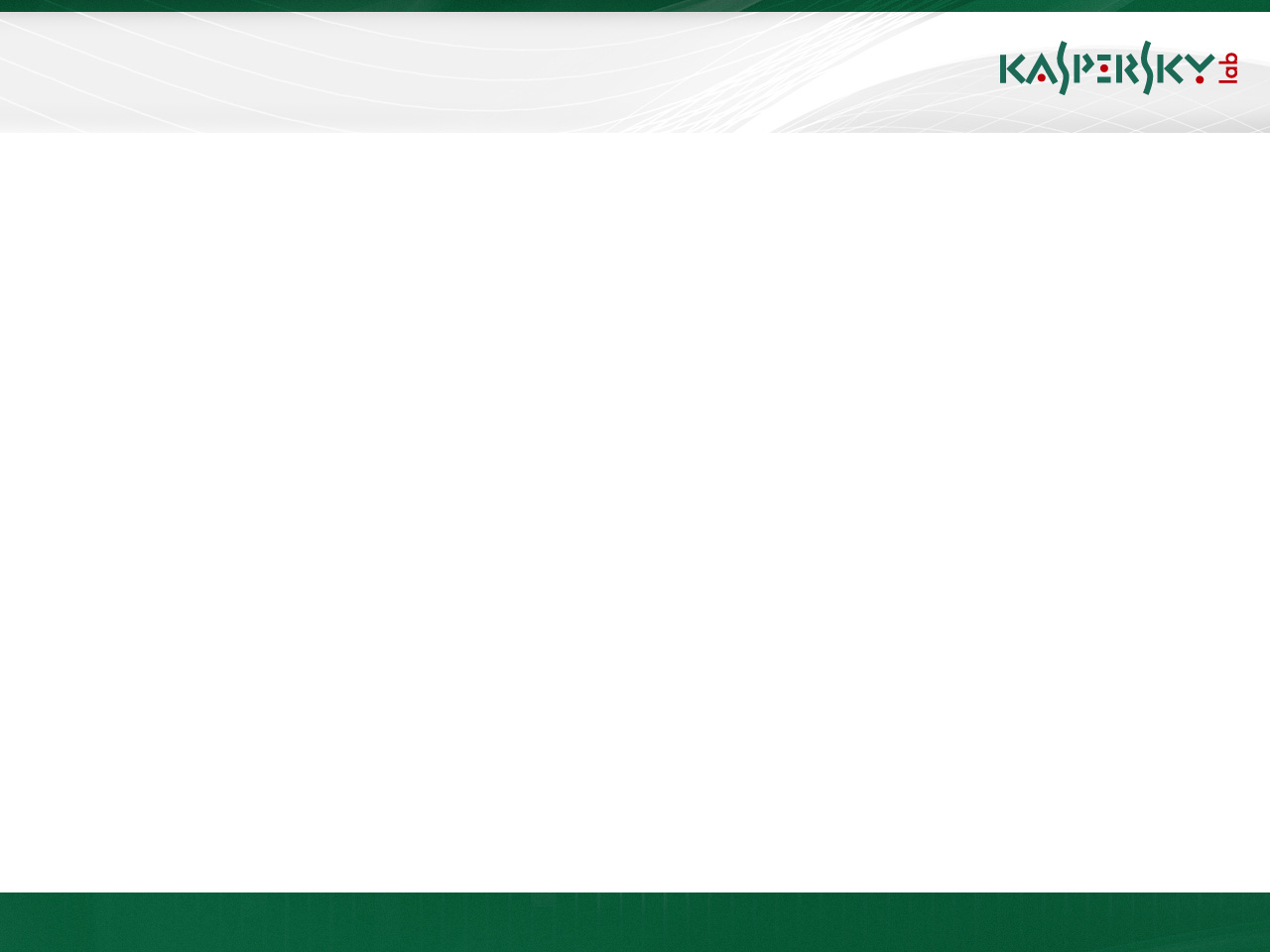 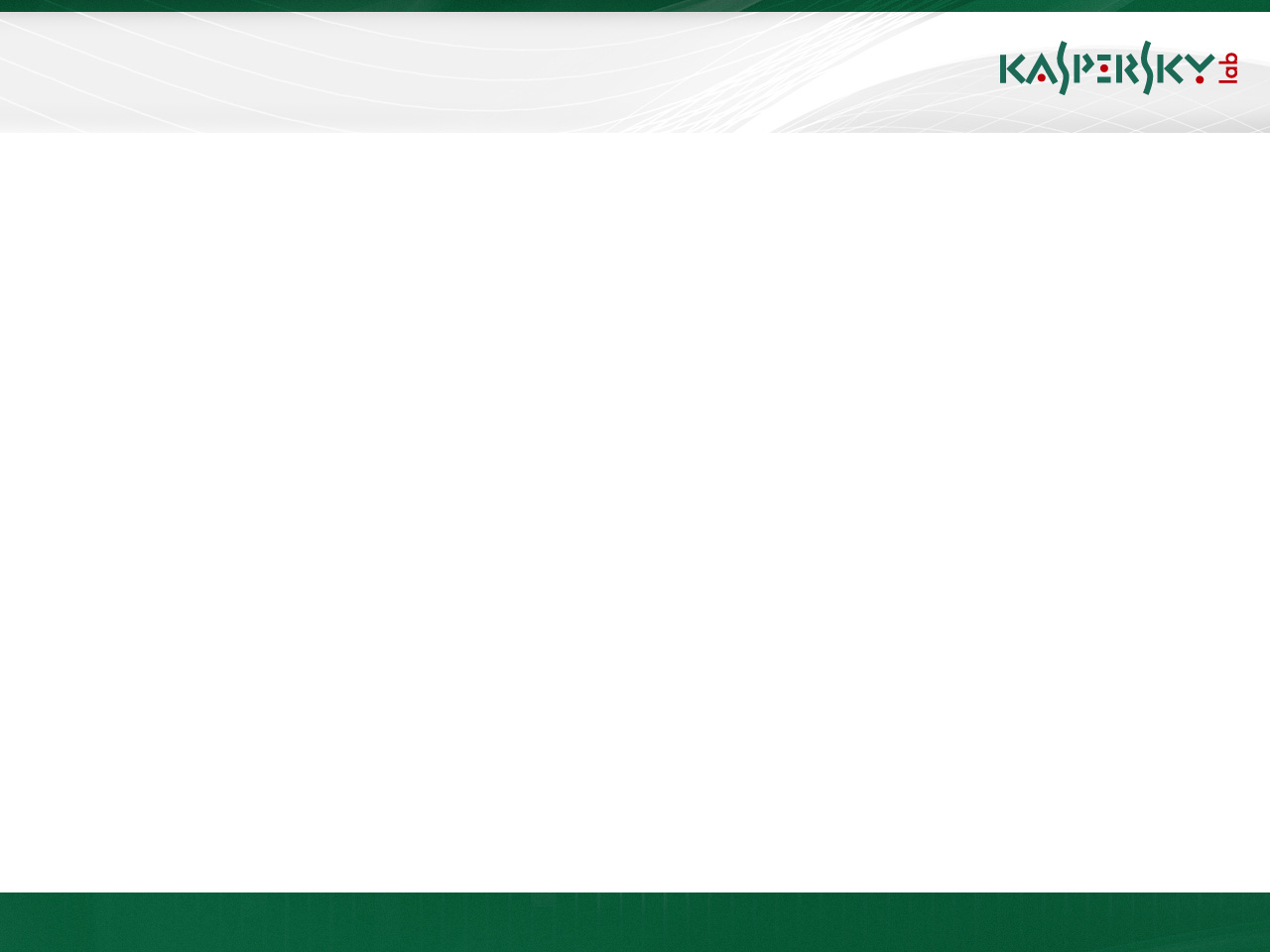 Click to edit Master title style
Рост числа зараженных сайтов
Click to edit Master text styles
Second level
Third level
Fourth level
Fifth level
19 June 2009
June 10th, 2009
Event details (title, place)
Event details (title, place)
[Speaker Notes: При этом следует отметить, что на протяжении последних лет главным способом заражения пользовательских компьютеров является инфицирование через веб, причём роль этого метода со временем только возрастает. Особенно эффективна в этом плане технология так называемых drive-by загрузок. При её использовании заражение компьютера происходит незаметно для пользователя во время обычной работы в Интернете. В 2009 году ситуация значительно ухудшилась — число подобных атак, зафиксированных нами, увеличилось примерно в три раза. При этом следует понимать, что речь идёт о десятках миллионов атак.

Скачок в заражении компьютеров пользователей через инфицированные сайты был осуществлён в 2008 году, когда случился так называемый большой китайский хак. Выражение «Большой Китайский Хак» фигурировало в средствах массовой информации, начиная с апреля и до октября 2008 года. Фактически же в Интернете произошло две массовые атаки, нацеленные на взлом веб-сайтов, равных которым по объёмам история ещё не знала. В ходе первой из них, прошедшей в апреле-июне 2008 года, было взломано более двух миллионов Интернет-ресурсов по всему миру. Основным инструментом атакующих были SQL-инъекции, позволявшие встроить в код взломанного сайта команды для скрытого перенаправления посетителей на хакерские сайты, откуда затем происходило заражение компьютеров пользователей вредоносными программами.

Следующий этап эволюции заражений через веб состоялся в 2009 году, когда произошла эпидемия троянца Gumblar, который сформировал целый ботнет заражённых сайтов. Почему Gumblar так быстро распространяется? Ответ прост: он представляет собой полностью автоматизированную систему. Мы имеем дело с новым поколением самостроящихся ботнетов. Система работает по замкнутому циклу. Она активно атакует компьютеры посетителей веб-сайтов, а после заражения их исполняемым файлом для Windows ворует с них учётные записи FTP-сервера. Затем эти учётные записи используются для заражения всех страниц на новых веб-серверах. Таким образом, система увеличивает число заражённых страниц, и, как следствие, заражается всё больше и больше компьютеров. Весь процесс автоматизирован, а владельцу системы остается лишь обновлять троянский исполняемый файл, ворующий пароли, а также эксплойты, используемые для атак на браузеры. 
Если говорить о развитии процесса распространения вредоносного ПО через веб на языке цифр, то статистика нам показывает, что если на протяжении 2006 года в Интернете инфицирован был в среднем один сайт из двадцати пяти тысяч, то в 2009 году – уже один из ста шестидесяти.

Кроме того, активно используются возможности, предоставляемые социальными сетями. Наши наблюдения показывают, что существующий уровень доверия между пользователями социальных сетей является очень высоким. Вероятность того, что пользователь социальной сети запустит предлагаемый ему «друзьями» файл или пройдёт по присланной от имени «друга» ссылке, в 10 и более раз выше, чем если бы этот же файл или ссылка пришли к нему по электронной почте. И злоумышленники используют этот факт при распространении вредоносных программ и спама.

Virut.ce — один из наиболее популярных заражающих зловредов, которые проникают на компьютеры пользователей. Вирус заражает исполняемые файлы в системе, применяя самые современные методы, так что его сложно обнаружить, задетектировать и вылечить файлы. В настоящее время для массового распространения вредоносных файлов наиболее активно применяется server–side полиморфизм. Заражение файлов не так популярно, как это было, например, лет пять назад, ввиду того, что уровень эмуляции файлов достиг очень высокого уровня.
Virut — единственный вирус, который изменяется в среднем раз в неделю, что говорит о том, что его разработчики непрерывно следят за состоянием баз антивирусов и немедленно реагируют на появление соответствующих сигнатур — обновляют вирус, чтобы сбить его детектирование. Что интересно, очень грамотно продуман способ обновления версии зловреда — с помощью инфицированных html файлов.

Как известно, подавляющее большинство зловредов создаются исключительно ради извлечения выгоды. Так вот — Virut не стал исключением. По сути — это Backdoor, который вначале пытается внедриться в адресное пространство процесса “explorer.exe” (“services.exe”, “iexplore.exe”), а затем подключиться по IRC-протоколу к адресам irc.zief.pl, proxim.ircgalaxy.pl, с которых он ожидает команды сервера. Всё довольно стандартно, как и попытка завершения различных процессов, список которых виден на представленном ниже скриншоте. В этом списке присутствуют и процессы антивирусных программ — “nod32”, “rising”, “f-secure” и т.д.]
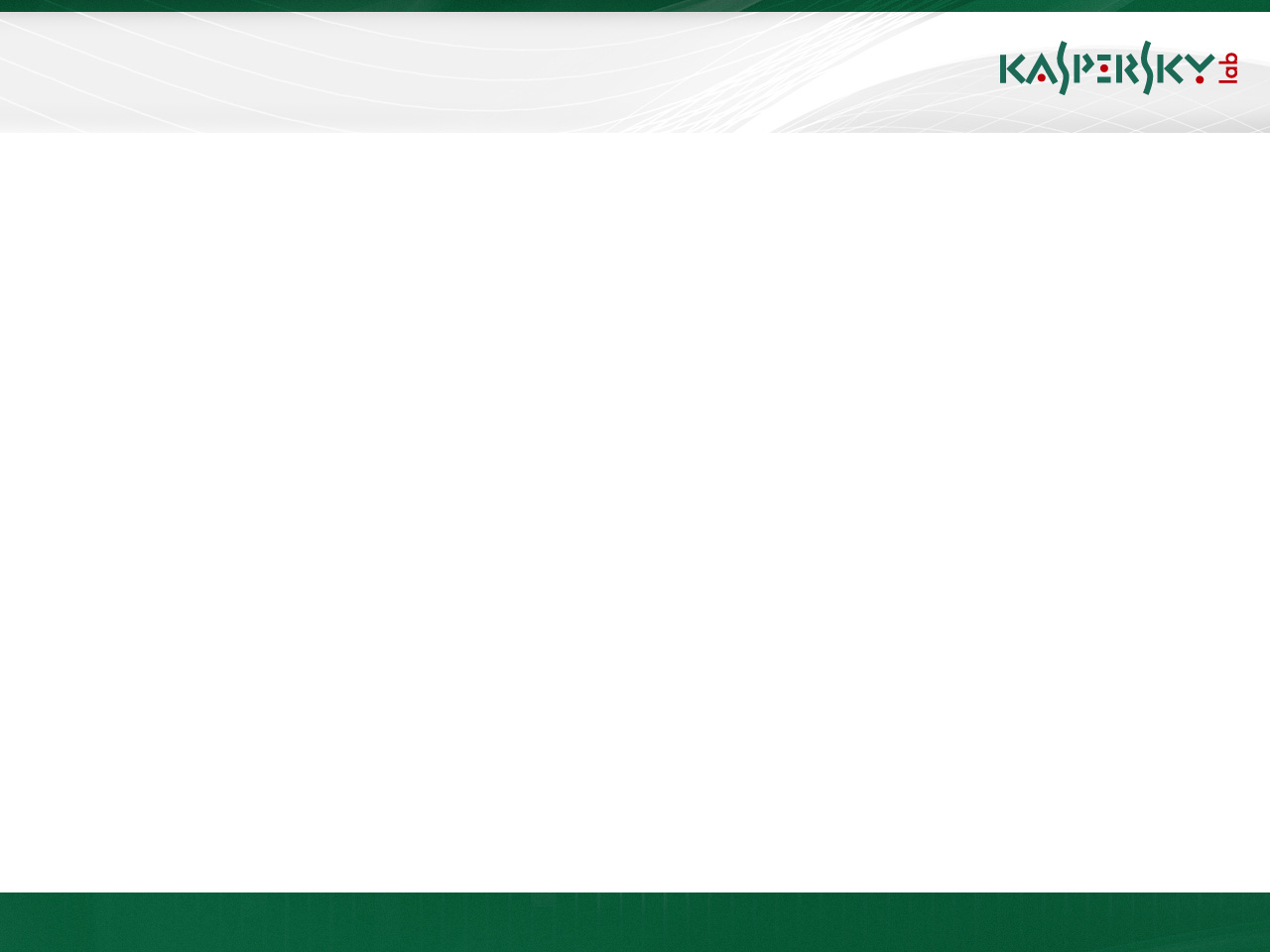 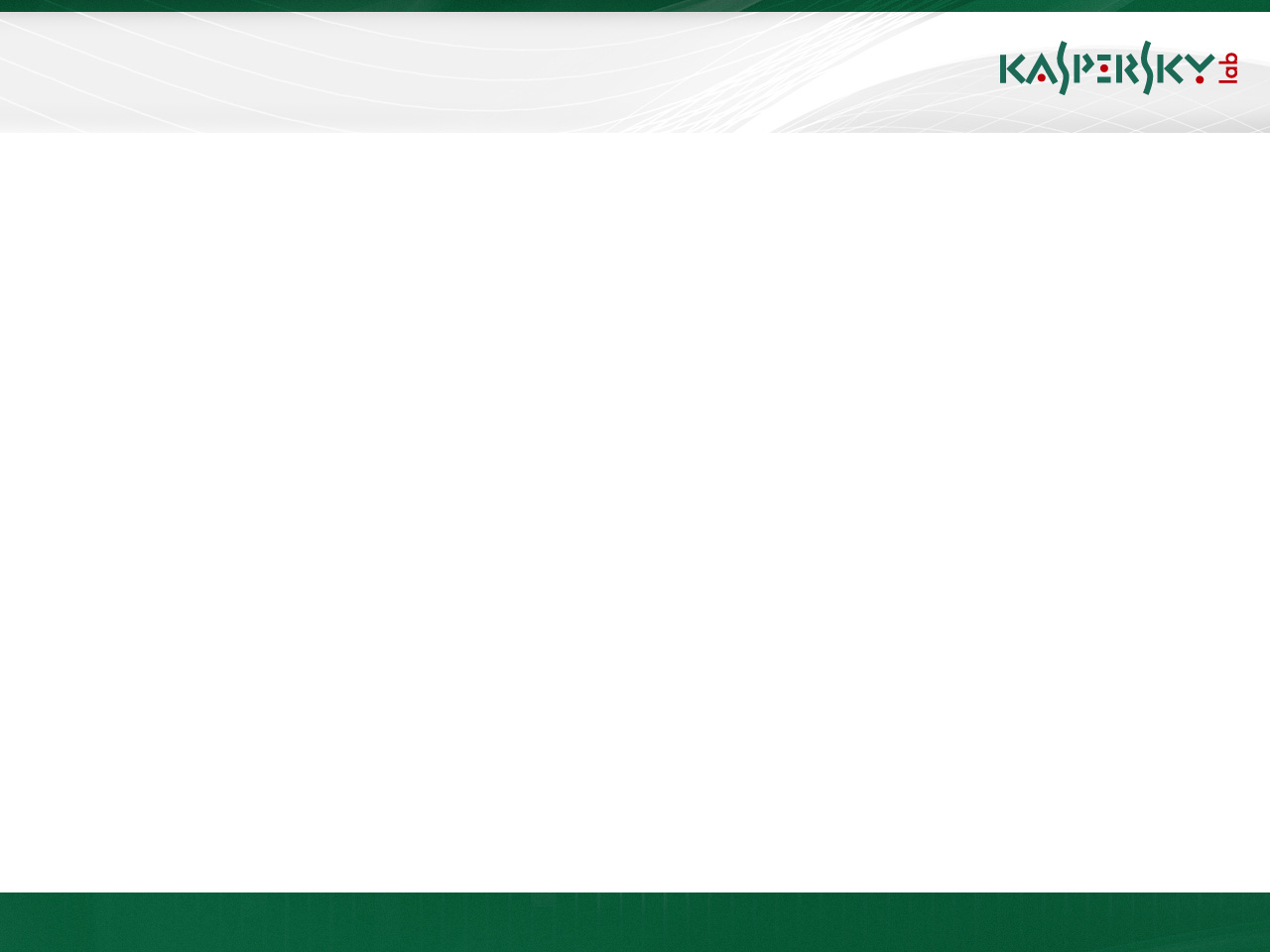 Доля спама в почтовом трафике
Click to edit Master title style
Click to edit Master text styles
Second level
Third level
Fourth level
Fifth level
19 June 2009
June 10th, 2009
Event details (title, place)
Event details (title, place)
[Speaker Notes: Что касается спама, то несмотря на то, что к 2008 году доля спамовых писем в электронной почтовой корреспонденции рунета превысила 82%, в 2009 году этот показатель продолжил расти (хотя казалось бы, куда уж дальше).

Экономический кризис явно отразился на спамерах, но не привёл к уменьшению их активности. Количество получаемых спамерами заказов к середине 2009 года существенно снизилось. В связи с этим количество спама, рекламирующего товары/услуги мелкого и среднего бизнеса, уменьшилось, но одновременно с этим увеличилось количество криминализированного спама и саморекламы спамеров. Доля саморекламы в спамовой почте иногда достигала 20%, хотя нормой до этого был показатель 4-5%. 
Помимо активной саморекламы для привлечения новых клиентов справиться с трудными временами спамерам помогло активное участие в так называемых партнёрских программах. Партнёрские программы – вид сетевого Интернет-маркетинга для продвижении товаров и услуг. Смысл партнёрских программ заключается в привлечении покупателей и клиентов со сторонних сайтов. Происходит это следующим образом: партнёр размещает у себя на сайте баннер или ссылку на сайт заказчика. Если в дальнейшем покупатель, посетивший сайт партнёра, переходит по этой ссылке и затем покупает товар, то за это партнёру начисляется процент от прибыли магазина. В некоторых случаях партнёру платят за то, что клиент просто зашёл на сайт заказчика. В настоящий момент «партнёрки» очень популярны и в криминальном Интернет-бизнесе. С помощью подобных программ распространяются рецептурные медикаменты без рецепта, подделки элитных товаров и дешёвый софт. Также подобный маркетинговый ход популярен в порноиндустрии, где партнёр получает прибыль за каждого приведённого на сайт пользователя. Кроме того, подобными методами мошенники завлекают пользователей Интернета на сайты с поддельными антивирусными программами и на сайты, владельцы которых зарабатывают деньги с помощью SMS-мошенничества.


Спамер, участвующий в партнёрской программе, получает деньги не за каждый миллион разосланных писем, а за каждого человека, привлечённого спамом и купившего товар или отдавшего деньги.

Следует отметить, что с наступлением относительной стабилизации большинство показателей спамерской активности постепенно вернулись к докризисному уровню. Это касается уровня саморекламы и участия в партнёрских программах, которые постепенно опустились к докризисной норме. Также произошло постепенное увеличение доли традиционного спама, рекламирующего товары и услуги малого/среднего бизнеса.

Май 2010: колебания спама месяц - до 10%, больше всего 9 мая
Вредоносные файлы содержались в 1,69% электронных сообщений]
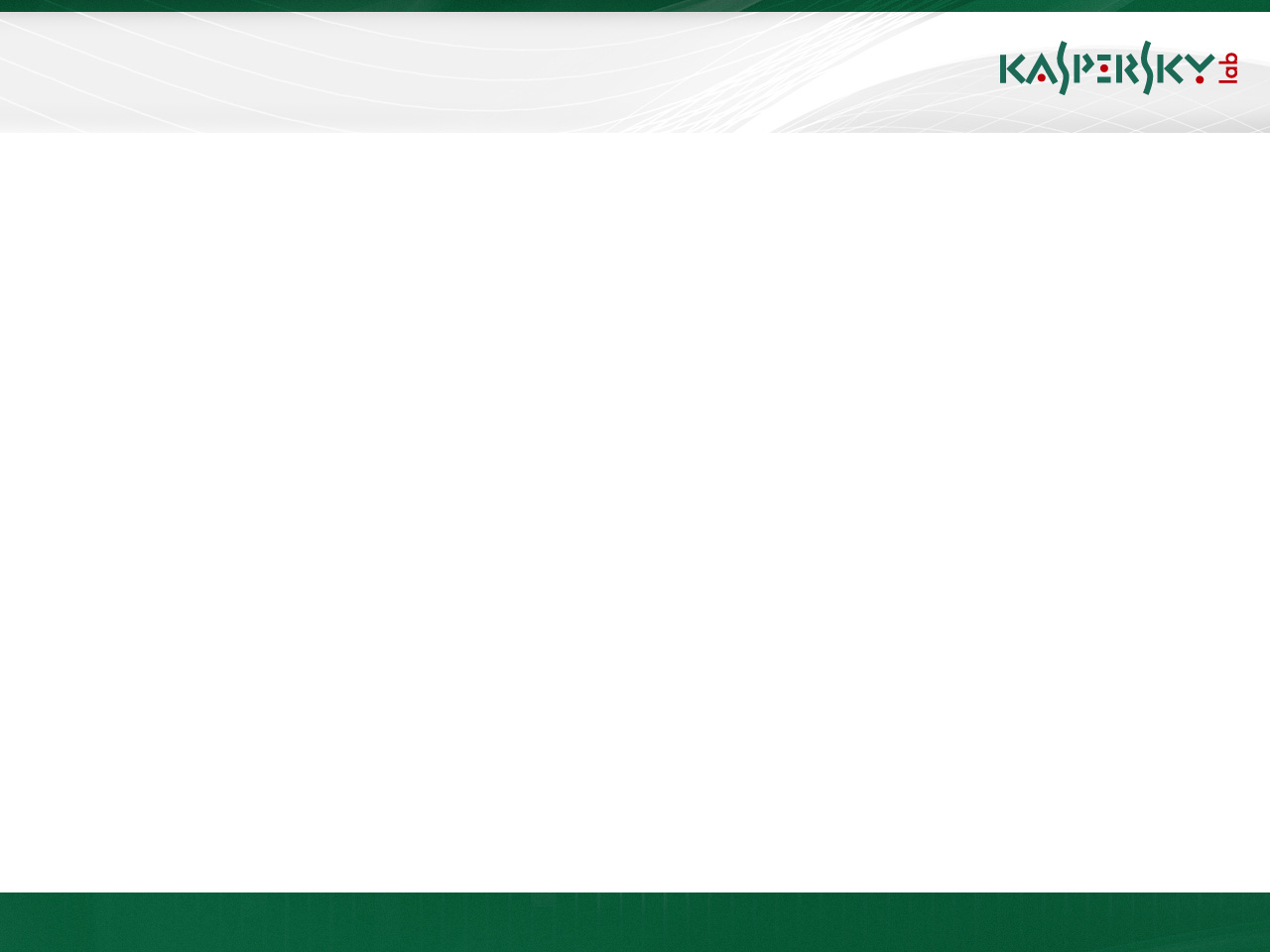 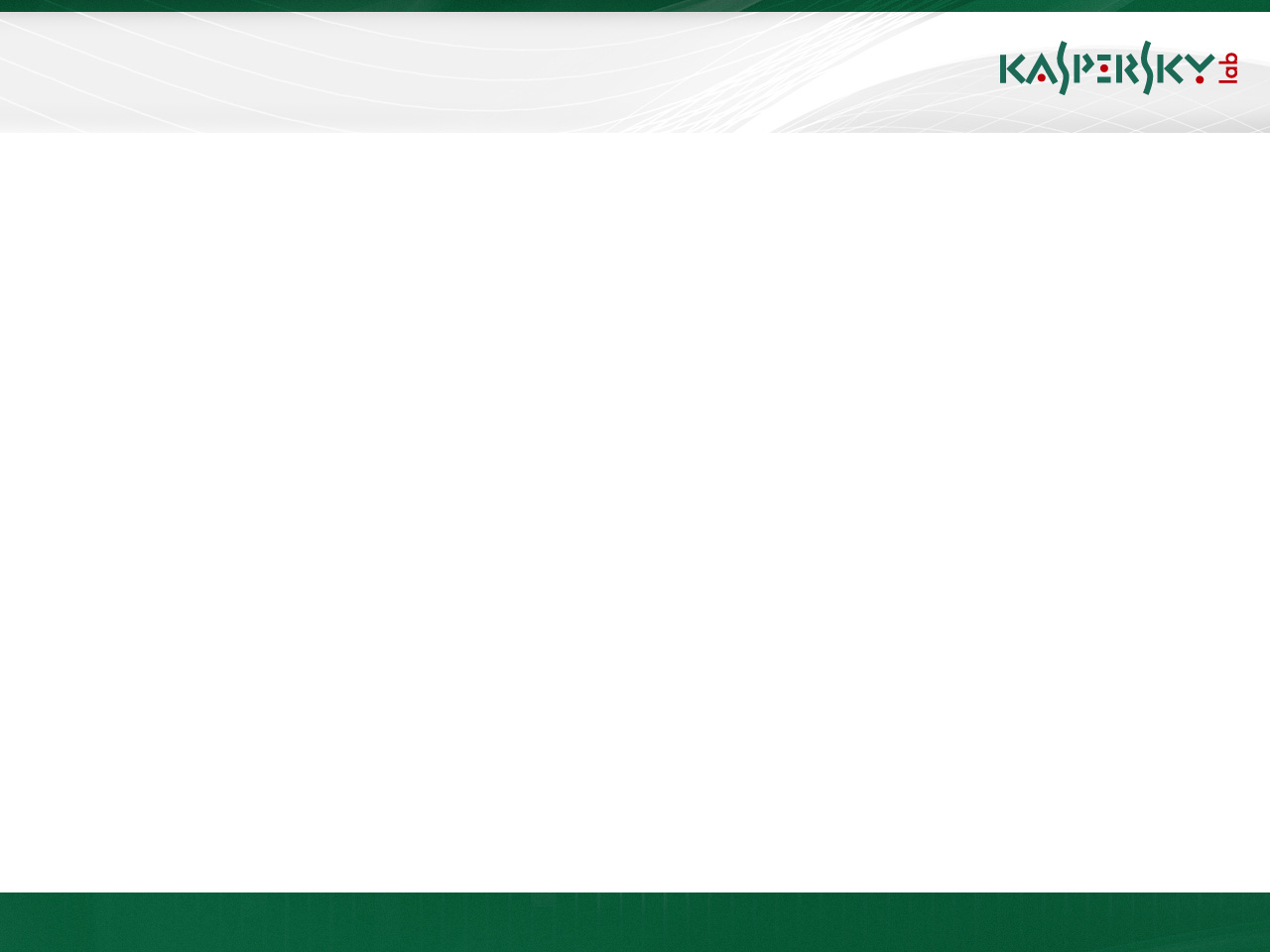 Схема атаки в интернете с использованием загрузки исполняемого вредоносного файла
Click to edit Master title style
Click to edit Master text styles
Second level
Third level
Fourth level
Fifth level
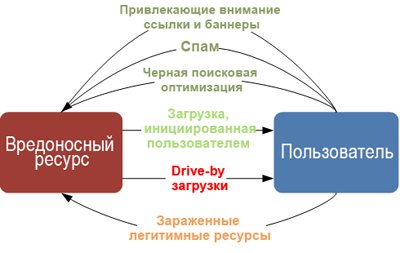 June 10th, 2009
Event details (title, place)
[Speaker Notes: В общем случае атака в вебе состоит из двух этапов: переход пользователя на вредоносный ресурс и загрузка на его компьютер вредоносного исполняемого файла. 
Злоумышленники используют все возможные каналы для привлечения пользователей на вредоносные ресурсы: электронную почту, системы мгновенного обмена сообщениями, социальные сети, поисковые системы, рекламу — проще говоря, вредоносные ссылки могут быть везде. Иногда злоумышленнику даже не приходится совершать специальных действий по привлечению пользователя, а достаточно лишь взломать легитимные веб-сайты, которые имеют большое количество посетителей. Более того, в последнее время все чаще злоумышленники используют именно этот метод.
Когда пользователь попал на «нехороший» ресурс, остается только загрузить и установить на его компьютер вредоносную программу. Здесь у злоумышленника есть два пути: вынудить пользователя сделать это самостоятельно или произвести скрытую drive-by-загрузку. В первом случае активно применяются методы социальной инженерии, то есть делается ставка на доверчивость и неопытность пользователя, во втором — эксплуатируется уязвимое программное обеспечение, установленное на его компьютере.
Атаку в интернете, которая подразумевает загрузку и инсталляцию вредоносных файлов, можно представить в виде схемы.]
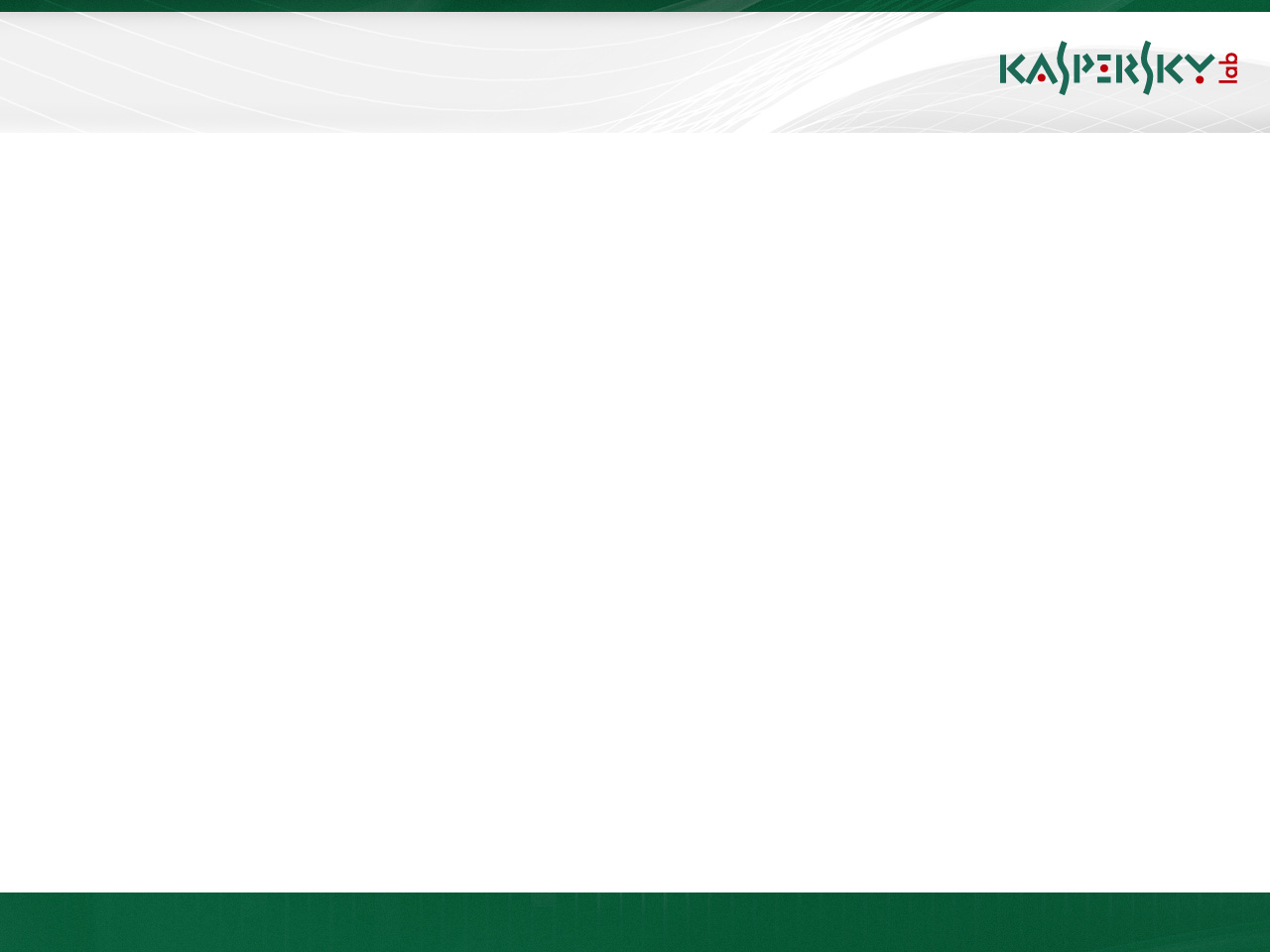 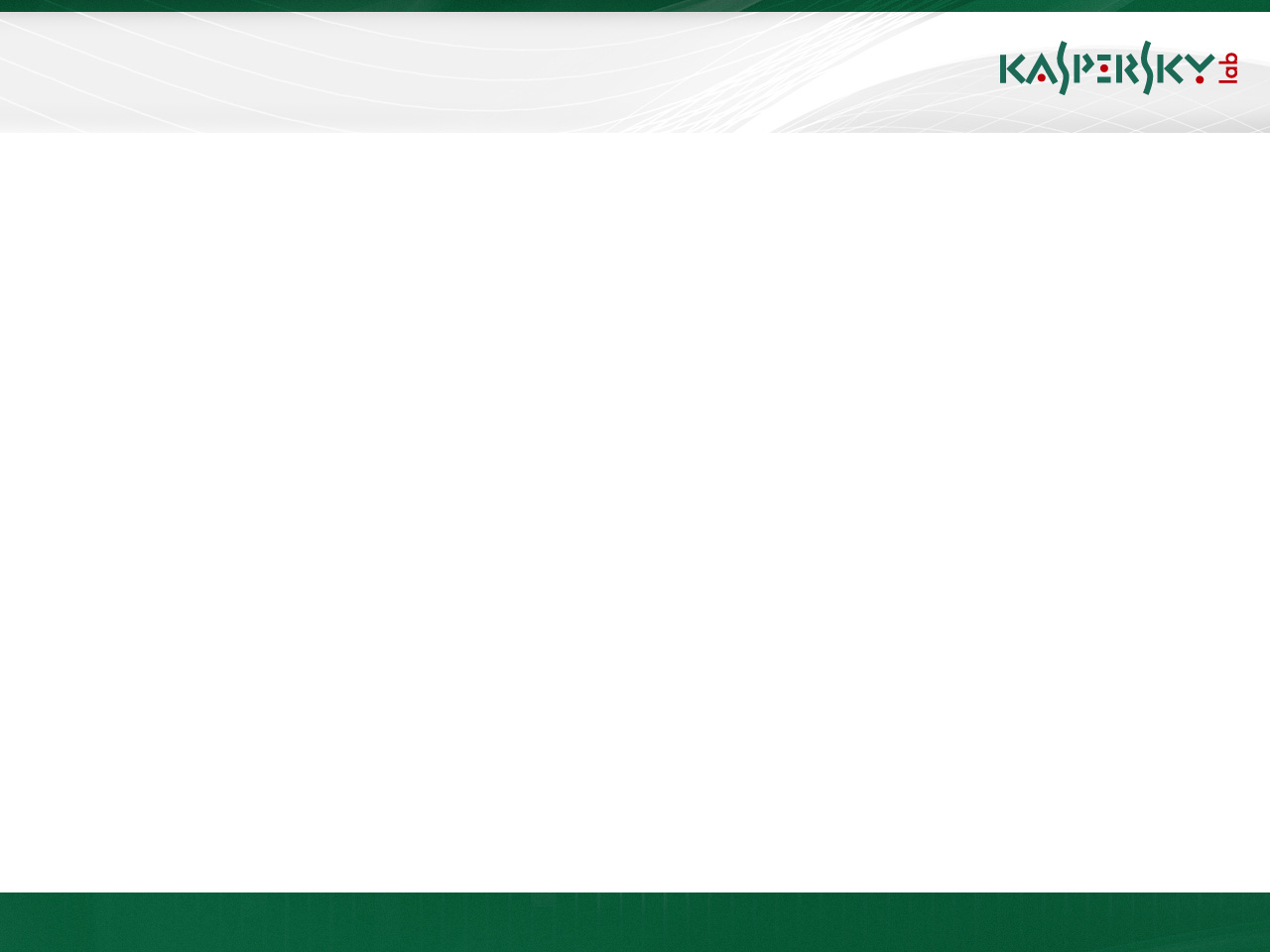 Схема атаки в интернете с использованием загрузки исполняемого вредоносного файла
Click to edit Master title style
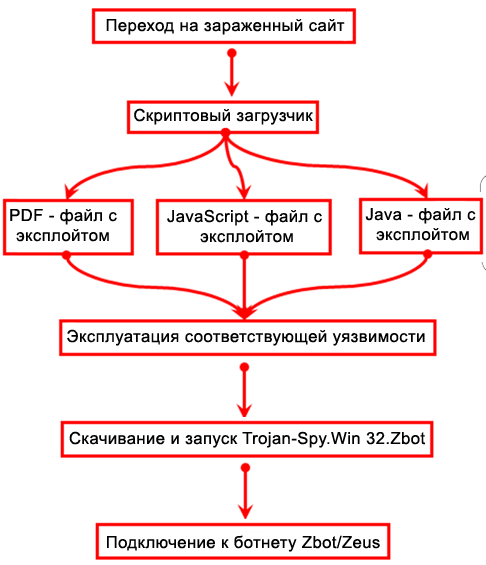 Click to edit Master text styles
Second level
Third level
Fourth level
Fifth level
June 10th, 2009
Event details (title, place)
[Speaker Notes: В общем случае атака в вебе состоит из двух этапов: переход пользователя на вредоносный ресурс и загрузка на его компьютер вредоносного исполняемого файла. 
Злоумышленники используют все возможные каналы для привлечения пользователей на вредоносные ресурсы: электронную почту, системы мгновенного обмена сообщениями, социальные сети, поисковые системы, рекламу — проще говоря, вредоносные ссылки могут быть везде. Иногда злоумышленнику даже не приходится совершать специальных действий по привлечению пользователя, а достаточно лишь взломать легитимные веб-сайты, которые имеют большое количество посетителей. Более того, в последнее время все чаще злоумышленники используют именно этот метод.
Когда пользователь попал на «нехороший» ресурс, остается только загрузить и установить на его компьютер вредоносную программу. Здесь у злоумышленника есть два пути: вынудить пользователя сделать это самостоятельно или произвести скрытую drive-by-загрузку. В первом случае активно применяются методы социальной инженерии, то есть делается ставка на доверчивость и неопытность пользователя, во втором — эксплуатируется уязвимое программное обеспечение, установленное на его компьютере.
Атаку в интернете, которая подразумевает загрузку и инсталляцию вредоносных файлов, можно представить в виде схемы.]
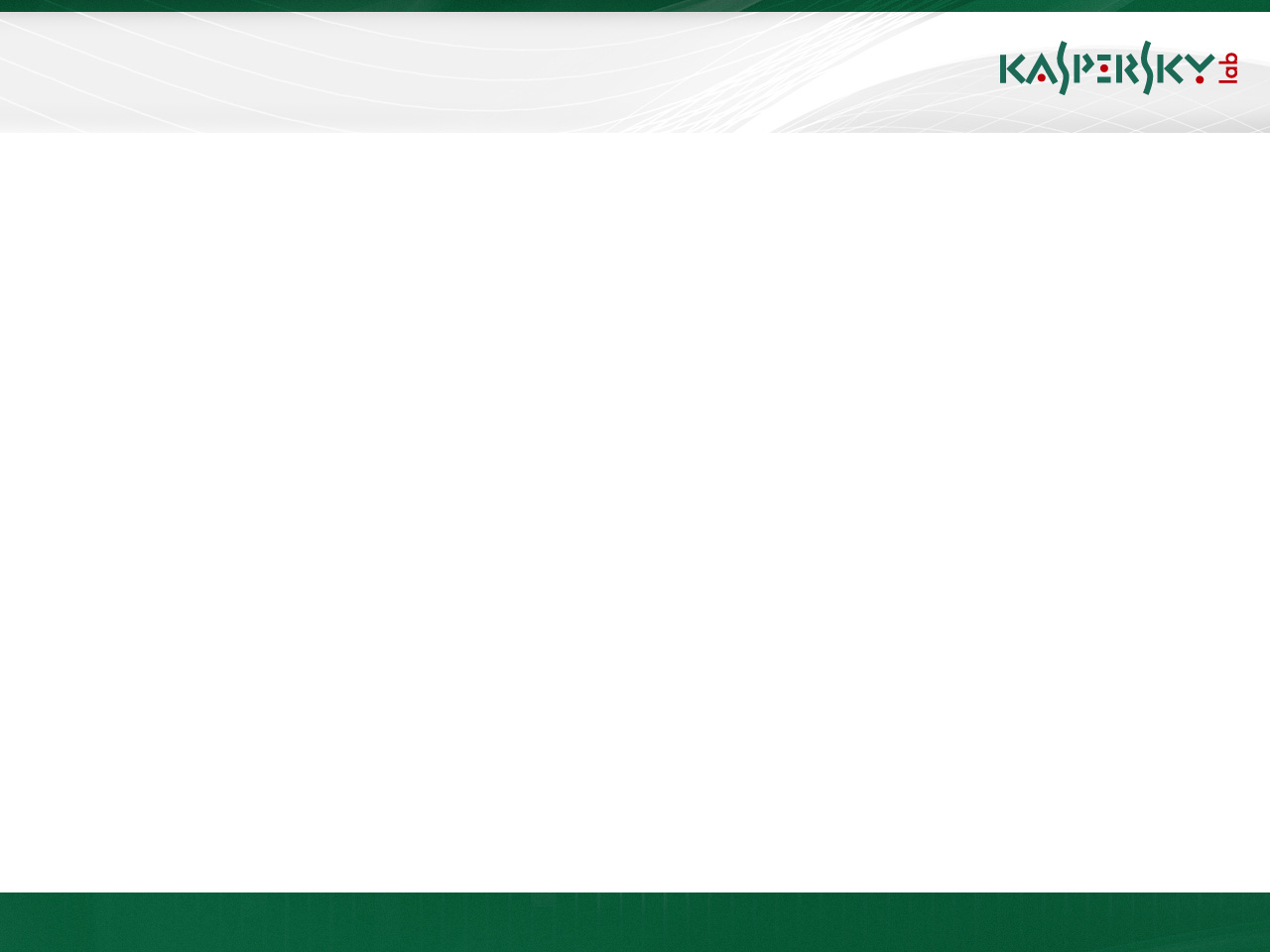 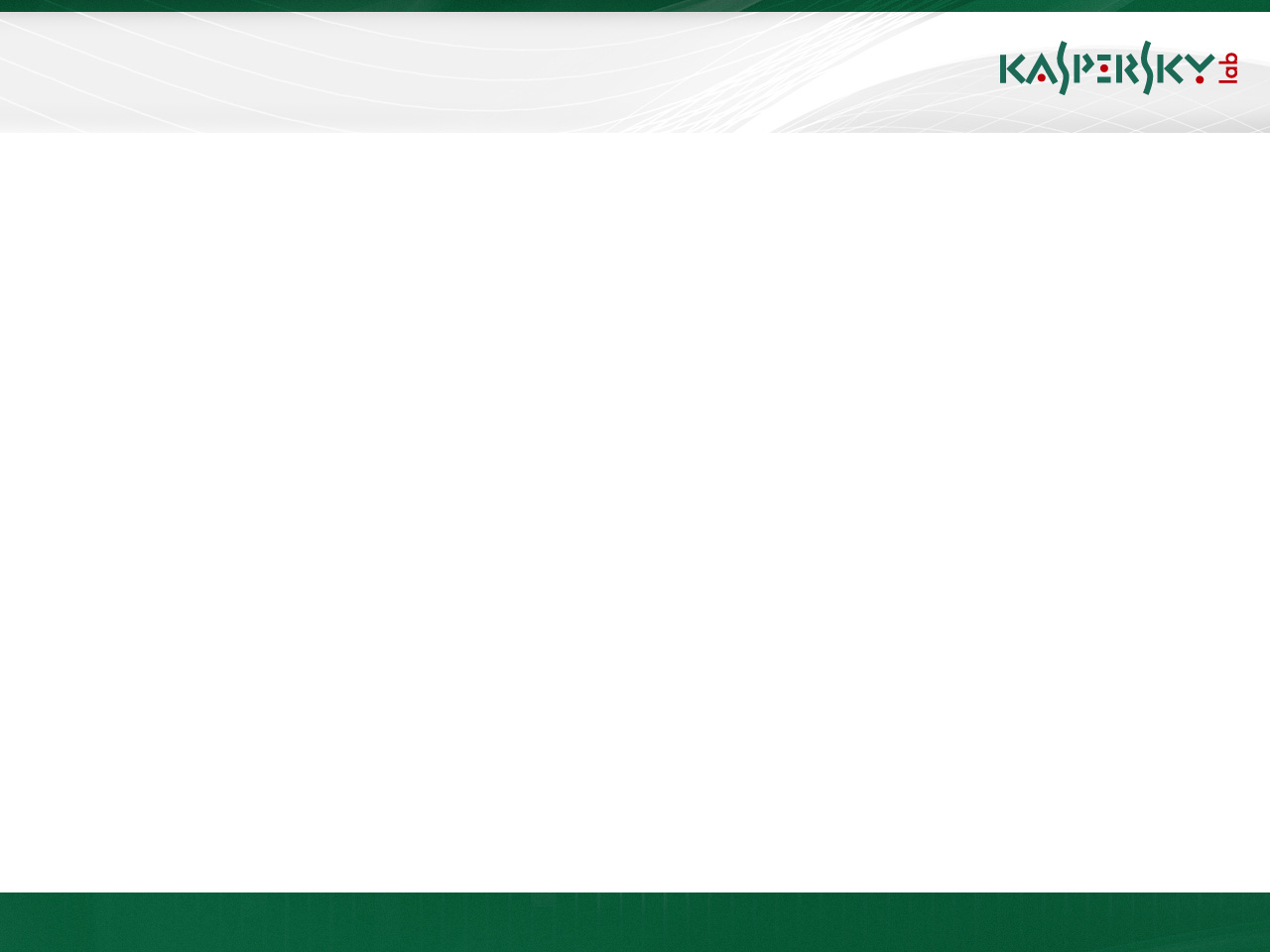 Способ заражение через баннерную рекламу
Click to edit Master title style
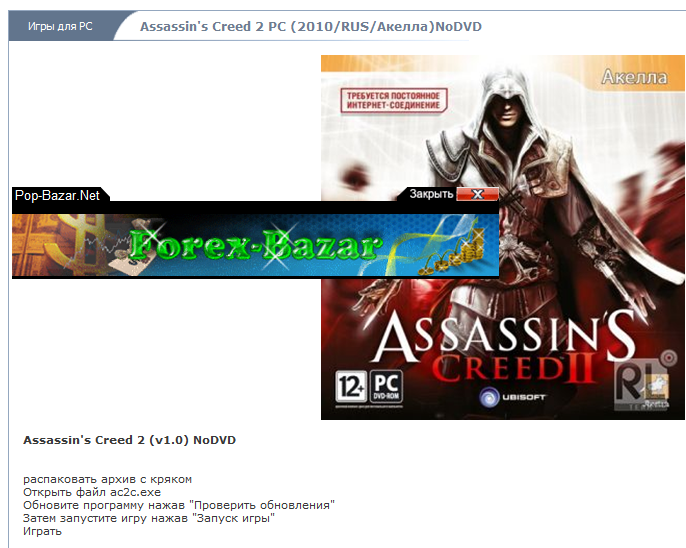 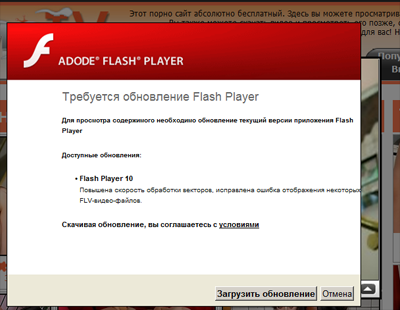 Click to edit Master text styles
Second level
Third level
Fourth level
Fifth level
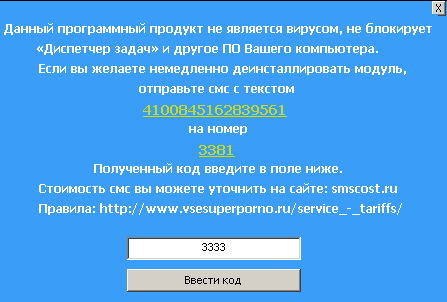 June 10th, 2009
Event details (title, place)
[Speaker Notes: Еще одним актуальным способом привлечения пользователей на вредоносные ресурсы является баннерная реклама и многообещающие ссылки. Как правило, такие методы актуальны для веб-сайтов нелегальной направленности, распространяющих нелицензионное программное обеспечение или контент для взрослых. 
Рассмотрим пример такой атаки. Задав в строке поиска в Google довольно популярный в мае 2010 года запрос «скачать кряк для assassin's creed 2», в числе других результатов вы получите адрес некой веб-страницы, при загрузке которой появляется плавающий баннер, рекламирующий ресурс «Forex-Bazar».
При попытке закрыть баннер открывается новое окно браузера с веб-сайтом, предлагающим видеоматериалы «для взрослых». При нажатии мышкой на preview-изображение любого видео появляется сообщение о том, что для его просмотра необходимо установить обновление для Adobe Flash Player.

Вы нажимаете на кнопку «Загрузить обновление», затем — «Установить обновление», после чего на ваш компьютер устанавливается одна из последних версий Trojan-Ransom.Win32.XBlocker — и никаких обновлений. Эта программа поверх всех остальных окон открывает окно с предложением отправить платное SMS-сообщение. Пока пользователь этого не сделает и не получит код, чтобы «немедленно деинсталлировать модуль», окно будет продолжать ему надоедать.]
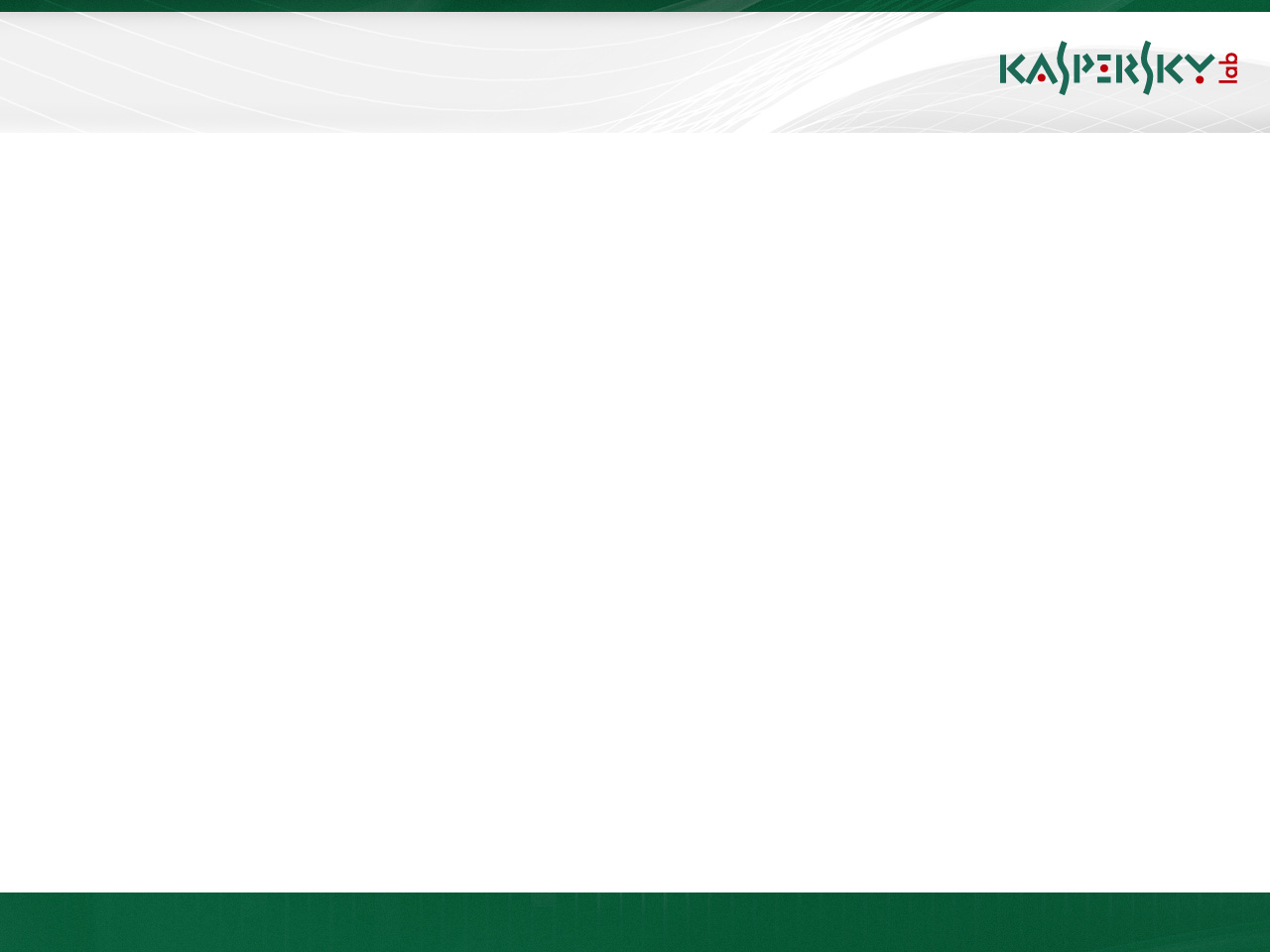 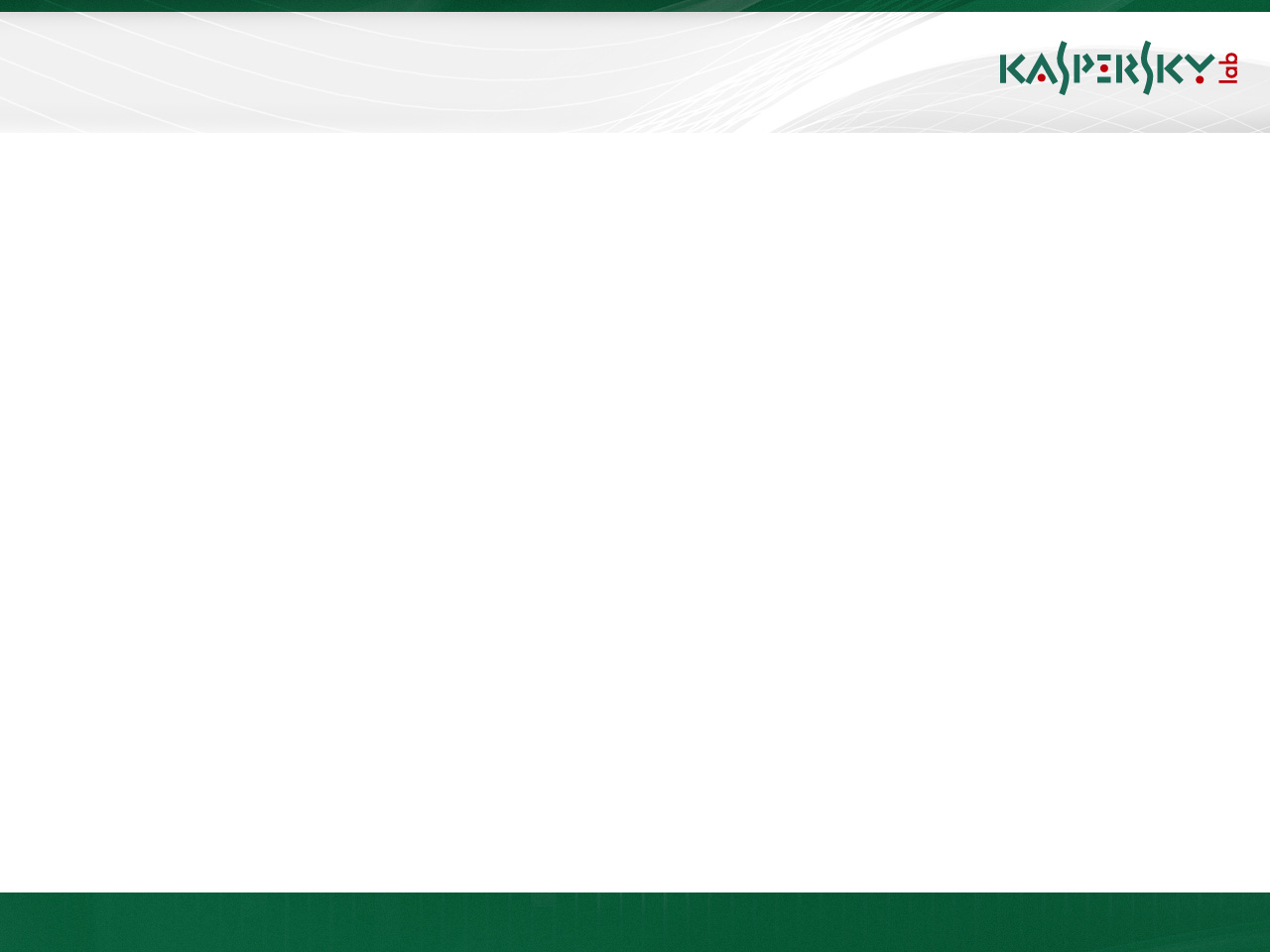 Метод зарожение через drive-by атаку
Click to edit Master title style
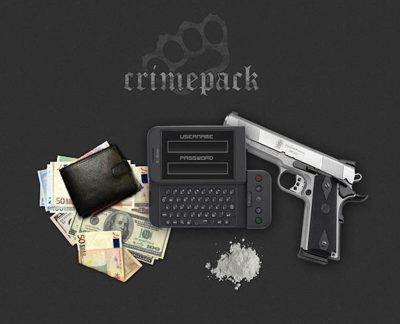 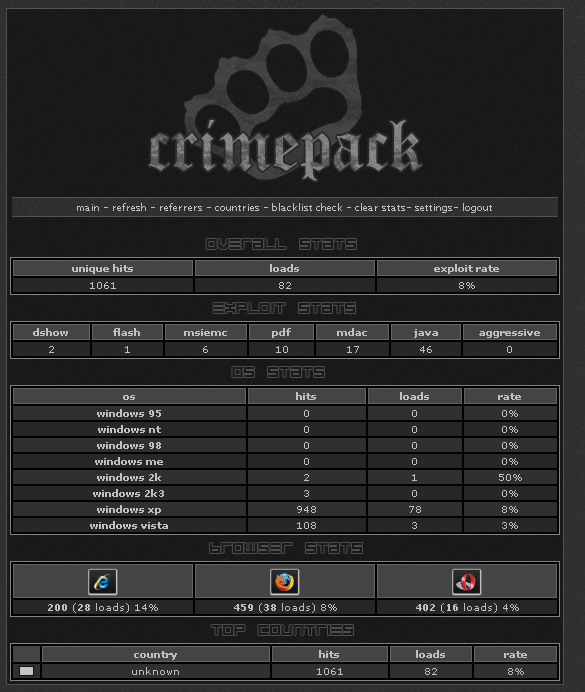 Click to edit Master text styles
Second level
Third level
Fourth level
Fifth level
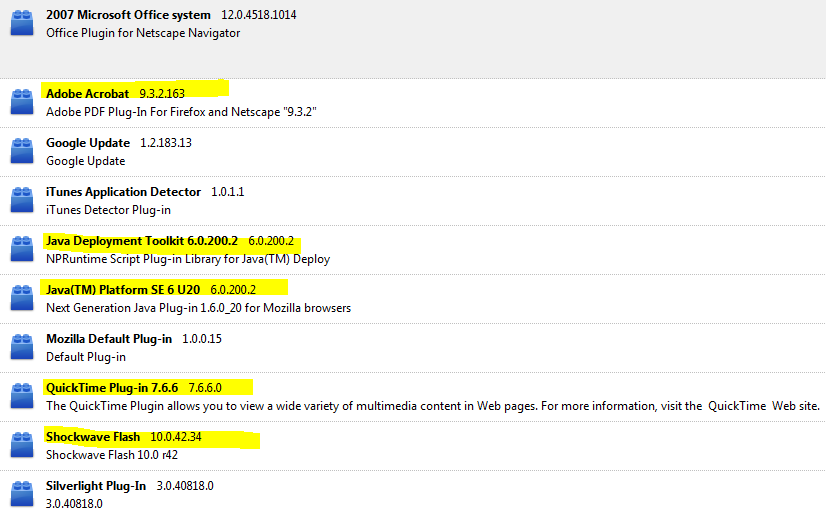 June 10th, 2009
Event details (title, place)
[Speaker Notes: Рассмотрим подробнее один из наиболее распространенных сегодня методов drive-by атак — с использованием набора эксплойтов. Набор эксплойтов — это совокупность программ, эксплуатирующих уязвимости в легитимном ПО на стороне пользователя. Проще говоря, эксплойты открывают черный ход, через который вредоносные программы попадают на компьютер. Учитывая, что атаки в вебе происходят через браузер, злоумышленнику необходимо использовать уязвимости либо в браузере, либо в дополнительных модулях к браузеру, либо в стороннем ПО, которое загружается браузером для обработки контента. Конечной целью работы набора эксплойтов является незаметная для пользователя загрузка и запуск на его компьютере исполняемого вредоносного файла.
На рисунке ниже приведен типичный набор дополнительных модулей для браузера Firefox. Маркером выделены модули, уязвимые версии которых когда-либо уже использовались при атаках на пользователей. Кроме того, обнаруживались и использовались уязвимости непосредственно в Firefox.


Наборы эксплойтов являются на сегодняшний день вершиной эволюции drive-by загрузок, они оперативно модифицируются и обновляются, чтобы включить эксплойты для новых уязвимостей, а также эффективно противодействовать средствам защиты. 
Наборы эксплойтов плотно заняли свою нишу на рынке киберпреступных услуг. На сегодняшний день на черном интернет-рынке продается множество таких наборов, которые отличаются ценой, количеством включенных эксплойтов, удобством административного интерфейса, а также качеством предоставляемого сервиса по обслуживанию. Помимо готовых наборов эксплойтов, которые имеются в продаже, есть такие, которые создаются на заказ и используются отдельными киберпреступными группировками.
Среди сделанных на заказ наиболее распространенными являются наборы эксплойтов, используемые в атаках популярных скриптовых загрузчиков Gumblar и Pegel.
Особенность последней версии Gumblar — это автоматизированный процесс заражения веб-сайтов и компьютеров пользователей, при котором все инструменты атаки — и эксплойты, и исполняемый файл — располагаются на взломанных легитимных ресурсах. При посещении одного зараженного веб-сайта пользователь перенаправляется на другой зараженный веб-сайт, с которого и происходит заражение.
В атаке Gumblar эксплуатируются уже известные уязвимости в Internet Explorer, Adobe Acrobat/Reader, Adobe Flash Player и Java. 
Pegel также располагается на зараженных легитимных страницах, но заражение компьютеров пользователей происходит уже с серверов, которые контролируются злоумышленниками. Благодаря этому им проще менять как целевой исполняемый файл, так и используемый набор эксплойтов. Например, злоумышленники встроили в свой набор эксплойт к уязвимости CVE-2010-0886 в Java Deployment Toolkit практически сразу после того, как его исходный код стал общедоступен.
Стоит вспомнить также очень интересного с технологической точки зрения загрузчика Twetti, который формирует несколько запросов к API социальной сети Twitter. Из полученных данных генерируется псевдослучайное имя домена, на который пересылается пользователь. Злоумышленники заранее по аналогичному алгоритму получают имя домена, регистрируют его и размещают на сайте вредоносные объекты для загрузки на компьютеры пользователей.]
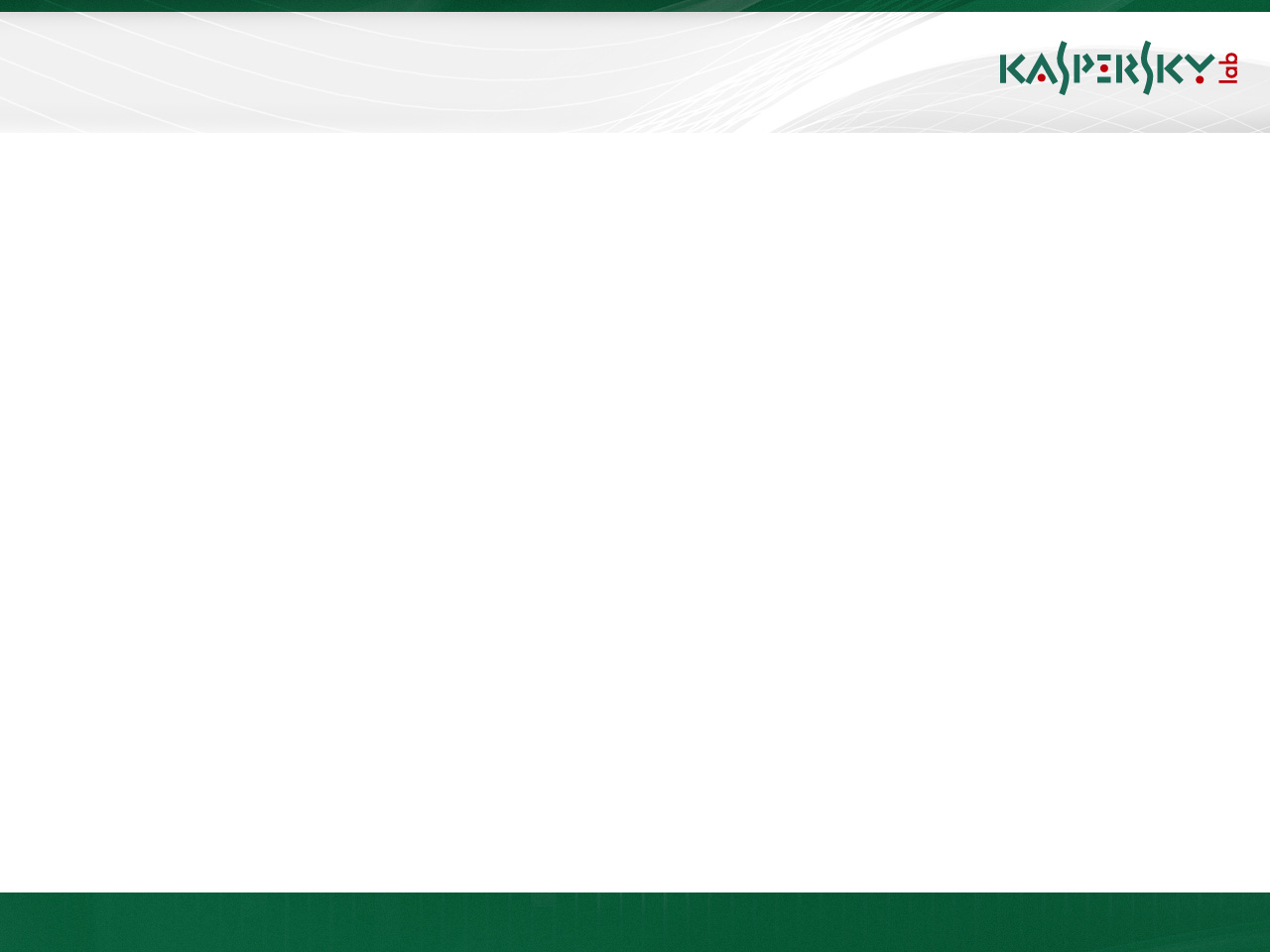 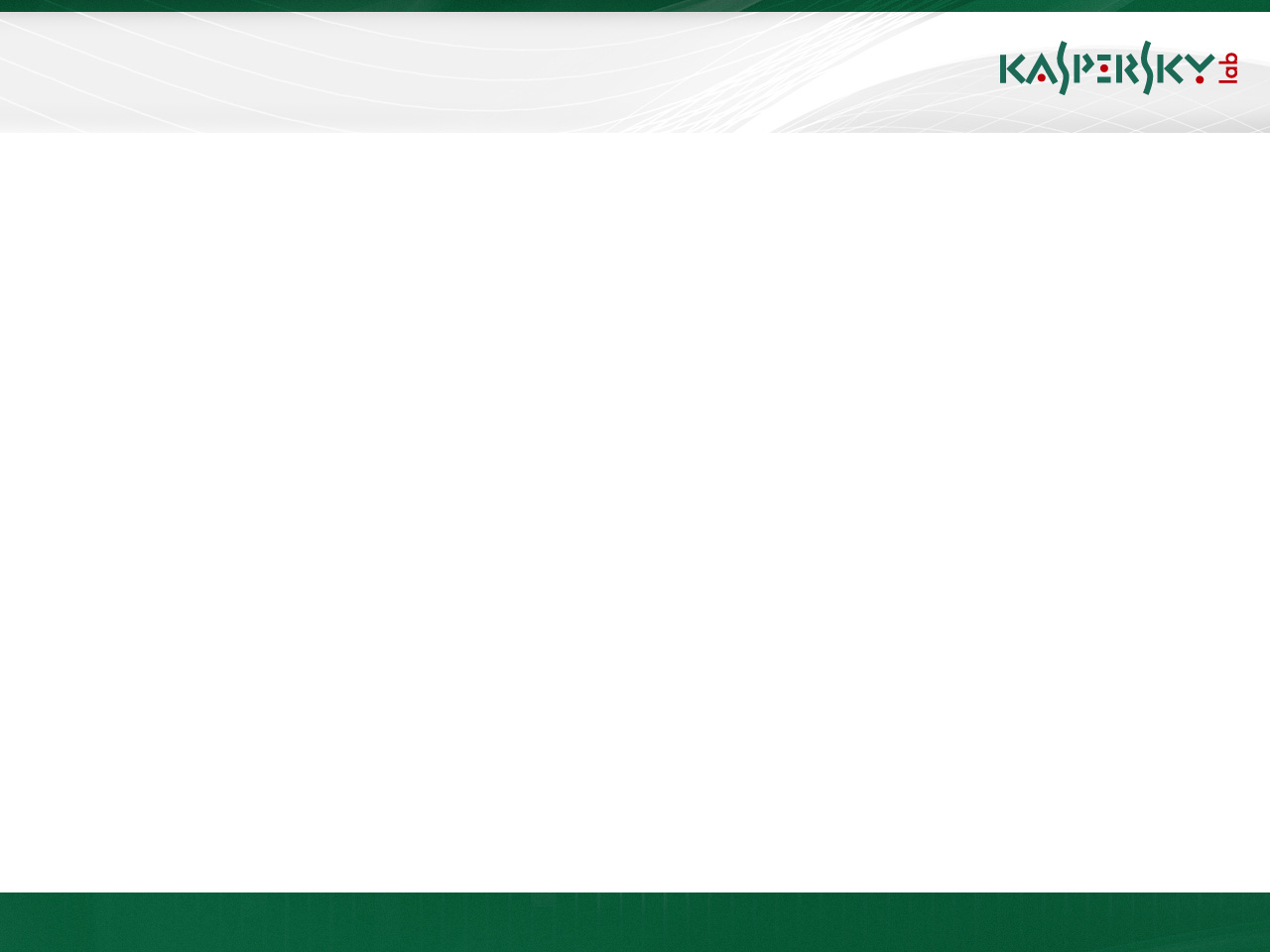 Схема работы черной PPI-модели
Click to edit Master title style
Click to edit Master text styles
Second level
Third level
Fourth level
Fifth level
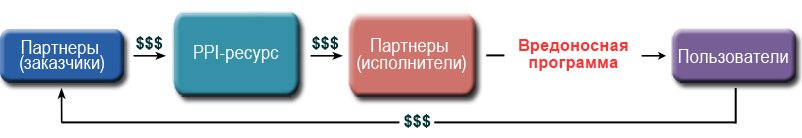 June 10th, 2009
Event details (title, place)
[Speaker Notes: Кто же и как наживается на описанных атаках?
Атака с использованием рекламного баннера выгодна владельцам веб-ресурсов, на которых размещается баннер, — они получают деньги за его размещение. На успешной загрузке и инсталляции XBlocker зарабатывают авторы вредоносной программы — в том случае, если пользователь отправит SMS на платный номер. А неопытные пользователи, как правило, отправляют.
На черной оптимизации и атаках с использованием раскрученных таким способом сайтов наживаются те, кто реализовал схему распространения, кто разработал программные средства для автоматизации создания поддельных веб-сайтов, кто связал все части схемы воедино. При успешной загрузке и инсталляции фальшивых антивирусов в прибыли оказываются те, кто организовал атаку. А неопытные пользователи, как правило, соглашаются на установку и платят за «антивирус». Зарабатывают на этом и разработчики самих фальшивых антивирусов.
На drive-by атаках наживаются разработчики наборов эксплойтов и те, кто пользуются этими наборами. Например, схема «Набор эксплойтов + ZeuS Toolkit» эффективно работает для получения конфиденциальных данных пользователей, которые затем можно продать на черном рынке. А в результате регулярных атак Pegel злоумышленникам удалось создать бот-сеть из зараженных Backdoor.Win32.Bredolab компьютеров, используя которую они могут загружать на зараженные компьютеры другие вредоносные программы.
Выходит так, что зарабатывают даже собственно на загрузках вредоносного ПО? Конечно, зарабатывают. Организуется такой заработок с помощью партнерских программ (партнерок), или PPI-схем (Pay-Per-Install).
Партнерки
Партнерки появились довольно давно и изначально использовались в основном для распространения рекламных программ, «склеенных» с бесплатными приложениями: пользователь вместе с интересующей его программой в виде «бонуса» получал программу, которая показывала рекламу. Теперь такие схемы активно используются для распространения вредоносных программ.
Черная PPI-модель включает в себя следующих действующих лиц (партнеров):
Заказчики — это киберпреступники, которые обладают определенными денежными ресурсами и вредоносной программой, которую им необходимо распространить.
Исполнители — это люди, которые берутся распространять эту программу и получают за это деньги. Часто случается так, что партнер не интересуется тем, что именно ему предстоит распространять, и становится пособником киберпреступников, не подозревая об этом (что не умаляет, конечно, его вины).
PPI-ресурс — это организация, которая связывает заказчиков и исполнителей и получает процент от их сделки.


Помимо партнерских программ, в которых, по сути, может участвовать любой, существует еще множество «закрытых» партнерок, куда допускаются только крупные игроки киберпреступного бизнеса, например, владельцы ботнетов. Можно лишь предполагать, какие деньги крутятся при таком сотрудничестве. 
Остался один вопрос — кто является источником дохода злоумышленников? Ответ здесь однозначен и очевиден — пользователи. Это их личные деньги, их конфиденциальные данные или вычислительные мощности их компьютеров.]
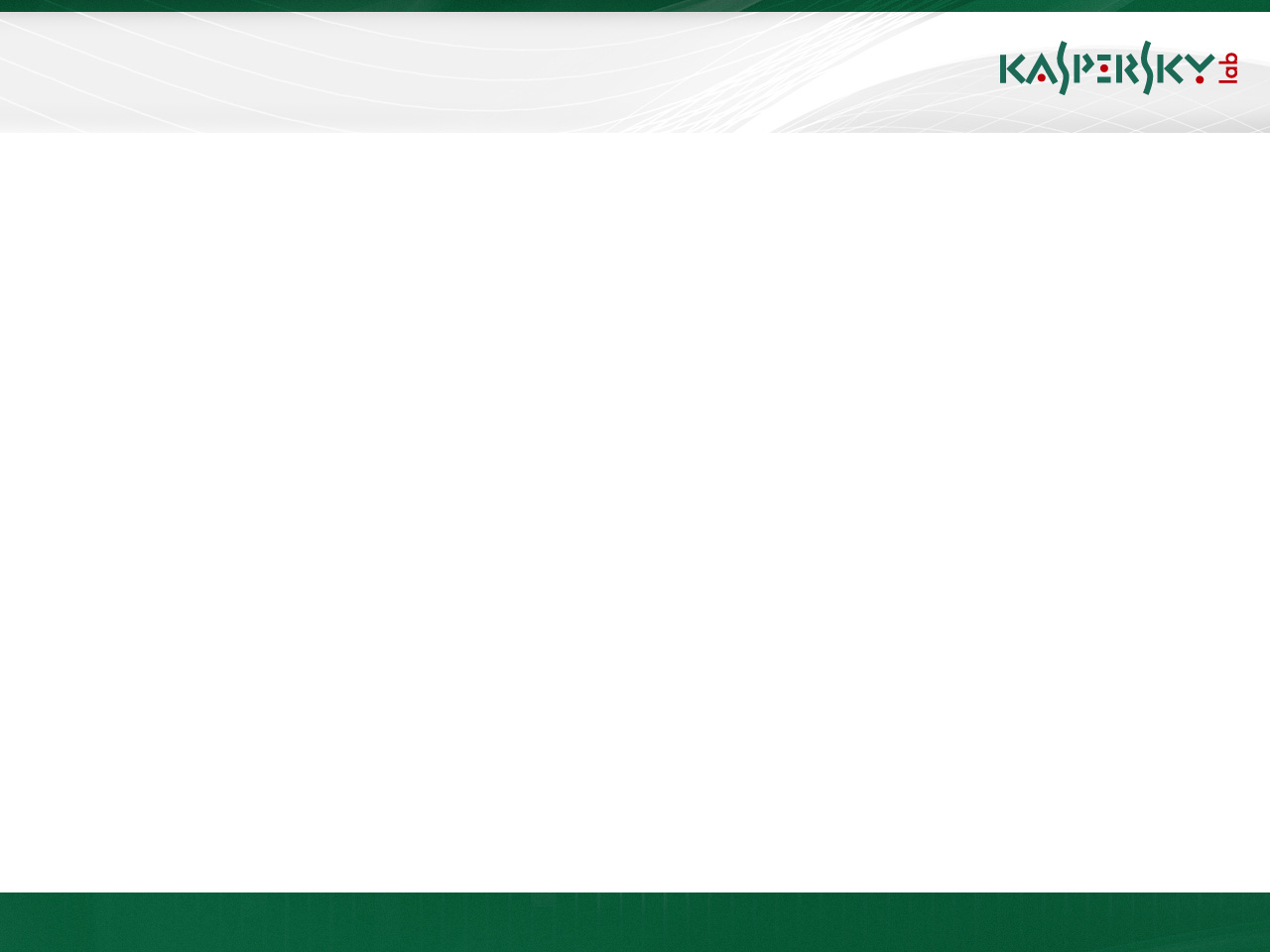 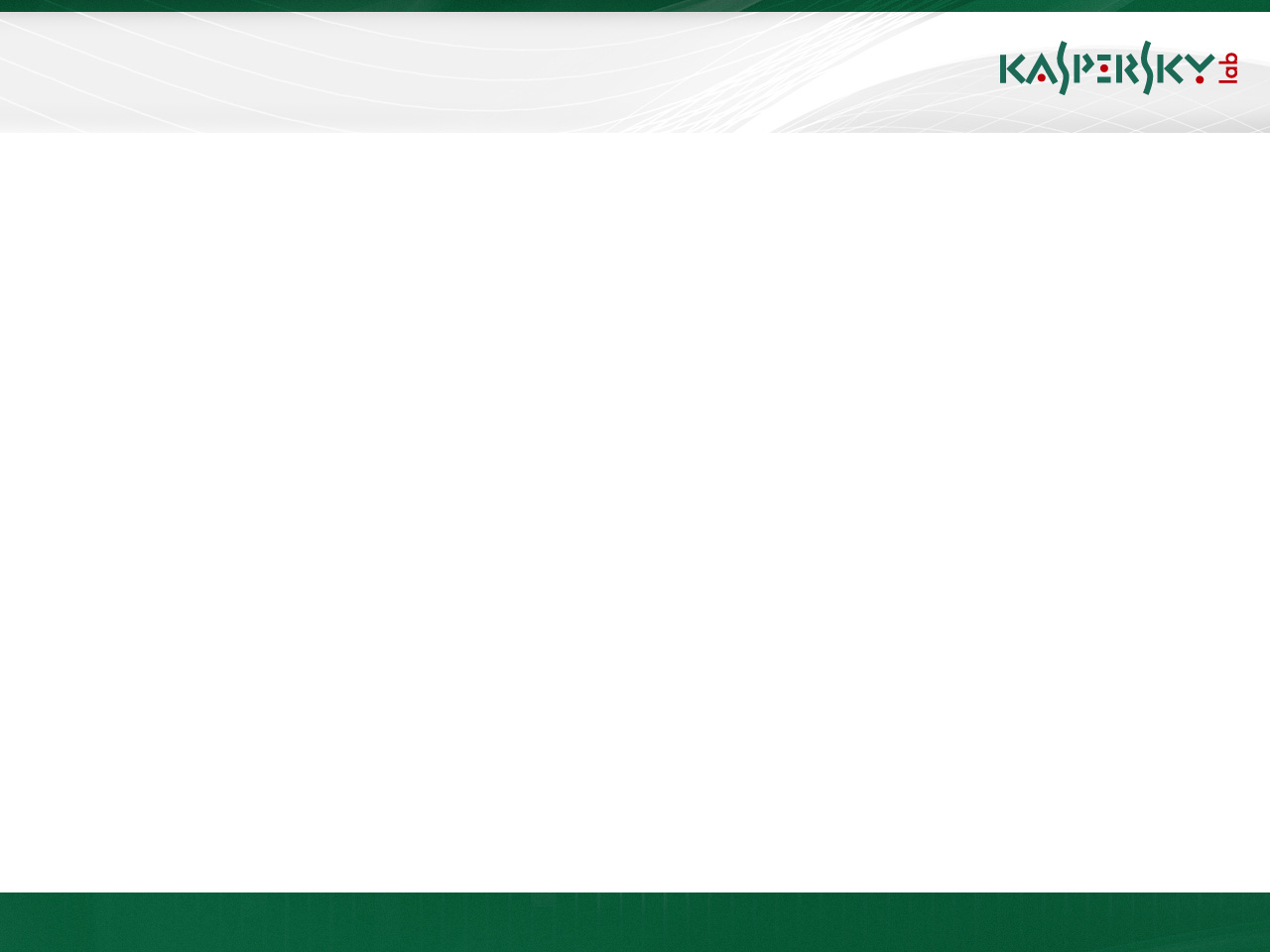 TOP 10 семейств эксплойтов, обнаруженных в интернете
Click to edit Master title style
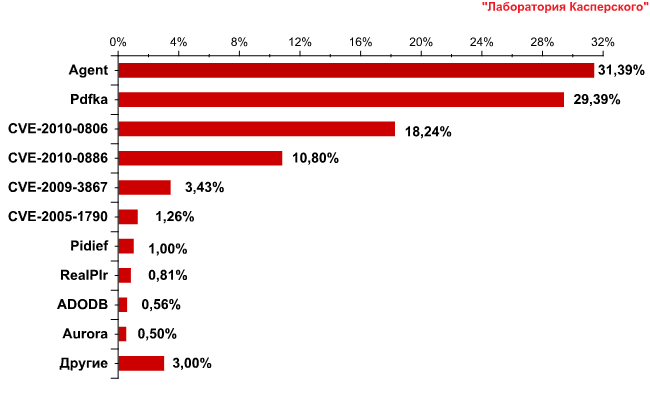 Click to edit Master text styles
Second level
Third level
Fourth level
Fifth level
June 10th, 2009
Event details (title, place)
[Speaker Notes: Большинство атак в интернете начинается с использования эксплойтов, которые позволяют злоумышленникам незаметно получить доступ к системе и загрузить на компьютер пользователя нужную им вредоносную программу. Недаром цены на наборы эксплойтов на черном рынке колеблются в районе нескольких тысяч долларов.
Во втором квартале было обнаружено 8 540 223 эксплойтов. 
Лидируют по-прежнему эксплойты, использующие уязвимости в Adobe Reader. Однако первое, что бросается в глаза, — это значительное уменьшение доли этих вредоносных программ по сравнению с первым кварталом 2010 (-17,11%). 
Причиной уменьшения доли эксплойтов к Adobe Reader стал рост популярности семейств Exploit.JS.CVE-2010-0806 и Exploit.JS.Agent.bab, использующих уязвимость в браузерах MS Internet Explorer версий 6 и 7 в компоненте «Peer Object» библиотеки iepeers.dll (CVE-2010-0806). Досадную историю быстрого распространения этих эксплойтов мы описали в прошлом отчете. После попадания в metasploit framework они практически в неизменном виде были добавлены во многие продаваемые наборы эксплойтов, что и привело к их массовому использованию. В среднем в течение квартала наши продукты ежедневно отражали 31 тысячу атак, эксплуатирующих уязвимость CVE-2010-0806 с помощью эсплойтов Exploit.JS.Agent.bab и Exploit.JS.CVE-2010-0806. 
Эти эксплойты использовались в различных криминальных схемах, однако можно с уверенность сказать, что основной целью злоумышленников были аккаунты к онлайн-играм. Согласно результатам наших исследований, загрузчики, устанавливаемые после использования эксплойта Exploit.JS.CVE-2010-0806, чаще всего пытаются загрузить на компьютер пользователя Trojan-GameThief.Win32.Magania и Trojan-GameThief.Win32.WOW. Интерес злоумышленников к аккаунтам игроков подтверждает и географическое распределение атак с использованием этих эксплойтов: в первую пятерку стран, на которую пришлось 96,5% всех атак, входят Китай, Тайвань, Корея, США и Вьетнам, где традиционно велико количество любителей MMORPG. 
Еще одним важным изменением стало увеличение доли эксплойтов под Java, эксплуатирующих уязвимости CVE-2010-0886 и CVE-2009-3867. В основном благодаря им доля вредоносных программ под Java в этом квартале увеличилась на 2%. Основной вектор атак этих эксплойтов — европейские страны: Германия, Англия, Россия, Италия, Украина и Испания, а также страны Северной Америки — США и Канада. На компьютеры пользователей загружается Backdoor.Win32.Bredolab, главной задачей которого является загрузка и установка других вредоносных программ. Список этих программ очень обширен — от спам-ботов и программ для кражи паролей к FTP до фальшивых антивирусов. 
Эксплойты, используемые в атаке, получившей название Aurora, стремительно теряют популярность у злоумышленников: их доля уменьшилась на 7,08%. Волна сообщений об атаке с использованием уязвимости CVE-2010-0249, прошедшая по всем СМИ, не осталась незамеченной. Пользователи стали обновлять версию Internet Explorer 6.0, через уязвимость в которой и осуществлялся взлом системы. По данным «net applications», доля пользователей MS Internet Explorer 6.0 с января уменьшилась на 3%. 
Уменьшением числа пользователей MS Internet Explorer 6.0 объясняется и уменьшение доли эксплойтов семейства Exploit.JS.Adodb, использующих старую уязвимость в этой версии браузера.
Эксплойты, использующие уязвимость CVE-2010-1885 в Windows Help and Support Center, о публикации которой мы рассказывали выше, очень быстро завоевывают позиции. По итогам второго квартала они заняли 13-е место, хотя уязвимость была опубликована только 9 июня. Что важно, Microsoft выпустила патч месяц спустя — 13-го июля, что, увы, позволило злоумышленникам эффективно использовать эту уязвимость в течении длительного времени. Атакам с помощью этих эксплойтов подвергаются прежде всего российские, немецкие, испанские и американские пользователи. Эти эксплойты используются в основном в схемах типа pay-per-install (все те же «партнерки»), когда одни злоумышленники платят другим за распространение вредоносной программы, при этом оплата зависит от числа и местоположения зараженных компьютеров.]
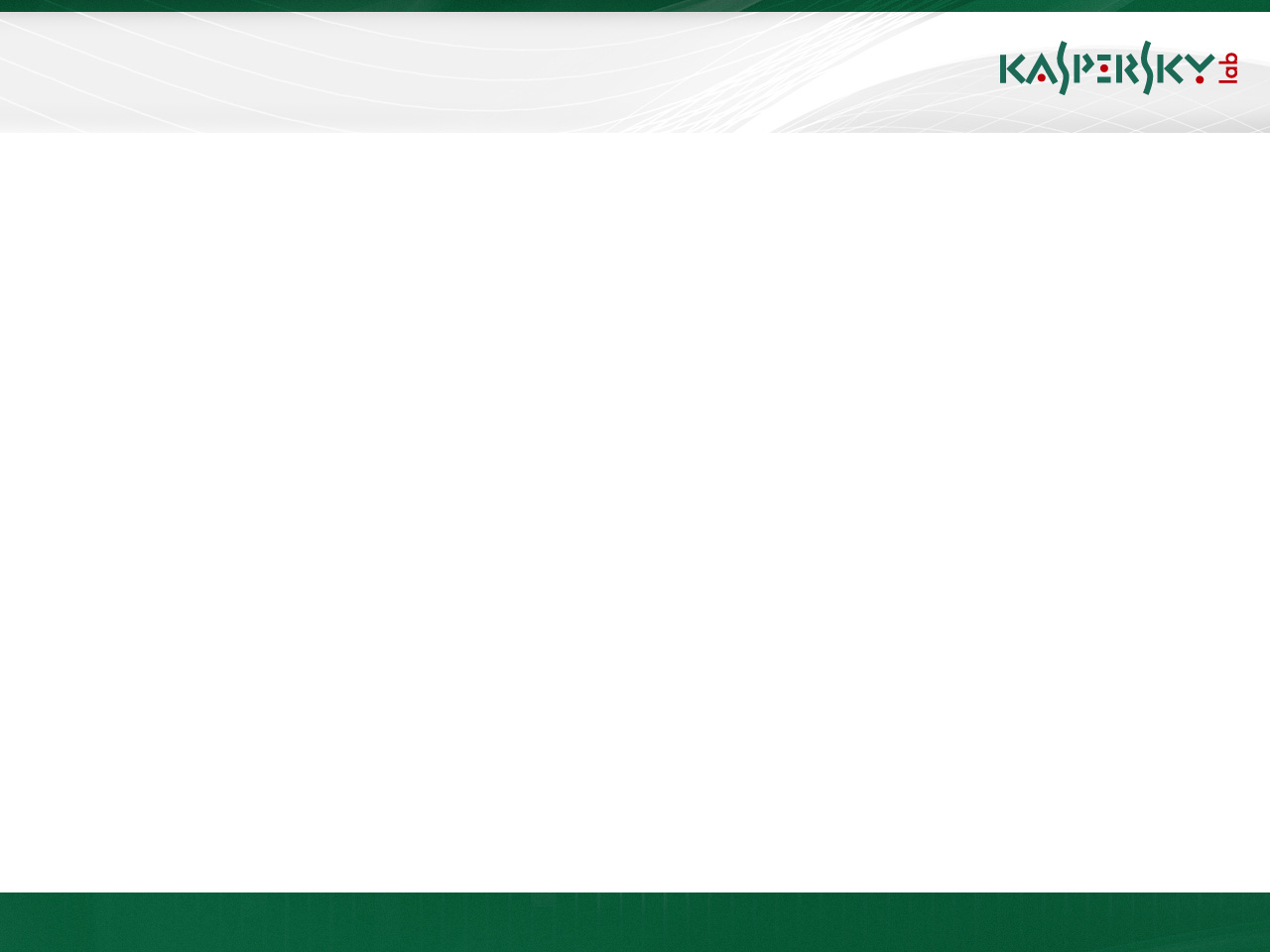 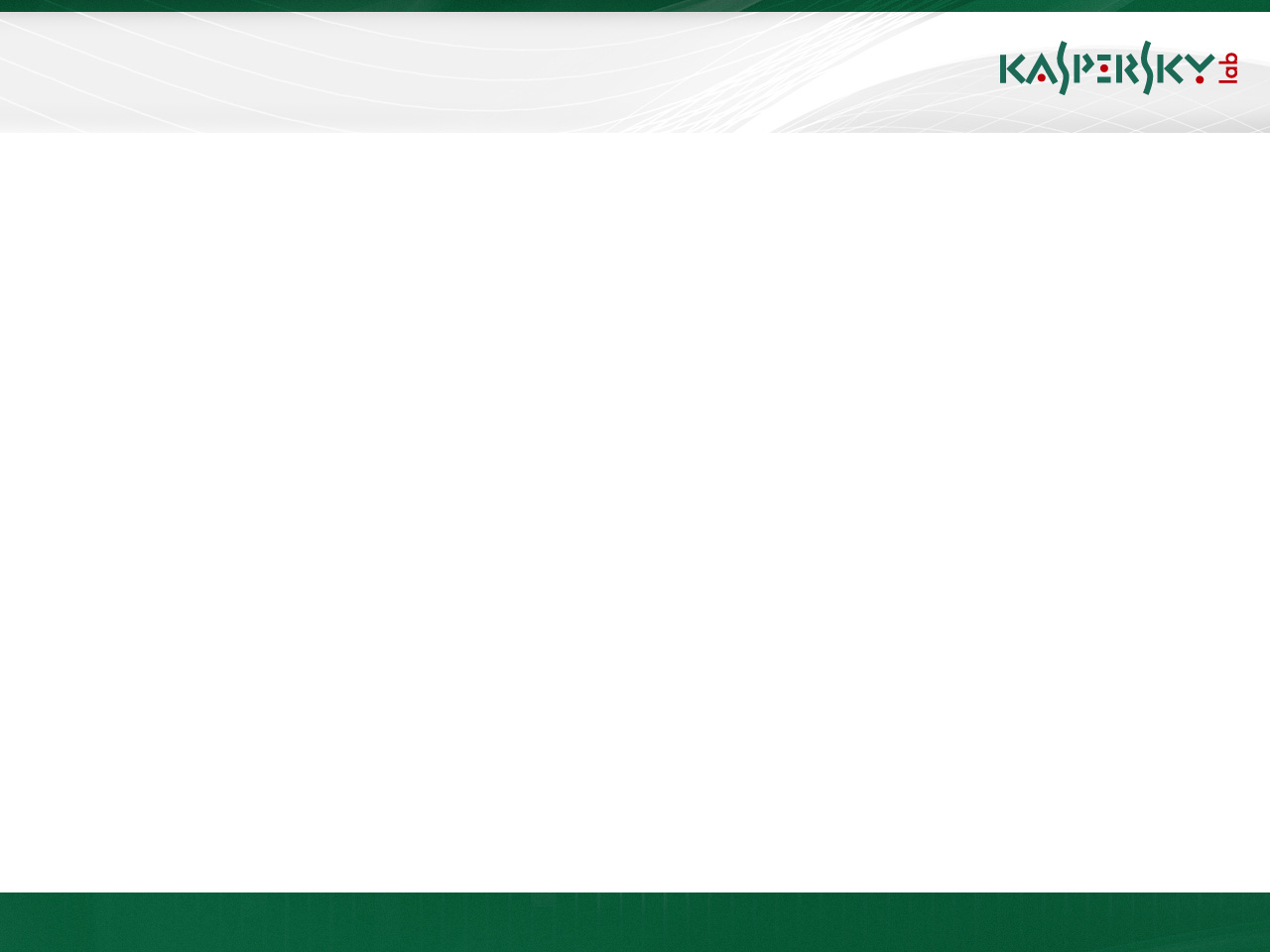 TOP 20 стран, на ресурсах которых были размещены вредоносные 
программы:
Click to edit Master title style
Click to edit Master text styles
Second level
Third level
Fourth level
Fifth level
June 10th, 2009
Event details (title, place)
[Speaker Notes: Первые три места в рейтинге, как и в прошлом квартале, занимают США (28,99%), Россия (16,06%) и Китай (13,64%), которому так и не удалось отвоевать утерянную в прошлом квартале позицию лидера. 
Доля зараженных сайтов на территории РФ уменьшилась на 6,5%. В то же время увеличилось число атак с веб-ресурсов, расположенных в Голландии и Швеции, доля которых увеличилась на 2,8% и 3,4% соответственно.]
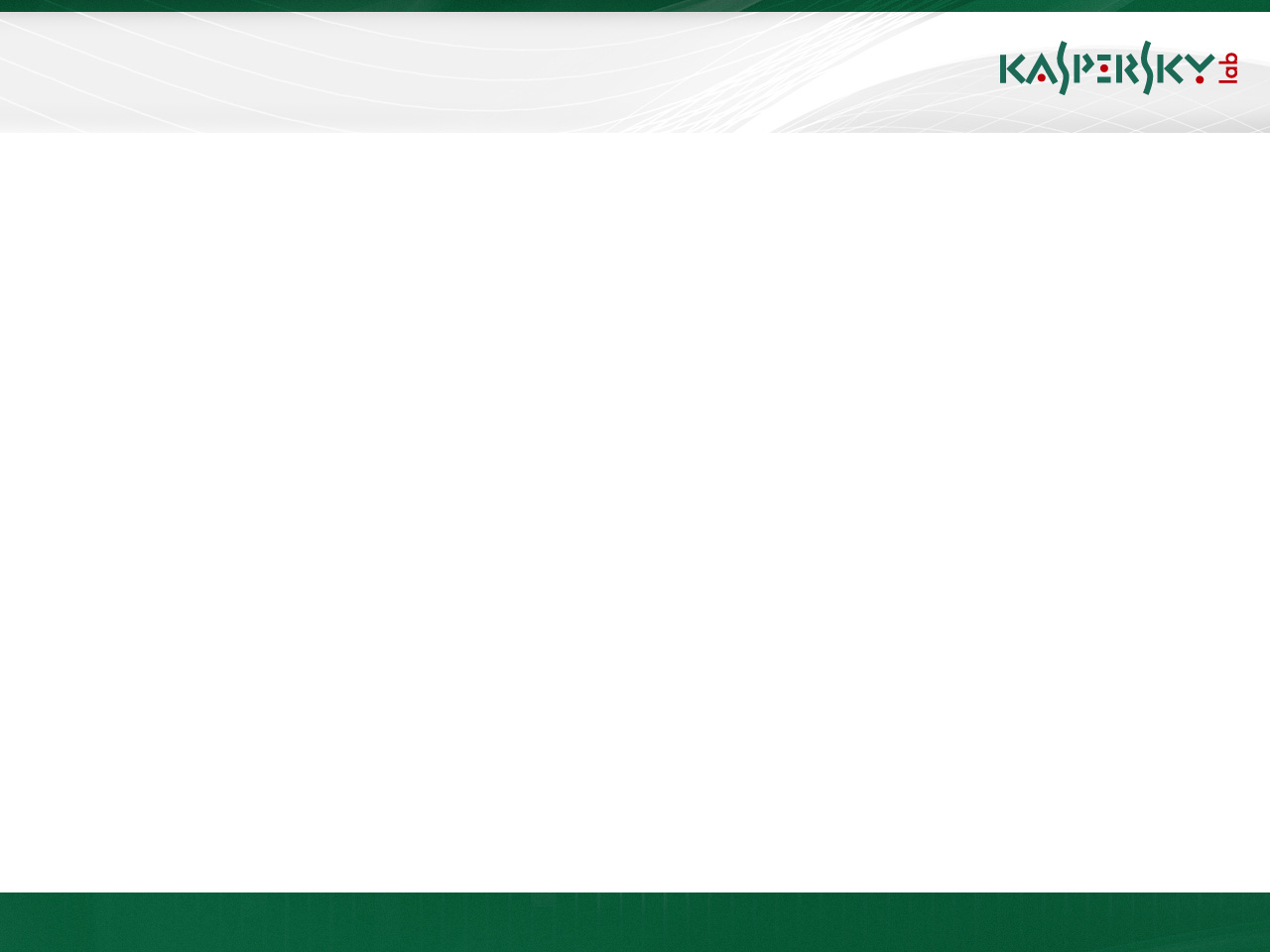 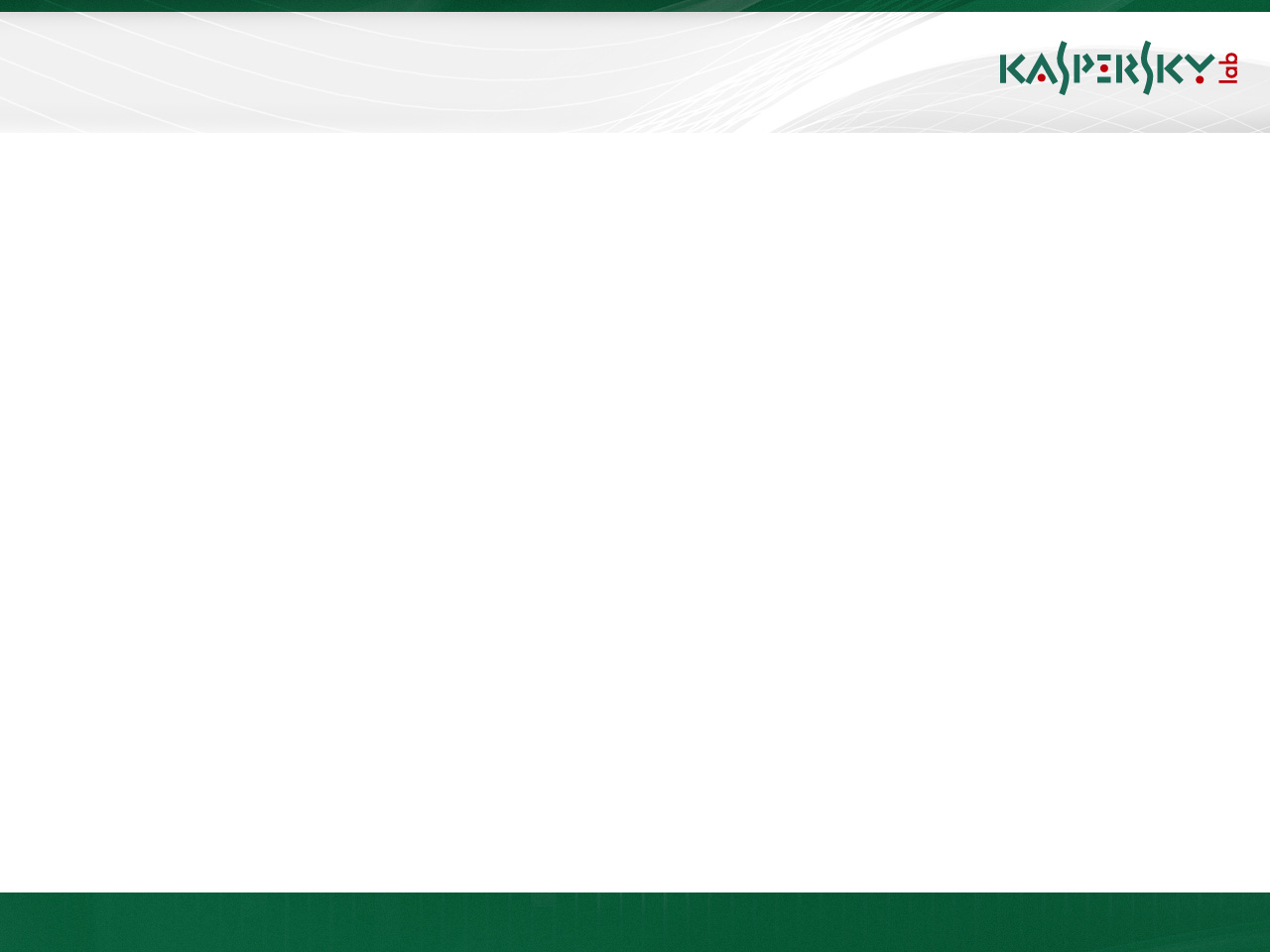 Количество новых вариаций ZeuS по месяцам (2007 — 2009 гг.)
Click to edit Master title style
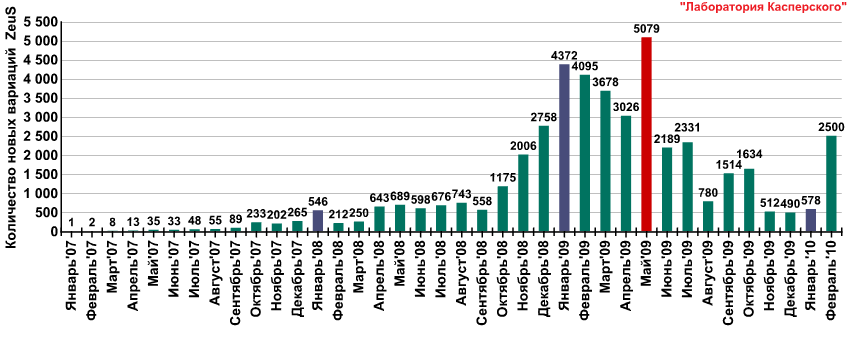 Click to edit Master text styles
Second level
Third level
Fourth level
Fifth level
June 10th, 2009
Event details (title, place)
[Speaker Notes: Умелые и опасные
Троянские программы семейства ZBot (ZeuS) появились в 2007 году. Благодаря простоте конфигурации и удобству использования для кражи веб-данных, ZeuS стал одной из самых распространяемых и продаваемых программ-шпионов на черном рынке интернета. 
Давайте уточним, чем же конкретно опасен этот троянец. Вот беглое описание того, что делает эта программа, попав в систему жертвы: 
Все, что вы «запоминаете» на компьютере (например, ставя галочку «Сохранить пароль»), становится доступным и для троянца, будь то логины, пароли или какие-то другие данные, например, для автозаполнения полей на веб-страничках. 
Даже если вы ничего не отмечали для запоминания, троянец следит за тем, какие клавиши вы нажимаете, и введенная последовательность символов, которая дает допуск к вашим деньгам, будет «подсмотрена» и отправлена злоумышленникам. 
Чтобы избежать «подсматривания» вводимых с клавиатуры данных, на сайтах зачастую используется такой инструмент, как виртуальная клавиатура. При вводе пароля вы щелкаете левой кнопкой мыши по клавишам клавиатуры, которая отображается на экране монитора. В этом случае ZeuS включает другой механизм перехвата данных пользователя: как только вы нажимаете левую кнопку мыши, ZeuS запоминает картинку — область экрана вокруг курсора, — так что злоумышленник будет знать, какие клавиши вы выбирали на экране мышкой. 
ZeuS контролирует все данные, проходящие через ваш браузер. Если вы попытаетесь открыть веб-страницу, адрес которой присутствует в файле конфигурации ZeuS, троянец может изменить скачанный код страницы до того, как вы увидите ее в окне браузера. Как правило, изменение представляет собой добавление новых полей для ввода личных и секретных данных. Ну попросил у вас банк (а вы же уверены, что находитесь на сайте банка), кроме пользовательского пароля, ввести еще и ваш пин-код для карты — отчего не ввести? Но это уловка мошенника! Запрос пин-кода добавил ZeuS, а в изначальном коде странички банка такого запроса не было! Введенный пин-код троянец перехватывает и отправляет своему хозяину. 
Некоторые сайты, когда вы регистрируетесь на них, создают на вашем компьютере специальные цифровые подписи, достоверность которых проверяется при последующих посещениях. Такие подписи называются сертификатами. Если ваш браузер не предоставит сайту соответствующего сертификата, сайт не даст вам полноценного доступа. На зараженном компьютере ZeuS находит такие сертификаты безопасности, крадет их и пересылает злоумышленнику. 
Если злоумышленнику понадобится ваш компьютер как инструмент для совершения противозаконных действий (например, для рассылки спама), то ZeuS предоставит своему хозяину возможность установить на зараженной машине все необходимое для этого программное обеспечение. 
Итак, в случае заражения вашего компьютера троянцем ZeuS, если у вас есть что взять, то преступник вас ограбит. Если взять у вас нечего, злоумышленник вряд ли расстроится — в любом случае у него будет возможность использовать ваш компьютер в своих преступных целях. 
Зараженные компьютеры, связанные с одним «хозяином», составляют так называемый ботнет, или зомби-сеть. Злоумышленник управляет попавшимися в его сети компьютерами, как кукловод марионетками. Пользователи могут даже не догадываться, что с их компьютеров рассылается спам, что злоумышленник использует их выход в интернет, чтобы скрыть свою точку доступа во всемирную паутину. Месяцами жертвы могут пребывать в блаженном неведении, что их компьютеры участвуют в преступных махинациях .]
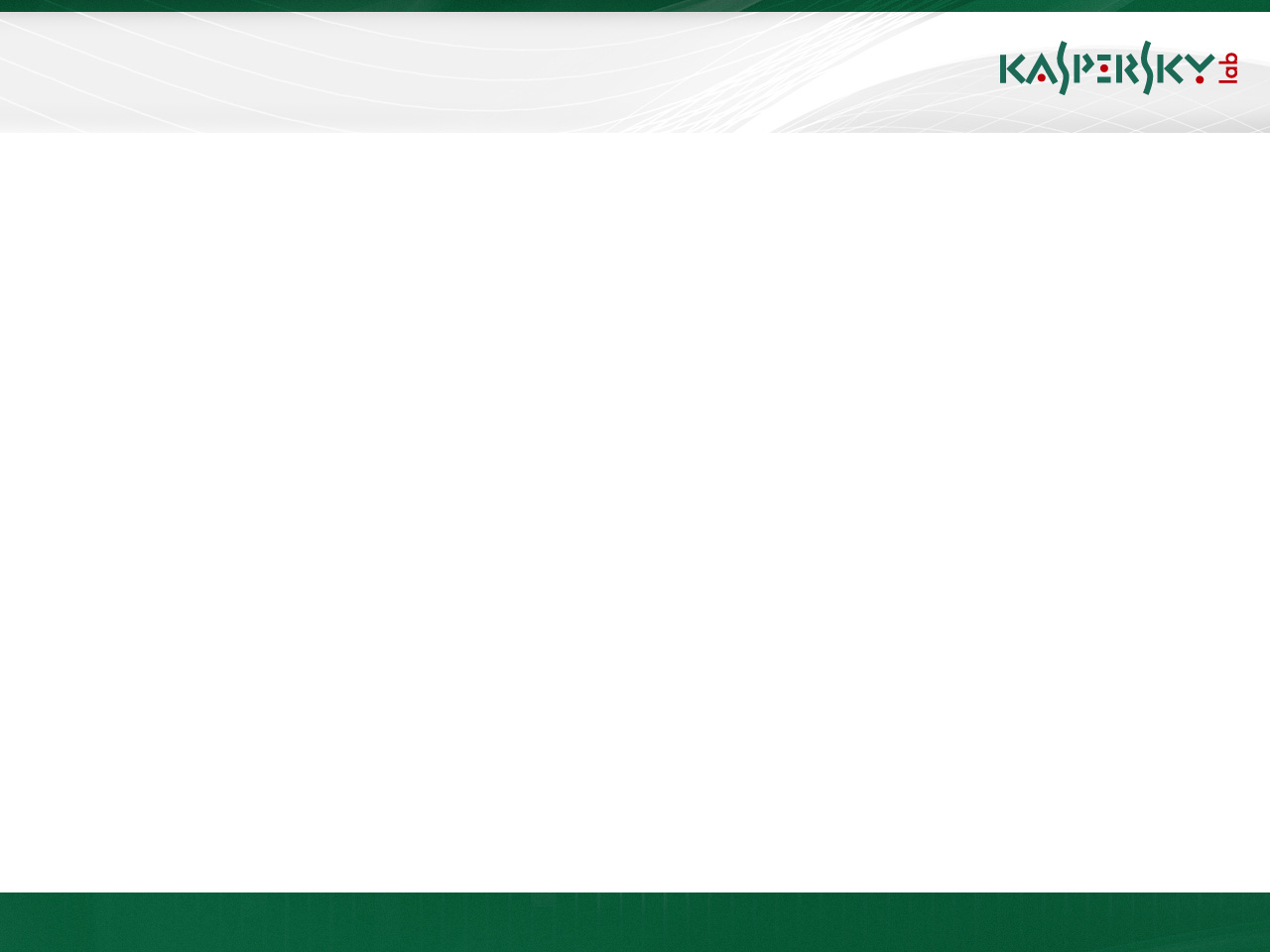 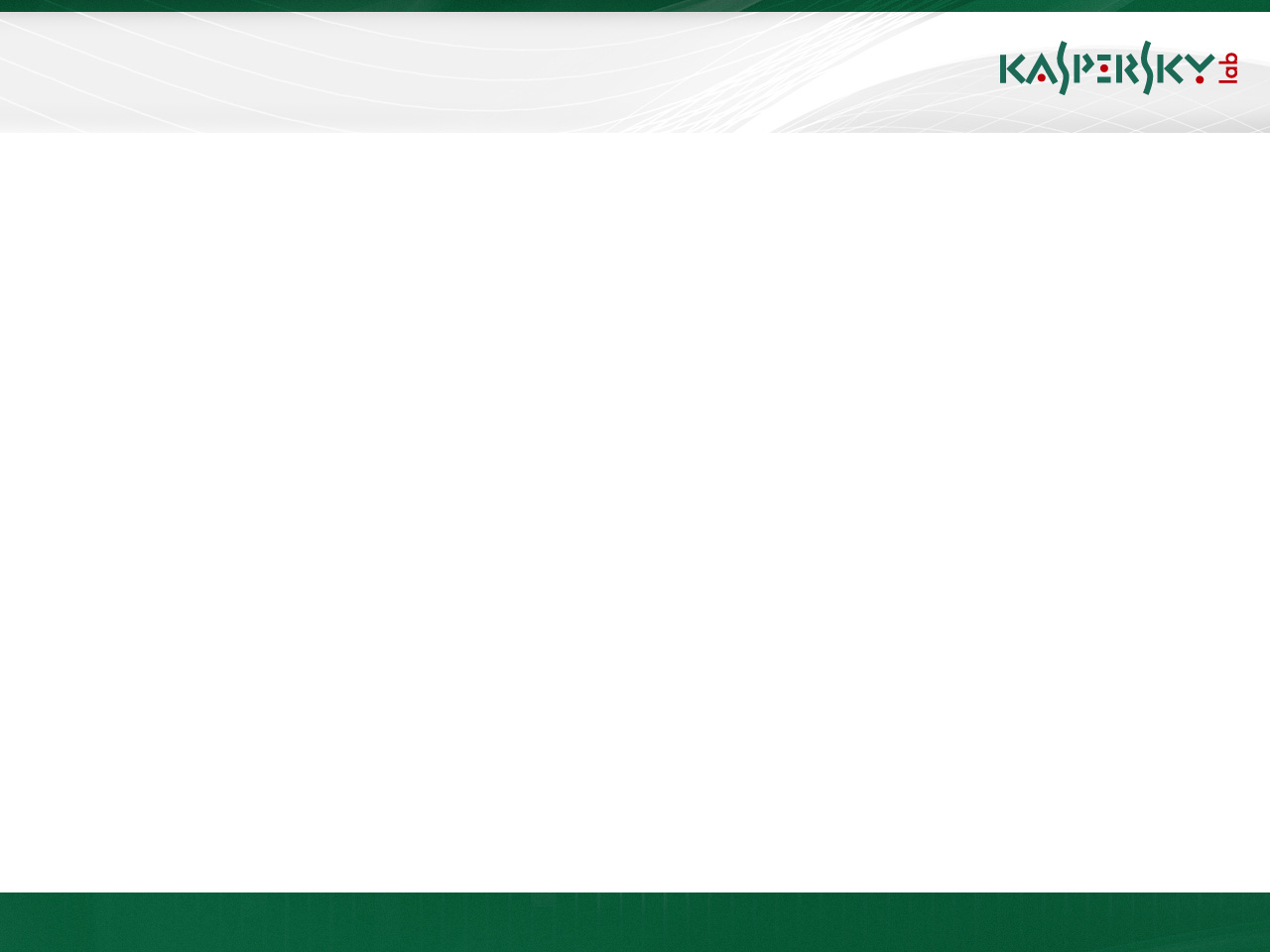 Самые популярные домены, на которые нацелен ZeuS
Click to edit Master title style
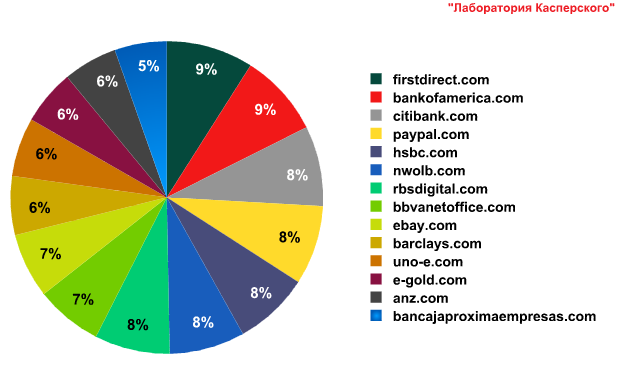 Click to edit Master text styles
Second level
Third level
Fourth level
Fifth level
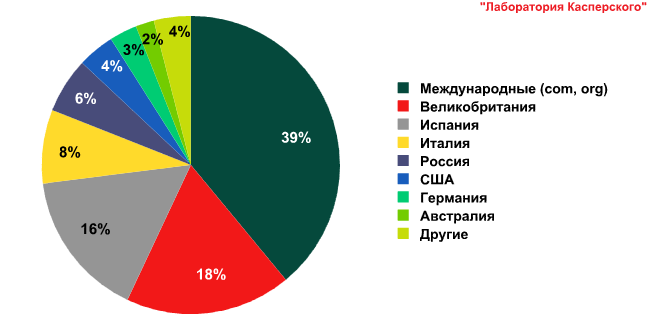 June 10th, 2009
Event details (title, place)
[Speaker Notes: В каждом файле конфигурации ZeuS указываются интернет-адреса, за которыми следит троянец, находясь в системе жертвы. Как только пользователь заходит на отмеченную в файле конфигурации страничку и вводит свои данные, ZeuS перехватывает их и пересылает злоумышленнику. 
Мы проанализировали около трех тысяч файлов конфигурации ZeuS, подсчитали, с какой частотой встречаются в них те или иные интернет-адреса.
При распределении адресов по доменам верхнего уровня выявились следующие лидеры:


Лидируют, естественно, международные домены .org и .com, на которых располагаются сайты организаций и большинства крупнейших компаний.
Какие же конкретно сайты интересны ZeuS в зоне .com? На каких сайтах вредоносная программа пытается перехватить вводимые владельцем зараженного компьютера персональные данные? Среди интернациональных сайтов в лидеры вышли 14 адресов:]
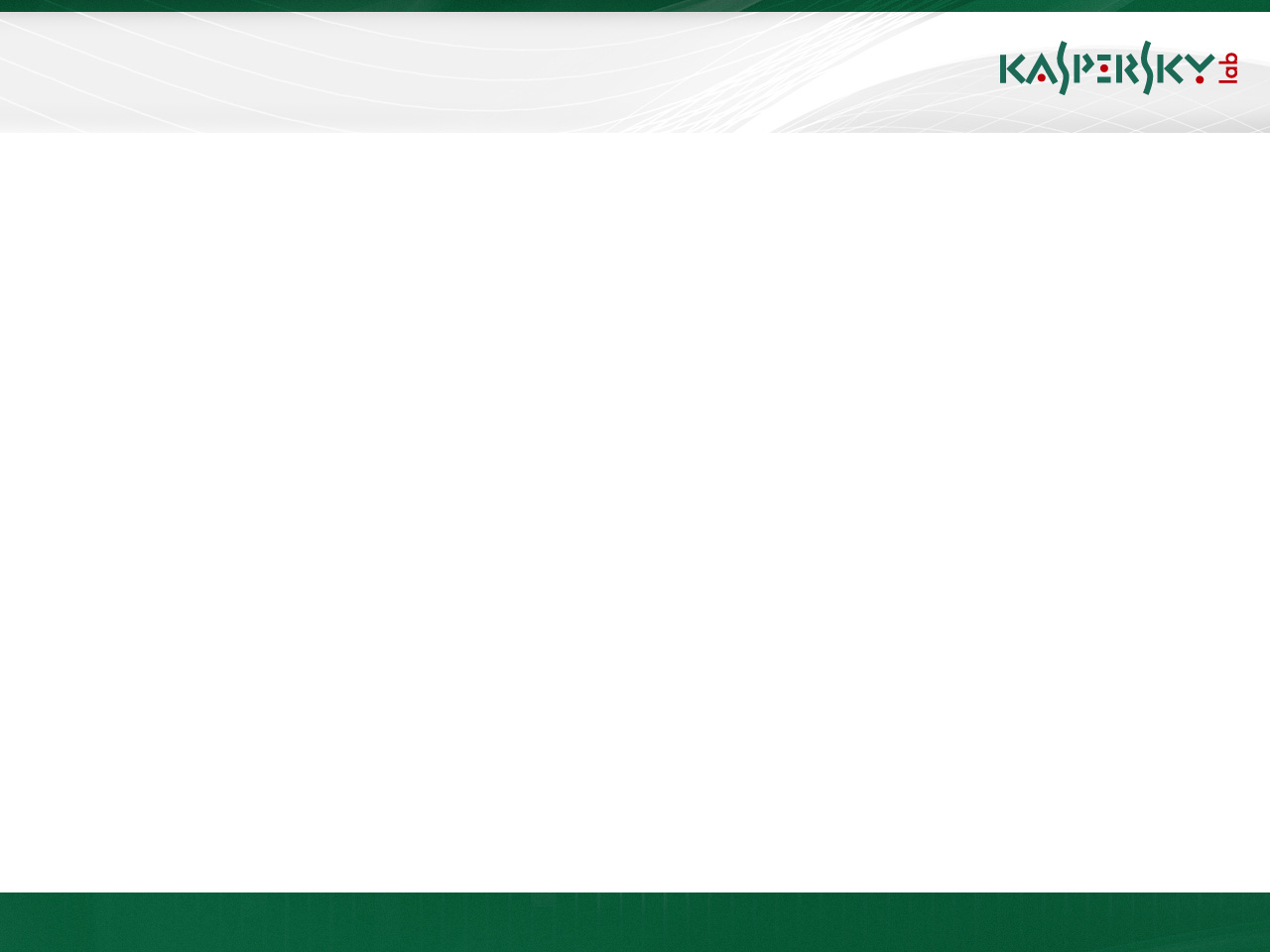 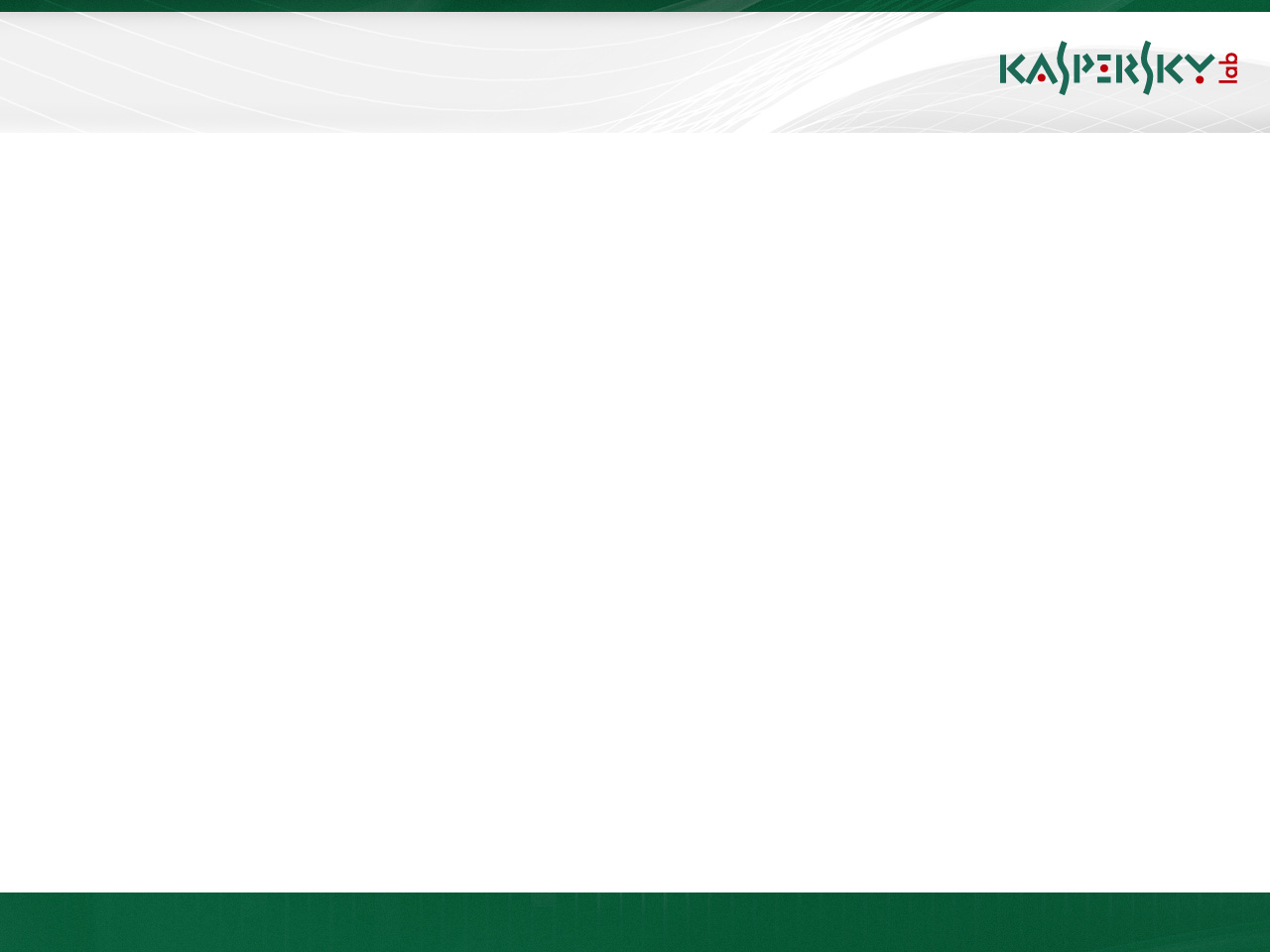 Самые популярные домены, на которые нацелен ZeuS
 в России
Click to edit Master title style
Click to edit Master text styles
Second level
Third level
Fourth level
Fifth level
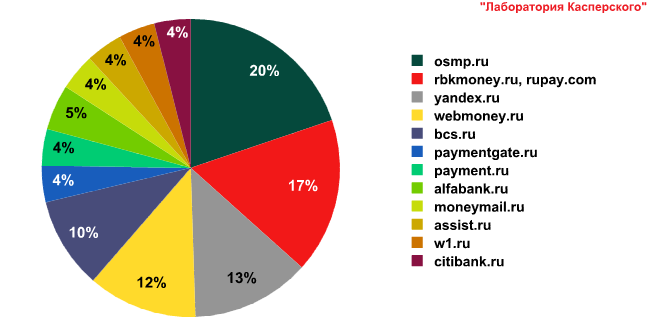 June 10th, 2009
Event details (title, place)
[Speaker Notes: В рейтинге доменов верхнего уровня российский сегмент занял пятое место. Скорее всего, Россия оказалась в пятерке лидеров не из-за плохой защищенности сайтов и компьютеров пользователей, а из-за развитости и широкого использования интернет-сервисов финансового характера. Это и манит в первую очередь злоумышленников — малопосещаемые сайты их не интересуют.
В отличие от других стран, где под прицел злоумышленников в основном попадают интернет-адреса банков, в файлах конфигурации ZeuS встречаются российские сайты самой различной специализации (естественно, связанной с деньгами).


На необъятных просторах нашей Родины очень распространена такая услуга, как интернет-кошелек. По всей стране работают терминалы, практически на каждом углу стоят аппараты с купюроприемниками. И львиную их долю составляют терминалы Объединенной системы моментальных платежей (ОСМП), она же платежная система QIWI. К 2009 году в России было 118 тысяч точек приема платежей QIWI. Такая распространенность определила и порядок сумм, которые стали проходить через эту систему. В 2008 году годовой оборот составил 7,2 млрд. долларов США. Это, естественно, не могло остаться незамеченным для злоумышленников, падких на чужие деньги: интернет-адрес ОСМП встречается в большинстве файлов конфигурации ZeuS. Вредоносные программы, оказавшись на компьютере пользователя Объединенной системы моментальных платежей, перехватывают вводимые пароли и отсылают их своему хозяину, когда пользователь заходит в личный кабинет для управления своим виртуальным кошельком.
Но ОСМП не единственная компания, которая имеет такую широкую терминальную сеть. Практически аналогичный сервис (но, видимо, пока еще не такой популярный) — это W1 «Единый кошелек». В настоящее время W1 может похвастаться 150 тысячами установленных терминалов, через которые можно пополнить интернет-кошелек этой системы. Адрес этого сайта (w1.ru) стал появляться в файлах конфигурации ZeuS не так давно, но уже попал в топ нашей статистики и продолжает набирать очки. Надо признать, злоумышленники оперативно реагируют на появление новых денежных интернет-сервисов или рост их популярности.
Еще два очень популярных в России сервиса, предоставляющих услуги интернет-кошельков, — это Яндекс.Деньги и WebMoney. У этих сервисов нет своих терминалов, как у ОСМП и W1, зато платежи с этих интернет-кошельков принимает гораздо больше сайтов в Рунете (и не только). 
Финансовая группа РБК, которой принадлежит портал rbkmoney.ru (ранее этот сервис находился по адресу rupay.com), компания «Манимейл» (moneymail.ru) с лозунгом «Деньги и кредиты по e-mail», система электронных платежей «ASSIST» — это тоже крупные игроки на рынке электронной коммерции, предоставляющие услуги интернет-расчетов в российском сегменте интернета. Множество злоумышленников пытаются получить персональные данные пользователей этих сервисов с помощью ZeuS. 
Попал под прицел киберпреступников и сайт paymentgate.ru, который является адресом системы компании RBS, ориентированной на работу с интернет-магазинами. Через эту систему зарегистрированные интернет-магазины проводят платежи с пластиковых карт пользователей. Как видим, с помощью ZeuS можно добраться не только до счетов покупателей, но и до данных, которые проходят через коммерческие фирмы, в данном случае — интернет-магазины.
Сайт финансовой группы БКС, крупнейшей компании российского рынка брокерских услуг, также оказался в первых строчках нашей статистики по России. Напомню, что злоумышленников, использующих ZeuS, интересует далеко не в последнюю очередь популярность портала. Неужели в нашей стране столько профессиональных брокеров? Вряд ли. Скорее всего, дело в раскручиваемой в последнее время игре на интернет-бирже. Обычный человек, зарегистрировавшись и пополнив свой счет, может начать скупать и продавать акции на интернет-бирже. Эту услугу предоставляет сайт вышеупомянутой компании — раздел БКС-форекс. Отсюда и популярность ресурса. Но не стоит забывать и про профессионалов, которые используют интернет-технологии для ведения бизнеса, на них также рассчитывают злоумышленники, когда добавляют bcs.ru в список сканируемых ZeuS адресов.
В России интернет-банкинг пока не получил широкого распространения. Только Альфа-Банк, Citibank и Промсвязьбанк (с адресом payment.ru) преуспели в привлечении своих клиентов к активному использованию этой услуги. Этим и обусловлено появление адресов этих банков во многих файлах конфигурации ZeuS (адреса остальных банков появляются, конечно, но эти появления «единичные»). Глядя на страны Запада, можно предположить, что, скорее всего, со временем услуга интернет-банкинга будет широко использоваться и в России, и тогда внимание злоумышленников, естественно, привлечет гораздо больше сайтов российских банков.]
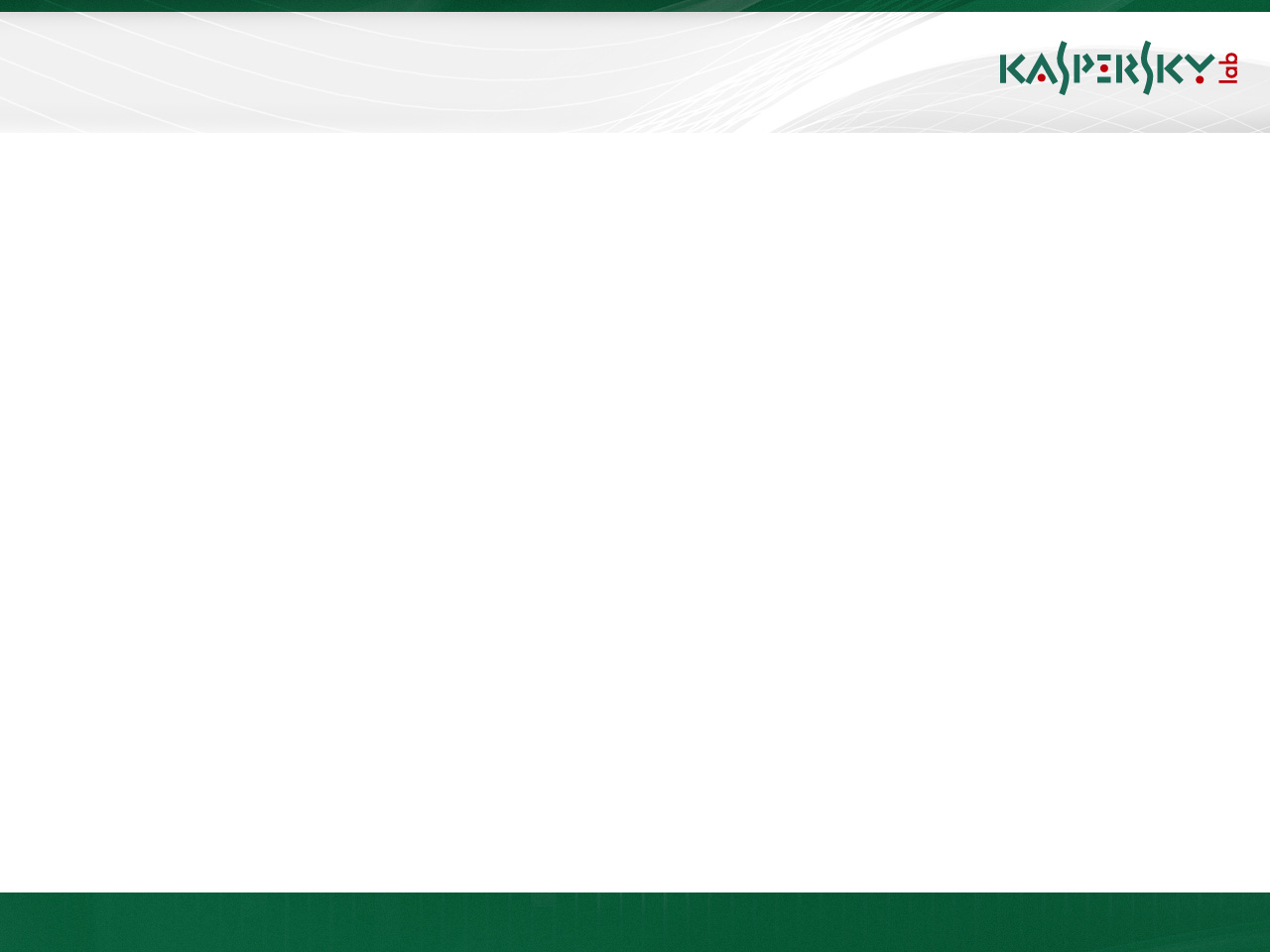 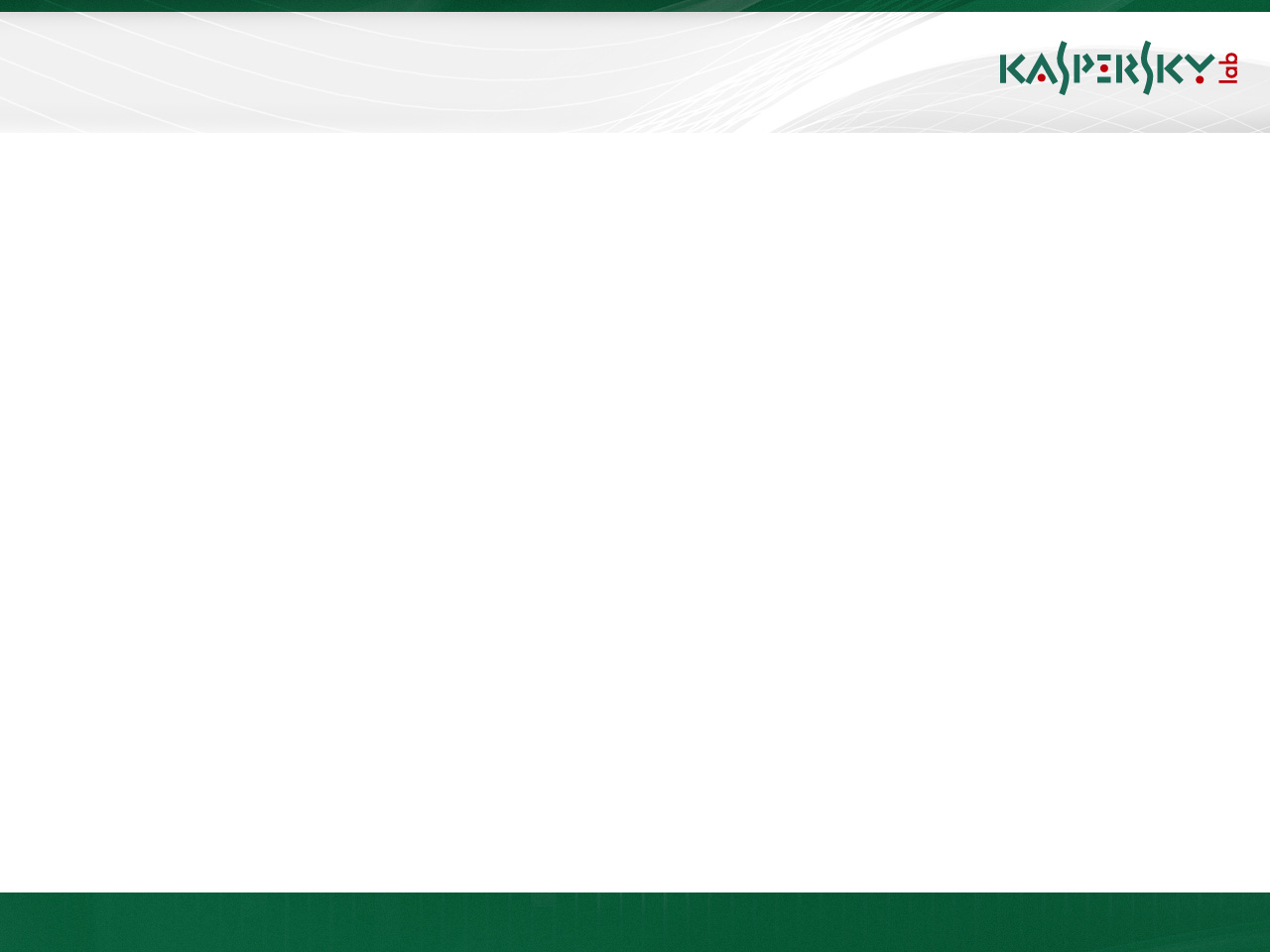 Click to edit Master title style
Доля спама в почтовом трафике
Click to edit Master text styles
Second level
Third level
Fourth level
Fifth level
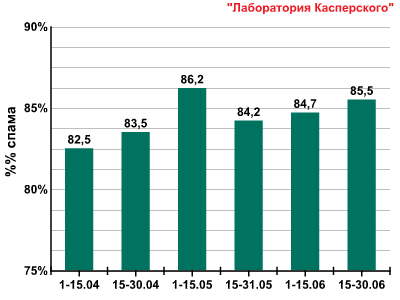 June 10th, 2009
Event details (title, place)
[Speaker Notes: Доля спама в почтовом трафике во втором квартале 2010 года по сравнению с предыдущим кварталом уменьшилась на 0,8% и составила 84,4%. Наибольшее количество спама было зафиксировано 18 апреля и 9 мая — 89,8%, наименьшее — 79,2% — было отмечено 20 апреля. Наибольший процент спама в почтовом трафике наблюдался в первой половине мая. Это связано главным образом с тем, что во время праздников и отпусков уменьшается количество легитимной почты.]
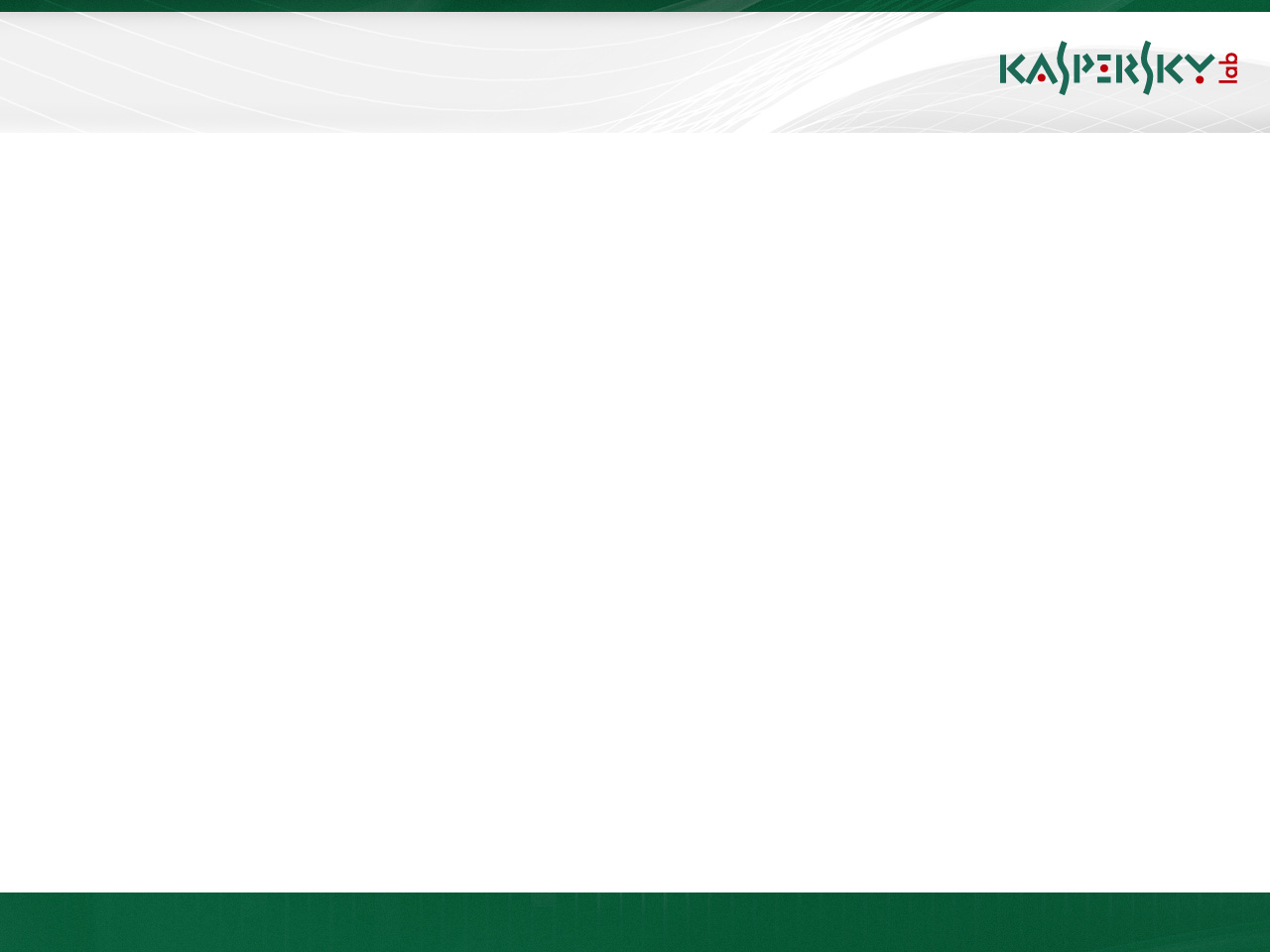 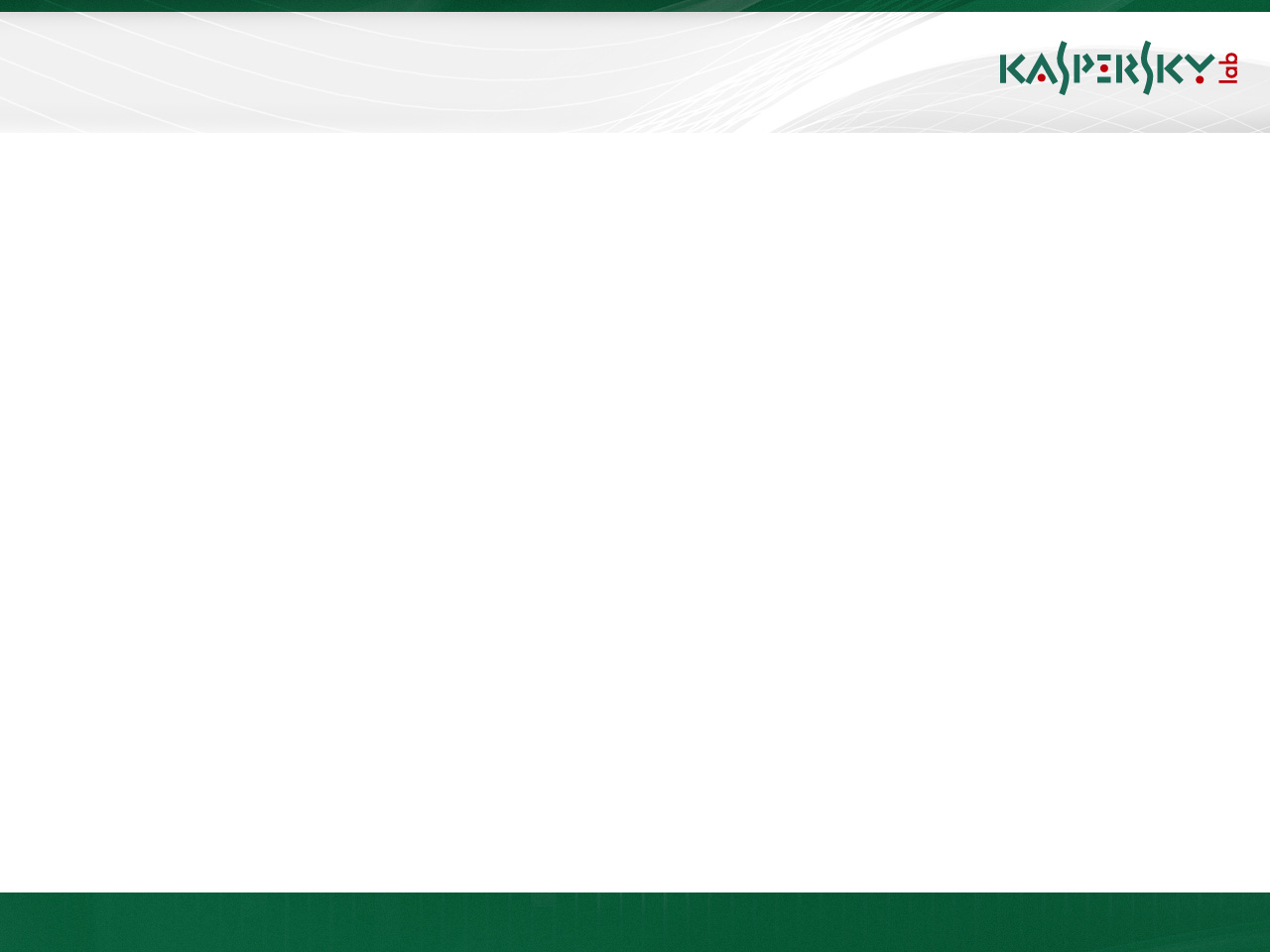 Фишинг в письмах
Click to edit Master title style
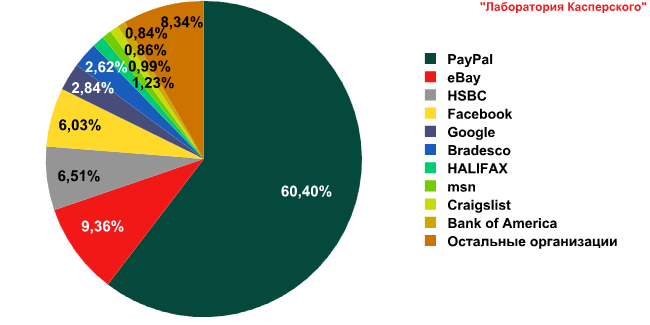 Click to edit Master text styles
Second level
Third level
Fourth level
Fifth level
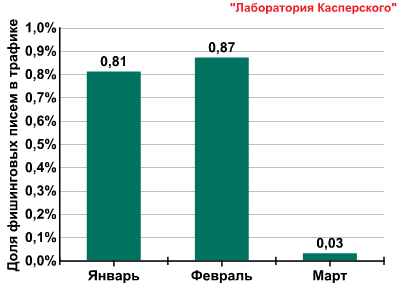 June 10th, 2009
Event details (title, place)
[Speaker Notes: Спам во втором квартале 2010
Основные итоги квартала
Доля спама в почтовом трафике составила в среднем 84,4%. 
Ссылки на фишинговые сайты содержались в 0,02% всех электронных писем. 
Среди организаций, наиболее подверженных фишинговым атакам, с огромным отрывом лидирует PayPal. В пятерку лидеров по-прежнему входит социальная сеть Facebook. 
Графические вложения находились в 10,3% спамовых писем. 
Спамеры активно рассылали рекламу виагры и зловреды в письмах, подделанных под уведомления от социальных сетей и почтовых служб. 
В тройку лидеров стран — источников спама вошли США, Индия и Вьетнам. В общем потоке существенно увеличилась доля спама, рассылаемого из Латинской Америки. 
Долевое распределение спама
Доля спама в почтовом трафике
Доля спама в почтовом трафике во втором квартале 2010 года по сравнению с предыдущим кварталом уменьшилась на 0,8% и составила 84,4%. Наибольшее количество спама было зафиксировано 18 апреля и 9 мая — 89,8%, наименьшее — 79,2% — было отмечено 20 апреля. Наибольший процент спама в почтовом трафике наблюдался в первой половине мая. Это связано главным образом с тем, что во время праздников и отпусков уменьшается количество легитимной почты. 
Источники спама 
Распределение источников спама по регионам
  Распределение источников спама по регионам
Регионом, лидирующим по рассылке спама, по-прежнему остается Азия. В апреле из азиатских стран было разослано 40,5% спама. Однако затем доля азиатского спама начала уменьшаться. В целом, в апреле — июне 2010 года из Азии было распространено 32,8% всего спама, что ненамного превышает аналогичный показатель первого квартала (31,7 %). При этом от месяца к месяцу количество азиатского спама уменьшалось. В то же время росло количество мусорной почты из Латинской Америки. Напомним, что в 2009 году доля спама, разосланного из этого региона, составила 15%, в первом квартале 2010 года она уменьшилась до 10,5%. Итоги второго квартала превысили показатели первых трех месяцев не только 2010-го, но и 2009-го года: из Латинской Америки было распространено 16,3% всех спамовых писем. 
Динамика рассылки спама из регионов «Азия» и «Латинская Америка»
В прошлом квартале мы писали, что если сравнить Азию с Европой в целом (Восточная, Западная Европа и Россия), то Европейский регион займет лидирующую позицию в рейтинге. Однако в этом квартале на 5,5% снизилось количество спама, рассылаемого из Восточной Европы. В результате по количеству разосланного спама Азия остается на первом месте даже в сравнении со всей Европой (32,8% против 31,5%). 
Распределение источников спама по странам
  Страны — источники спама
На первом месте по рассылке спама с большим отрывом традиционно идут США (15%), на втором по-прежнему Индия (8,5%). Поднялся на две позиции и вышел на третье место Вьетнам. Однако в течение квартала ситуация была весьма неровной. В апреле США, Индия и Вьетнам практически сравнялись в долях рассылаемого спама (12,3%, 11,7% и 11,6% соответственно), но уже в мае позиции США восстановились: из этой страны было разослано 20,8% всего спама.
Неожиданно в TOP 10 вошли Италия (3,3%) и Испания (2,8%), которые в прошлом квартале занимали лишь 14-е и 15-е места в рейтинге стран — источников спама. Китай (2,3%) так и не вернулся в десятку лидеров, так что смело можно сказать, что суровые китайские законы в области интернета имеют свои плюсы.
Размеры спамовых писем
Распределение размеров спамовых писем 
В спаме по-прежнему преобладают сообщения, размер которых не превышает 5 Кб. Хотя по сравнению с первым кварталом количество коротких писем несколько уменьшилось, они составляют более половины всех спам-сообщений. При этом немного увеличилась доля писем, размер которых попадает в диапазон 5Кб – 10Кб. Скорее всего, это обусловлено активными рассылками спам-рекламы виагры и реплик элитных товаров, содержащей небольшие картинки либо длинный фрагмент случайного текста.
Типы вложений в спамовых письмах
  Распределение типов вложений в спамовых письмах 
Во втором квартале 2010 года в 75,7% писем содержался простой неотформатированный текст. Более половины писем содержали html-часть. Впервые количество графических вложений в формате gif превысило число вложений в формате jpeg и составило 10,1%. По-прежнему встречались спамовые письма, содержащие одновременно и gif-, и jpeg- вложения.
В целом, количество спама, содержащего графические вложения, составило 10,3%, что на 1,4% меньше, чем в предыдущем квартале. Больше всего графического спама — 12,53% — было отмечено в апреле.
Доля писем, содержащих графические вложения, в спаме
Фишинг
Количество фишинговых писем в почте во втором квартале 2010 года было незначительным. После того как оно резко сократилось в марте (с 0,87% трафика до 0,03%), доля фишинговых писем продолжала уменьшаться и по итогам второго квартала составила 0,02% почтового трафика.
Десятку наиболее атакуемых организаций по-прежнему с большим отрывом возглавляет платежная система PayPal. На ее долю приходится 60,4% всех фишерских атак. В июне эта цифра приблизилась к 70%.
Также среди лидеров, помимо аукциона eBay (9,36% атак) и банка HSBC (6,51% атак), можно снова видеть социальную сеть Facebook (6,03%) и почтовую систему Google (2,84%). Хочется отметить, что сфера общения и развлечений пользуется у фишеров все большей популярностью: помимо сети Facebook подвергались атакам социальные сети MySpace, Orkut и Habbo, онлайн-игры WoW и Zynga и игровой сервис STEAM. 
Самым слабым местом фишинг-атаки всегда являлась ссылка в письме: можно убедить пользователя, что письмо пришло, например, от банка, но если он замечает, что ссылка ведет на совершенно иной сайт, то, скорее всего, насторожится. Поэтому фишеры стараются замаскировать поддельную ссылку, сделав ее похожей на ссылку на оригинальный сайт:]
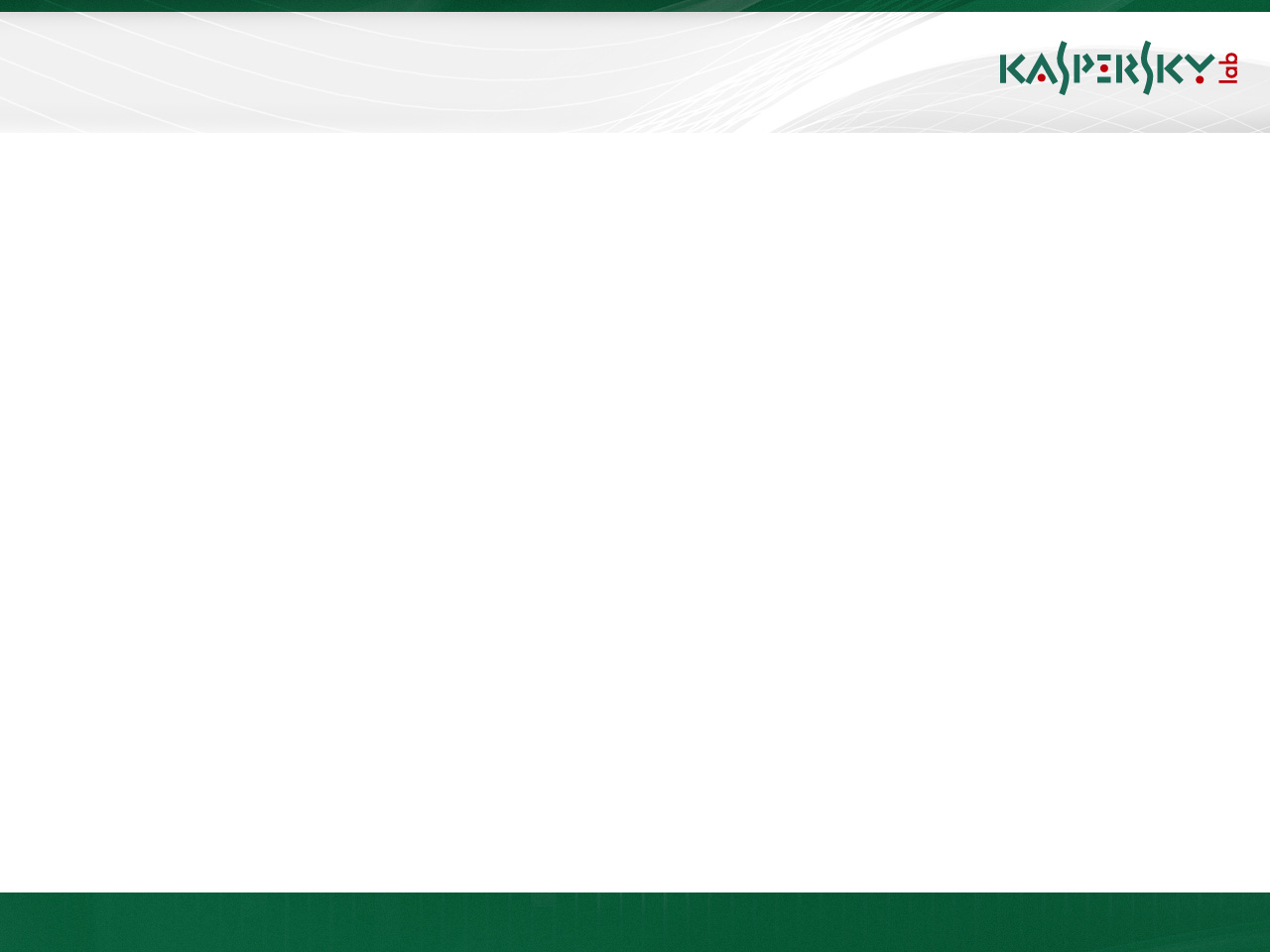 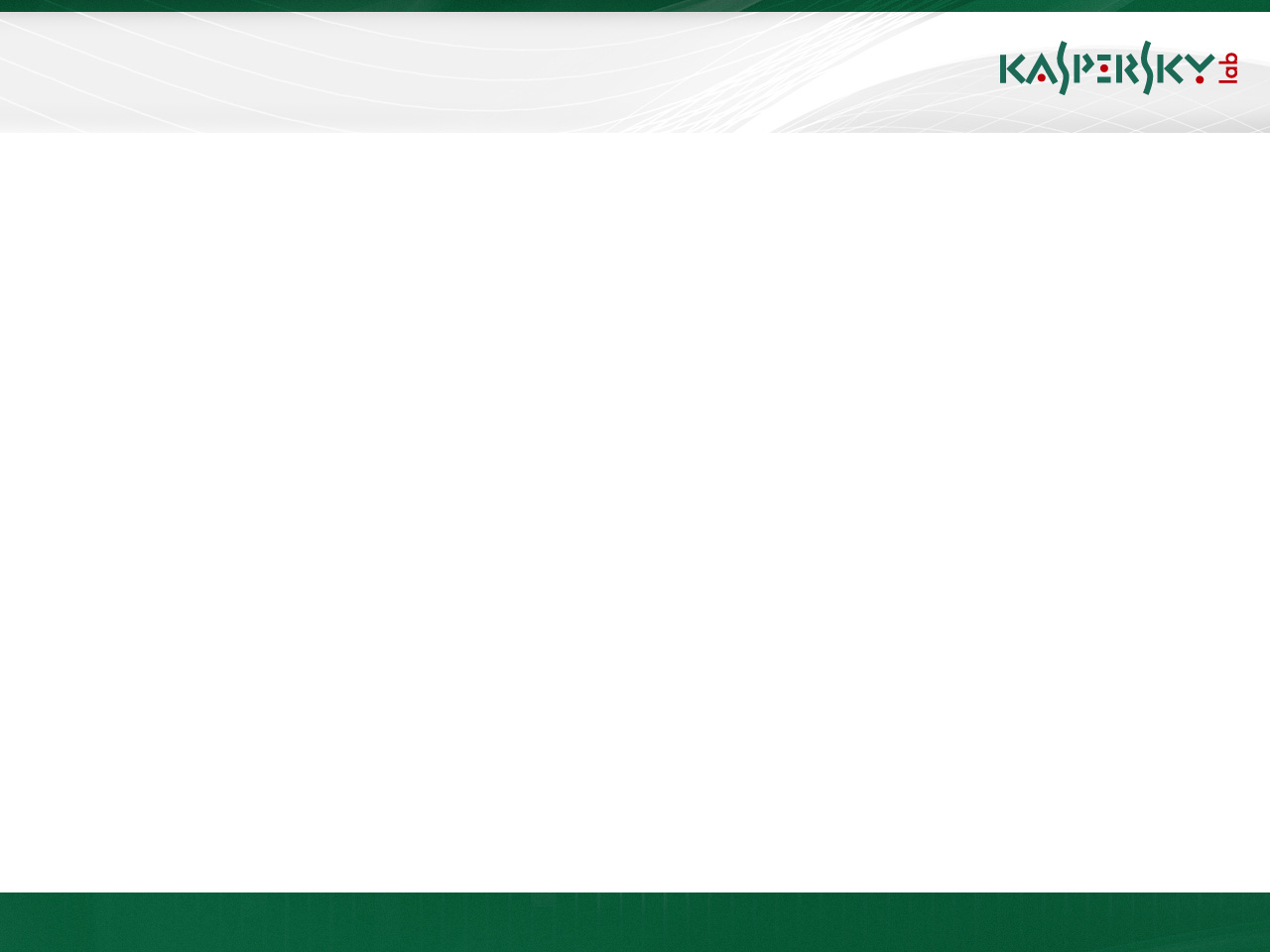 Наиболее распространенные вредоносные файлы в почте за Q2 2010
Click to edit Master title style
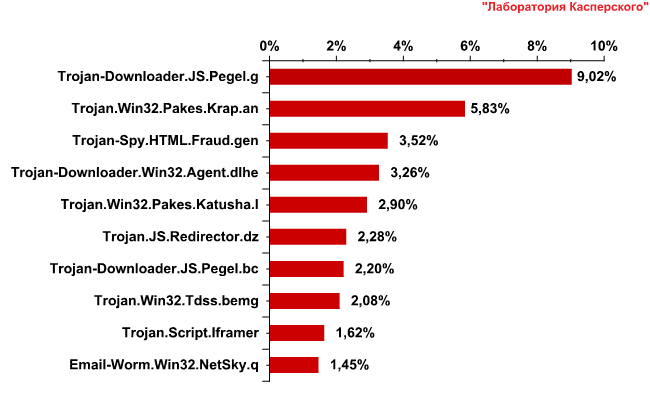 Click to edit Master text styles
Second level
Third level
Fourth level
Fifth level
June 10th, 2009
Event details (title, place)
[Speaker Notes: На первое место в рейтинге вышел троянец Trojan-Downloader.JS.Pegel.g. Другая вариация этого зловреда, Trojan-Downloader.JS.Pegel.bc, заняла седьмую строчку рейтинга. Троянцы данного типа представляют собой HTML-страницы, содержащие сценарий, написанный на языке Javascript. Задача этого троянца заключается в том, чтобы перенаправить пользователя на страницу злоумышленников, которая может иметь как рекламный контент, так и вредоносный код, который будет загружен на компьютер пользователя. Похожим образом ведут себя троянцы семейства Redirector, один из которых, Trojan.JS.Redirector.dz, занял шестое место в рейтинге почтовых зловредов. Аналогично действует и Trojan.Script.Iframer, занявший девятую строчку рейтинга.
Хочется отметить, что все вышеперечисленные зловреды заняли высокие позиции в рейтинге благодаря одной массированной июньской спам-атаке, речь о которой пойдет ниже. До этого ни один из них не входил в TOP 10 почтовых зловредов. 
На второй строчке рейтинга находится упаковщик Trojan.Win32.Pakes.Krap.an. Похожий троянец, Packed.Win32.Krap.x, был лидером прошлого квартала. Помимо Krap.an в рейтинге присутствует еще один упаковщик — Trojan.Win32.Pakes.Katusha.l (5-е место). Подобные программы часто используются для упаковки фальшивых антивирусов.
Третью строчке в рейтинге почтовых зловредов занял Trojan-Spy.HTML.Fraud.gen, использующий уязвимость в 5.x и 6.x версиях Microsoft Interner Explorer. В прошлом квартале этот троянец занимал второе место. Основная задача данного зловреда — сбор конфиденциальных данных, которые пользователь вводит на различных сайтах.
Вредоносные файлы распространялись в почте под самыми разнообразными предлогами. Это были и псевдо-уведомления почтовых и социальных сетей, в которых пользователю предлагалось установить обновление либо сменить пароль, и поддельные открытки, и псевдо-инвойсы почтовых служб, и подделки под рассылки скандальных новостей, и обещания фотографий обнаженных красоток в приложении, и многое другое. Порой у вирусописателей уже не хватало фантазии, и тогда мы могли видеть весьма лаконичные письма:]
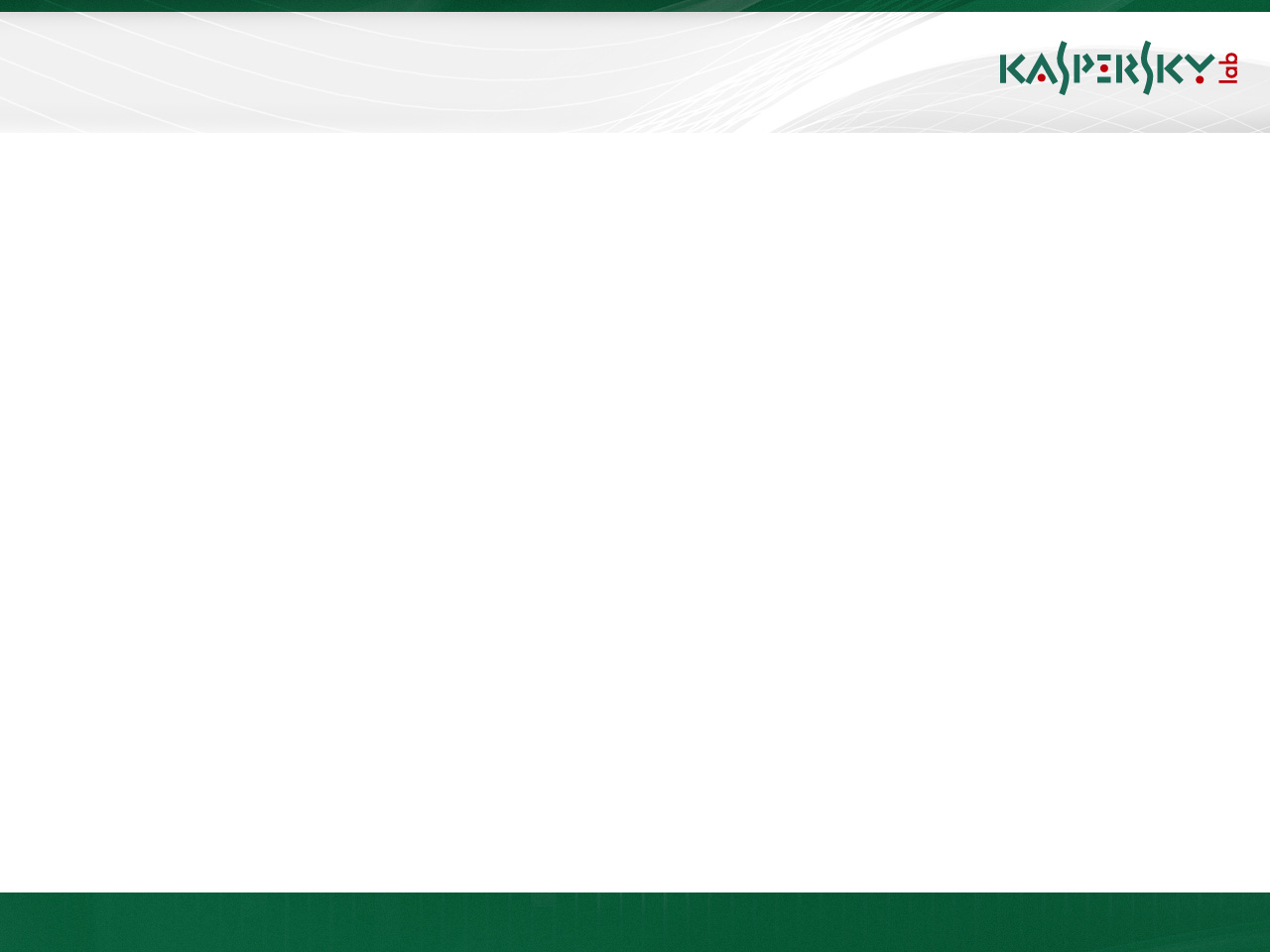 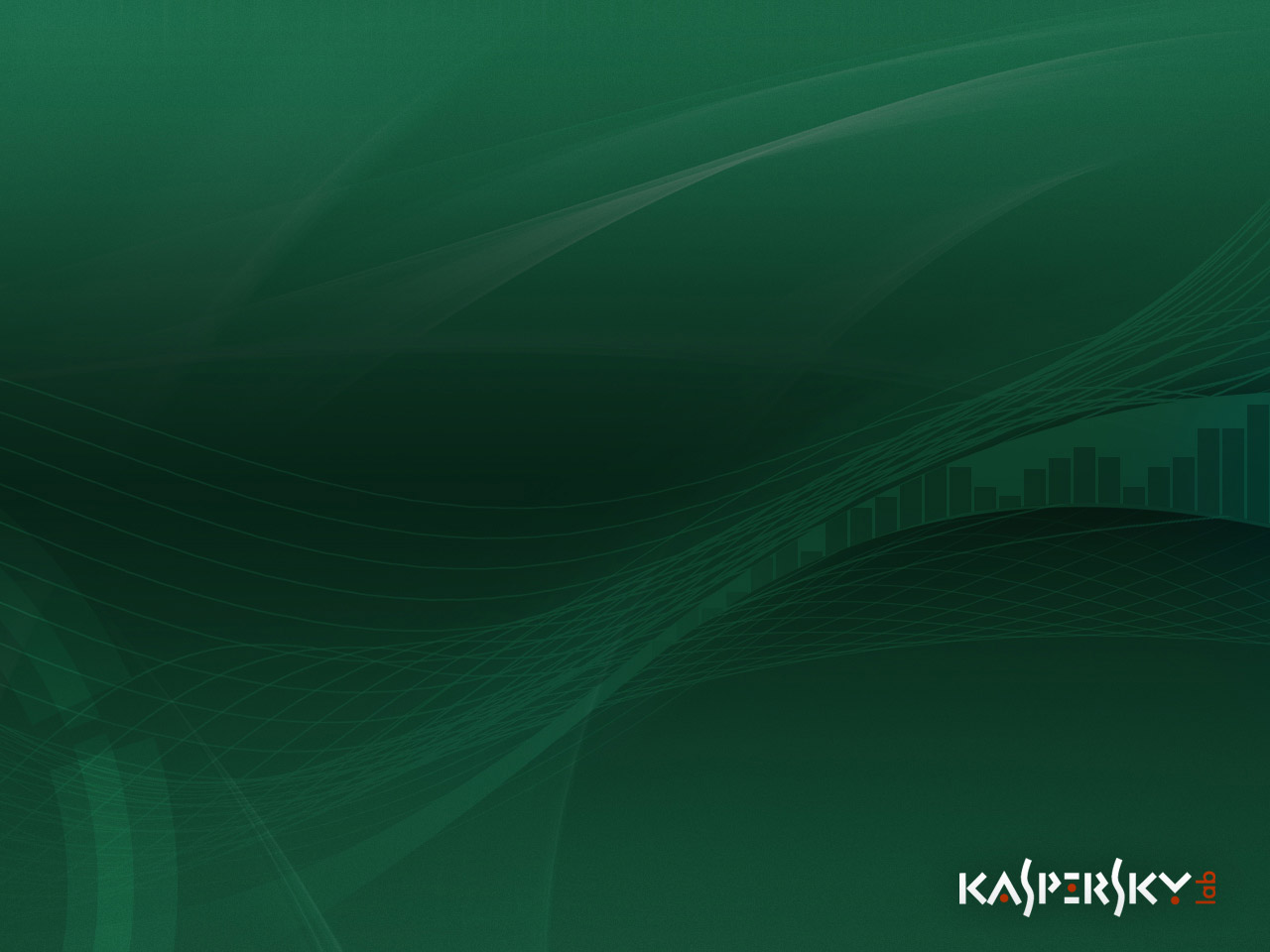 Click to edit Master title style
Click to edit Master text styles
Second level
Third level
Fourth level
Fifth level
Благодарю за внимание!
Алексей Лафицкий
Alexey.Lafitsky@kaspersky.com
Группа консалтинга и предпродажной поддержки, Kaspersky Lab EEMEA
June 10th, 2009
Event details (title, place)